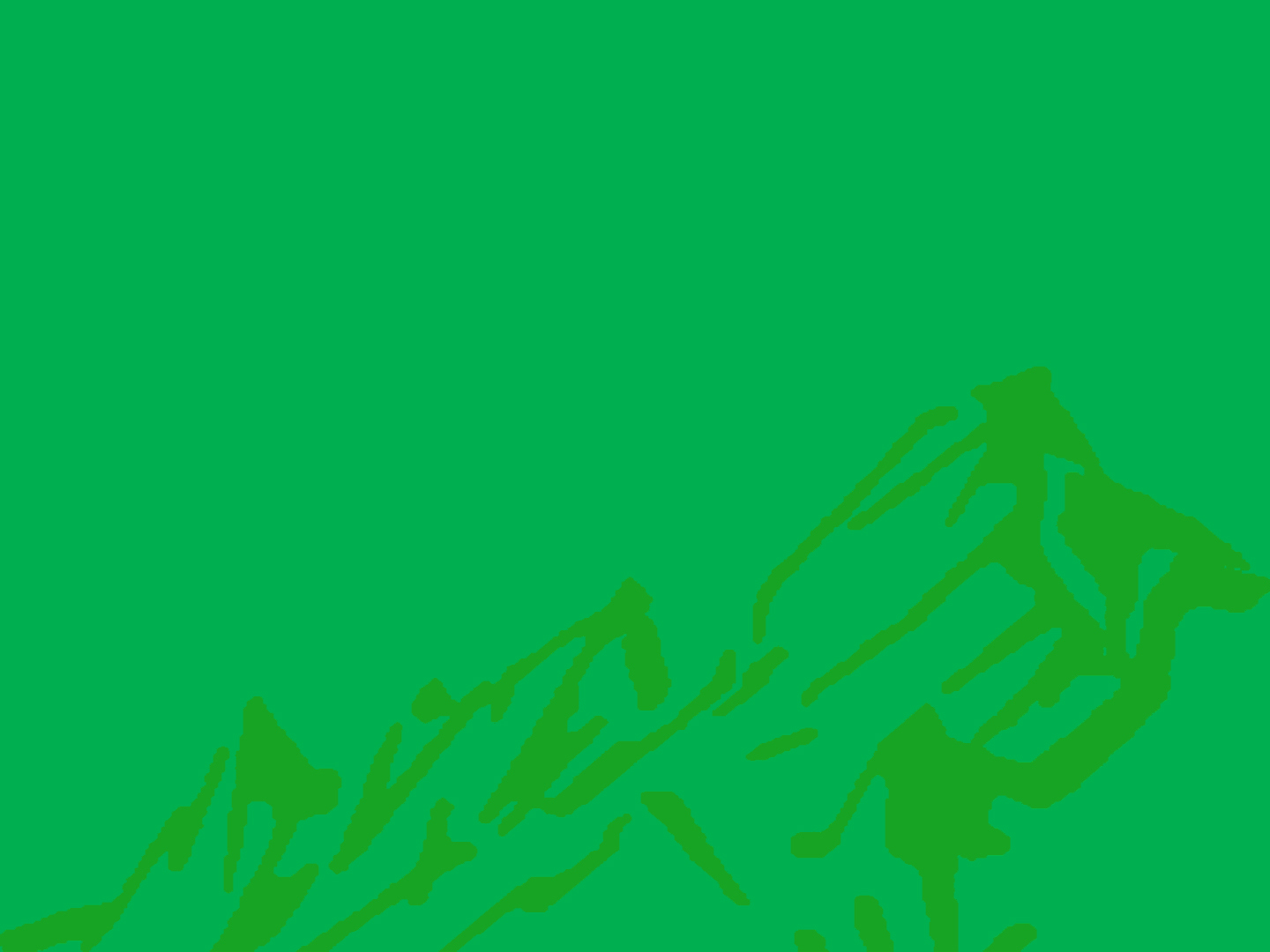 WORKac:
North Boulder
Branch Library




Community Engagement Events, March 2019
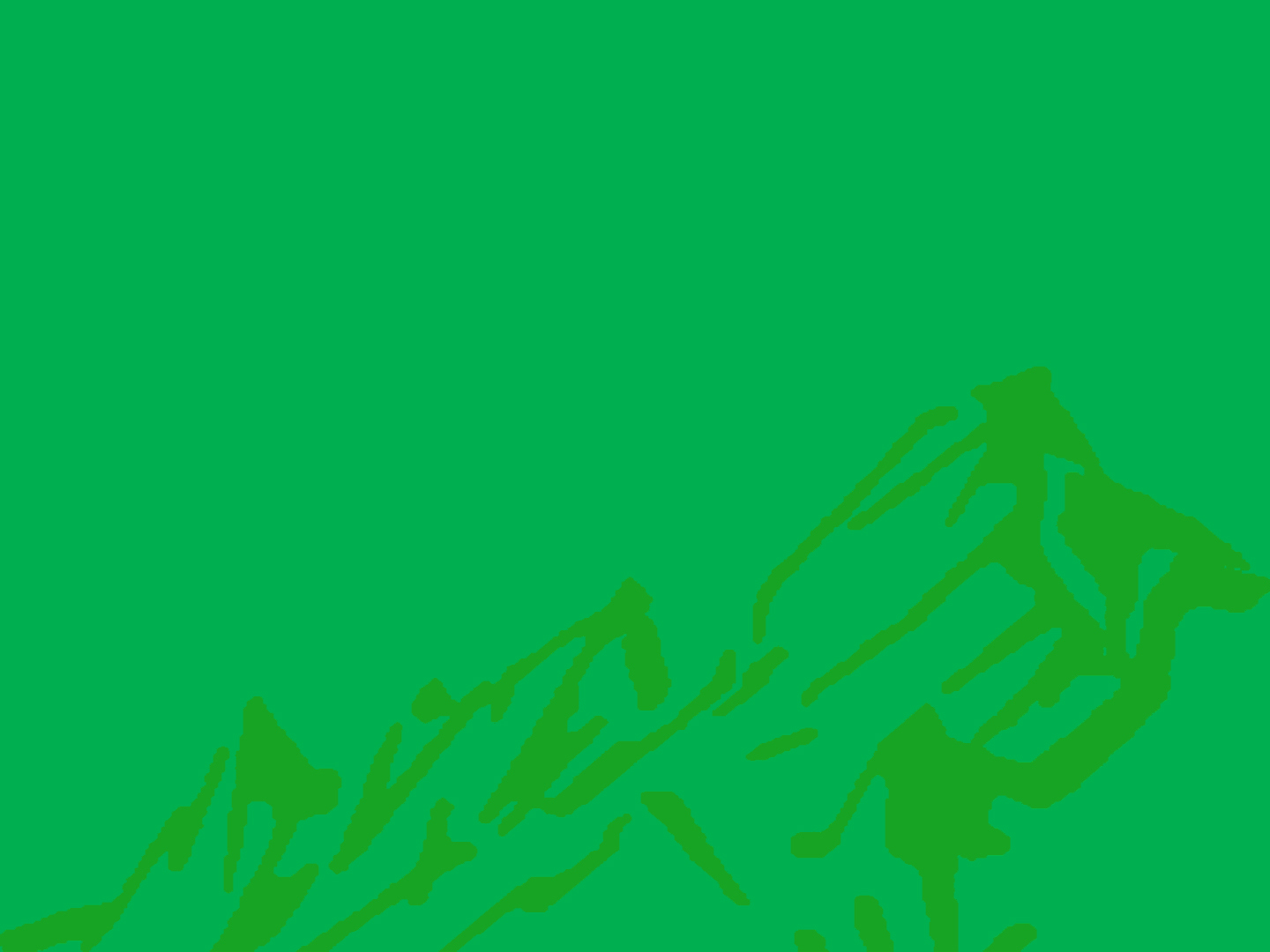 READING BOULDER
 A CITY IN NATURE
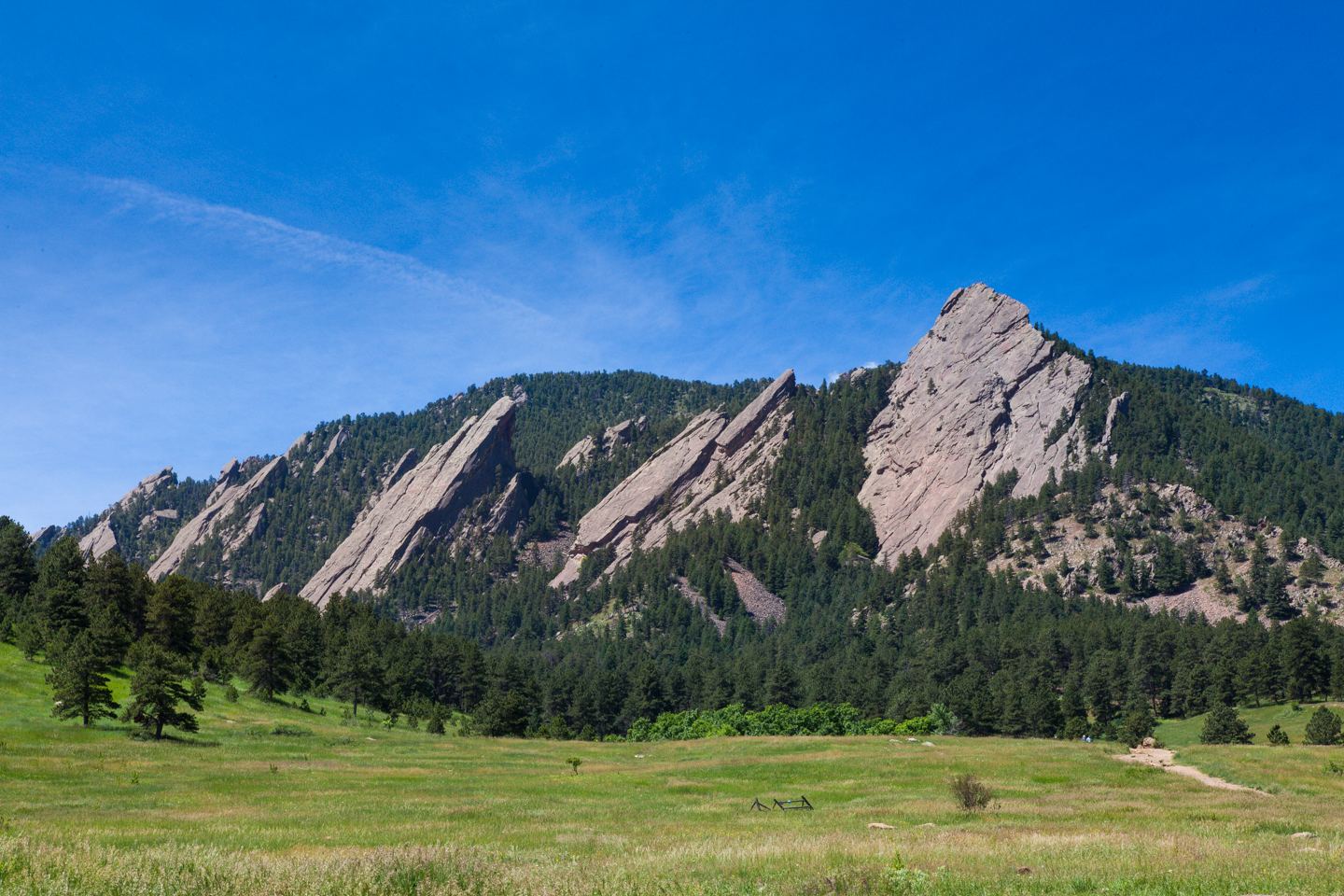 MOUNTAIN VIEWS / PANORAMA
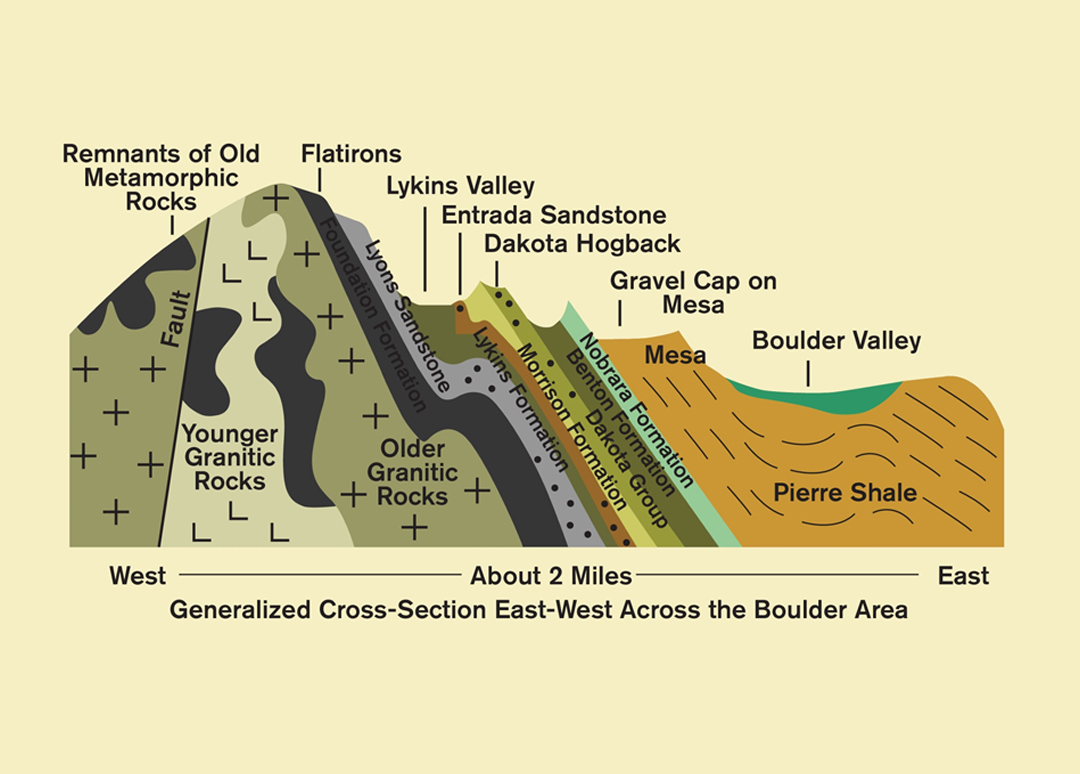 GEOLOGY
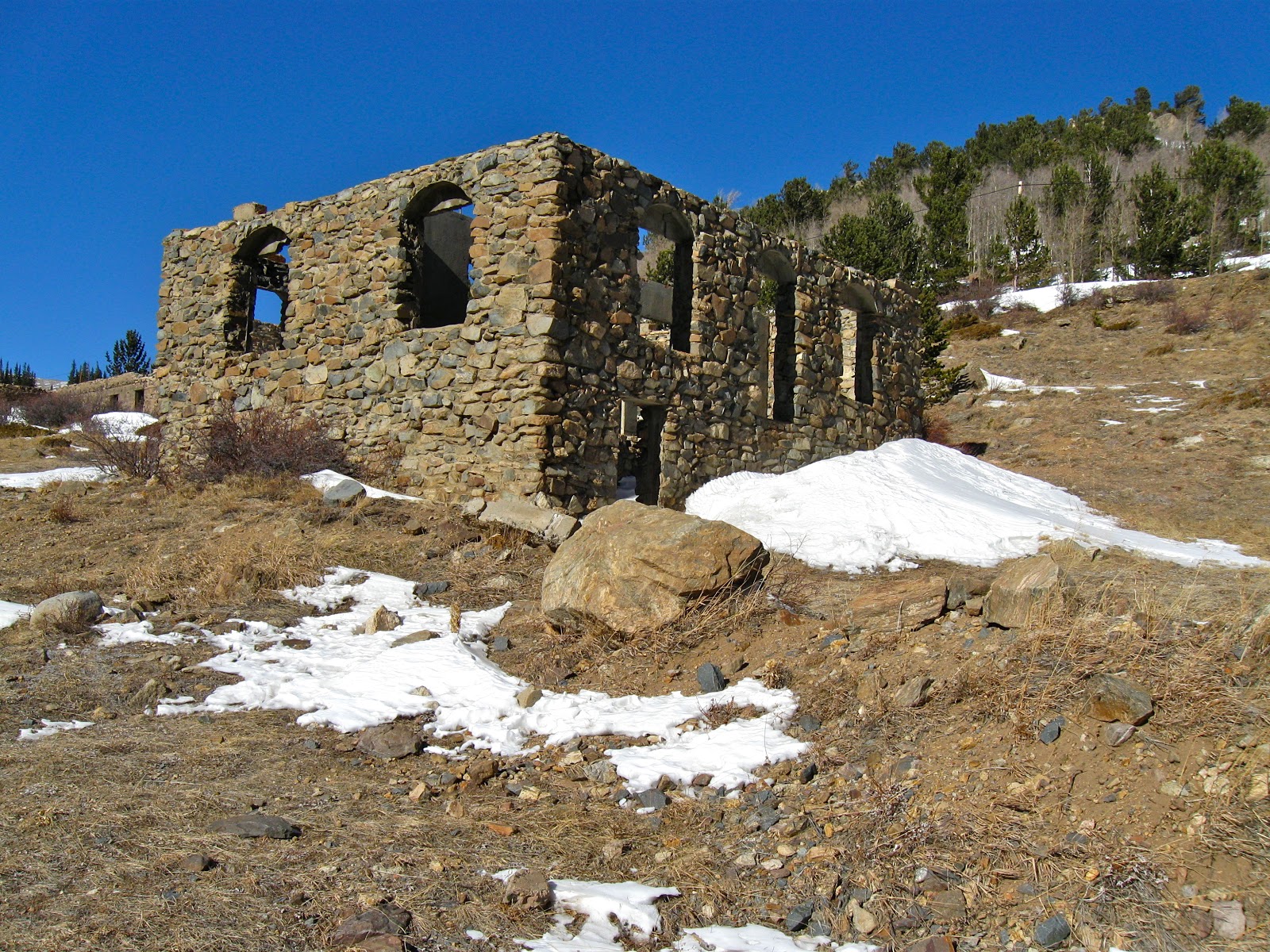 VERNACULAR: NATURAL STONE + RUGGEDNESS
TOPOGRAPHY + SYSTEMS
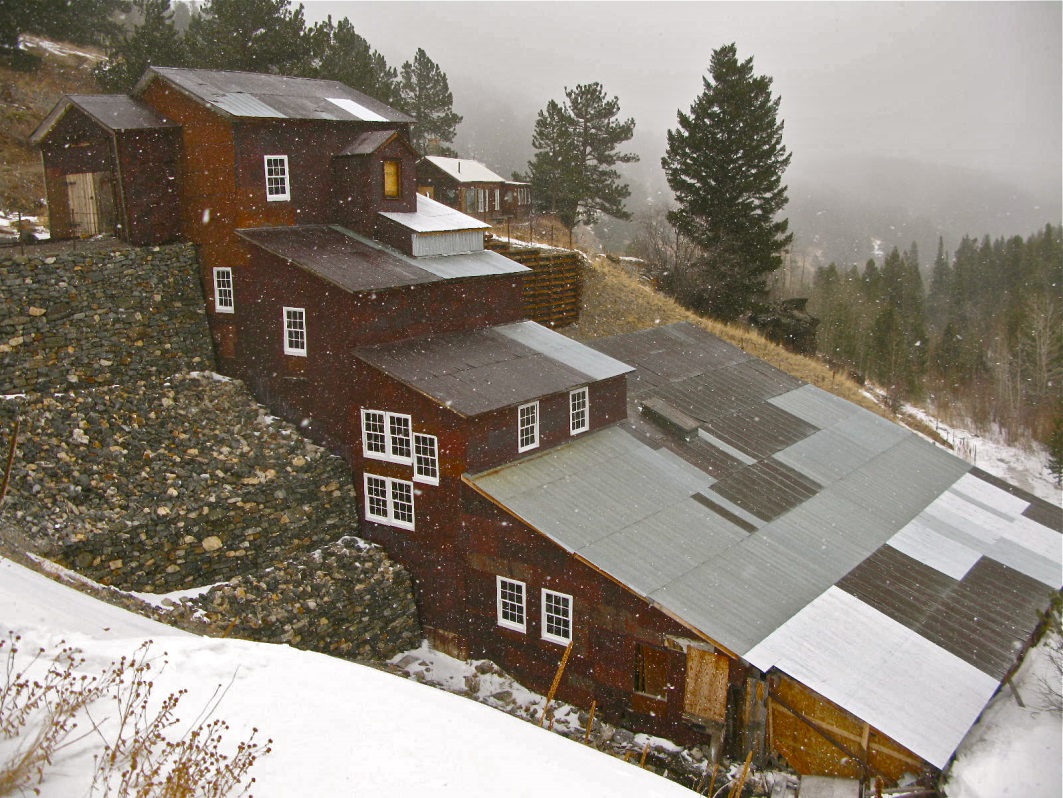 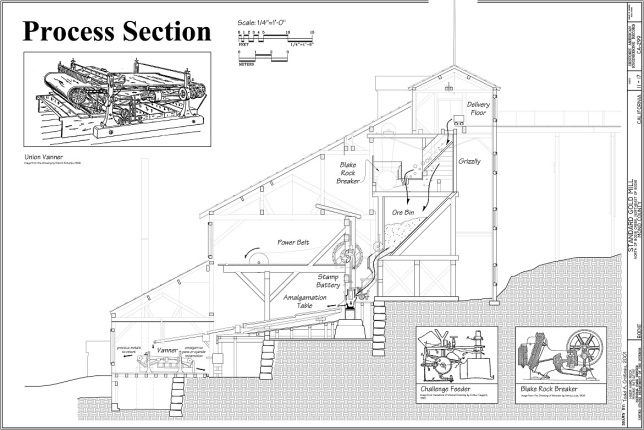 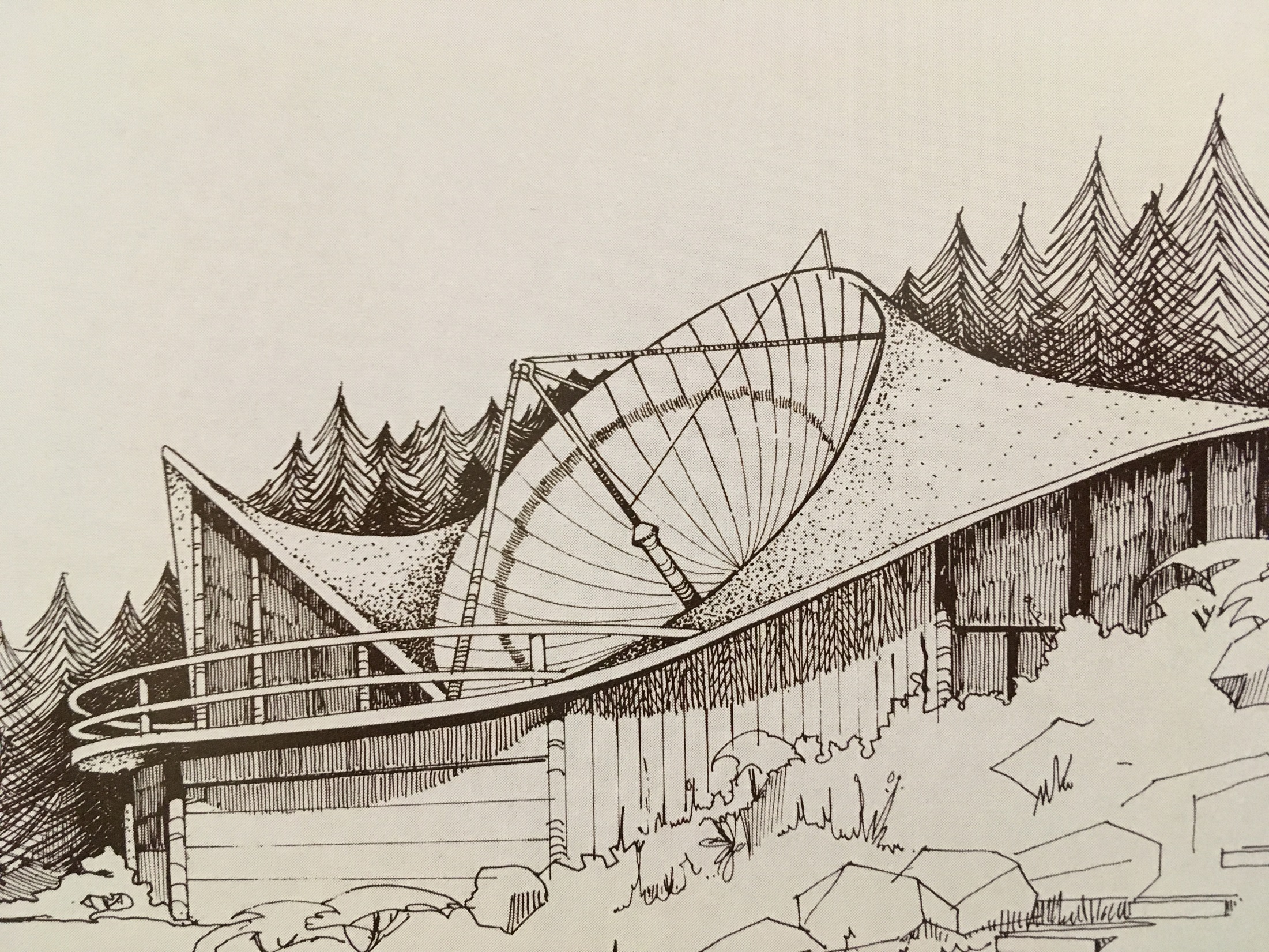 SYSTEMS
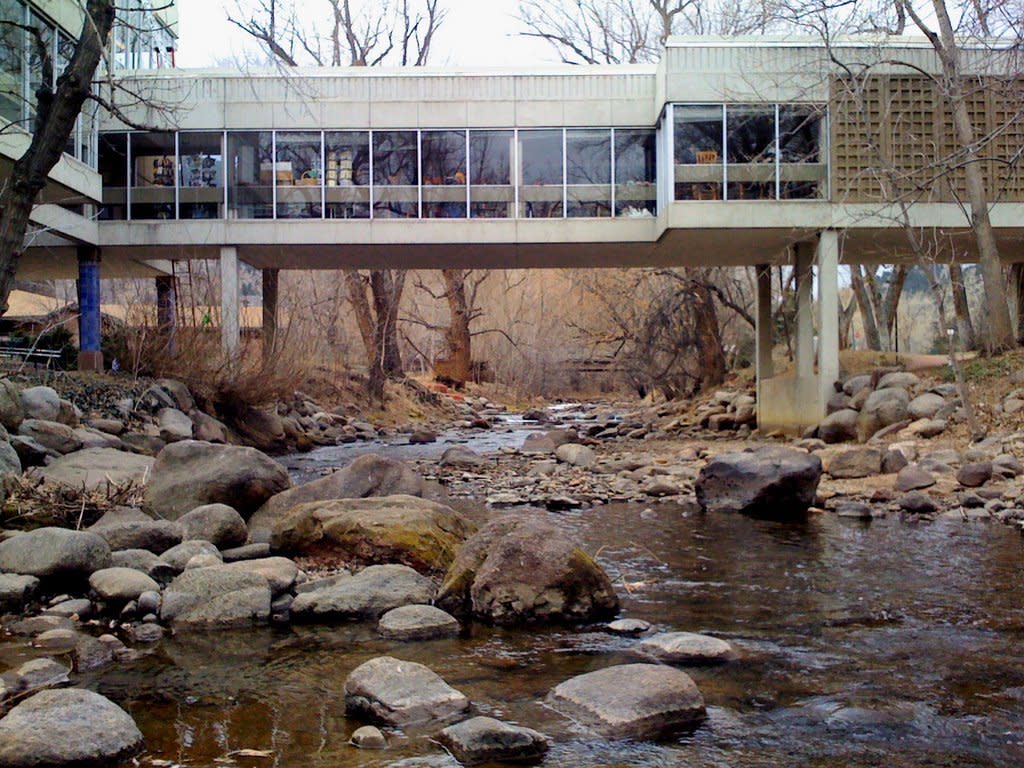 INSIDE + OUTSIDE
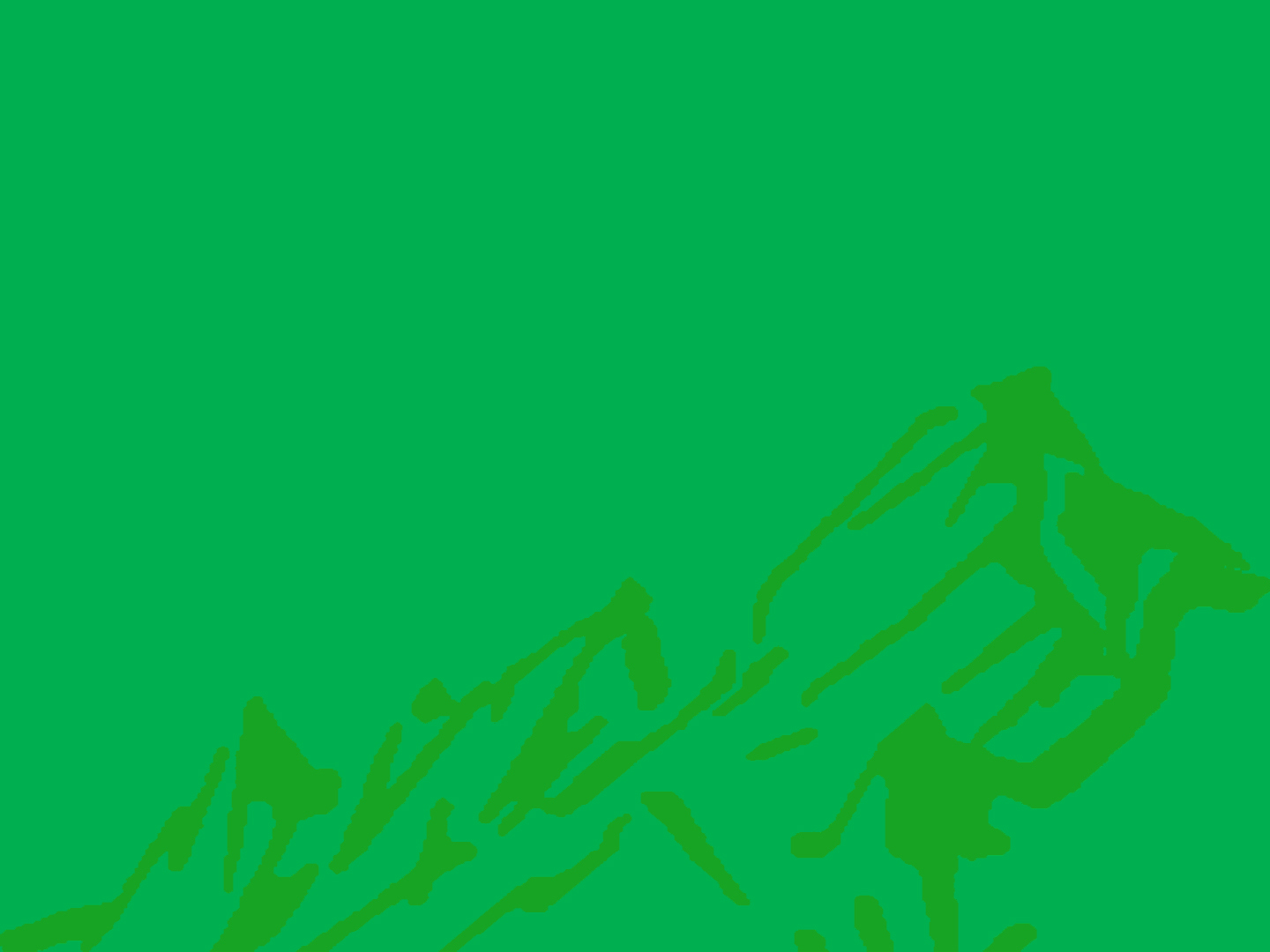 READING BOULDER
COMMUNITIES
PIONEERING COMMUNITIES
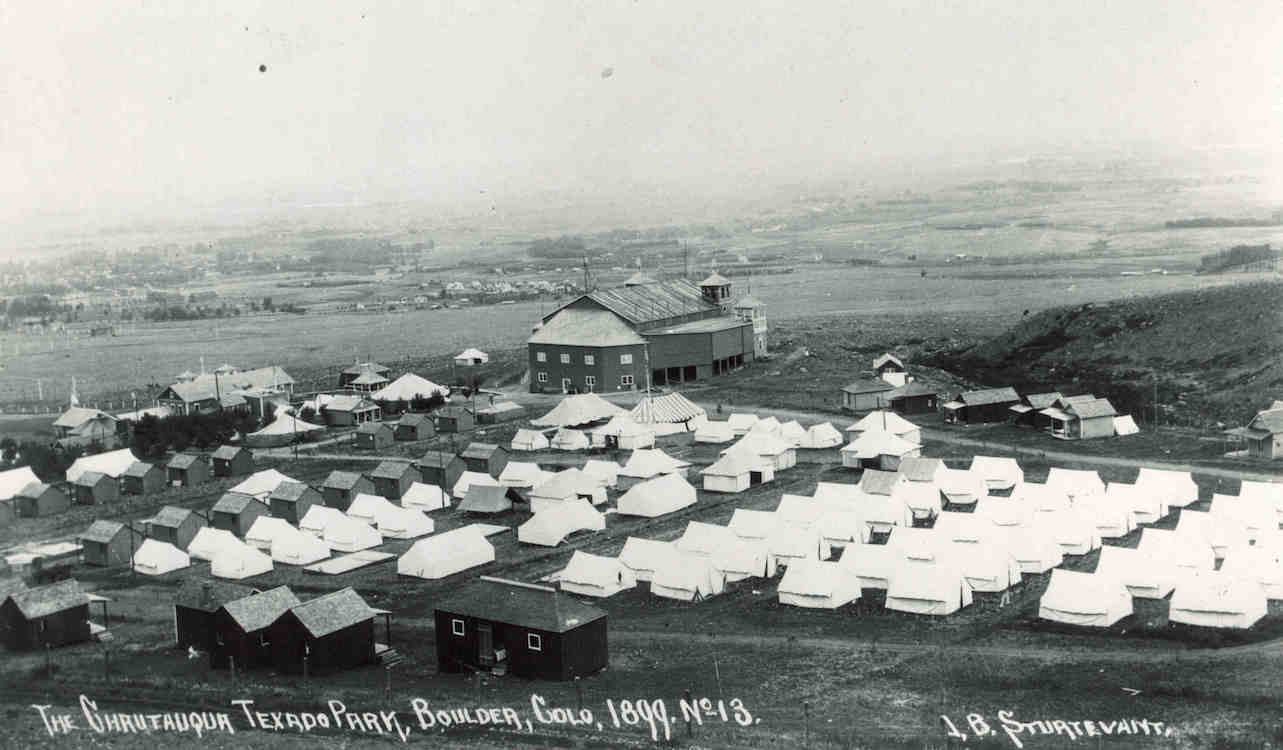 BUILDING COMMUNITIES
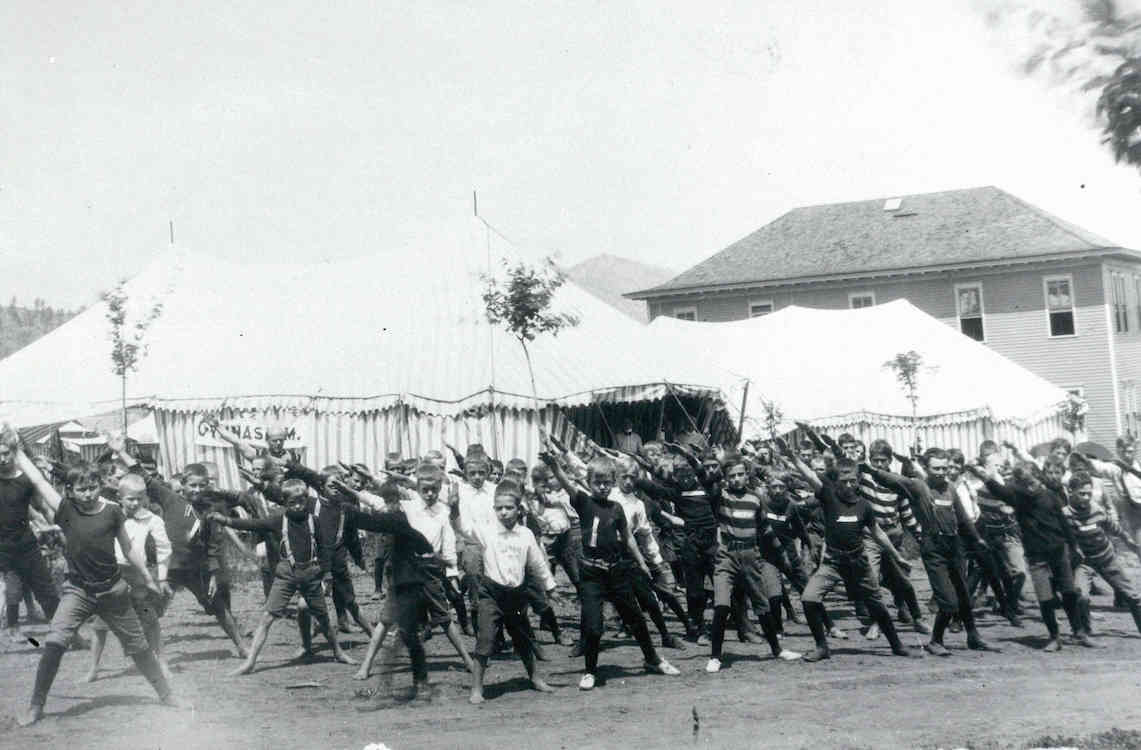 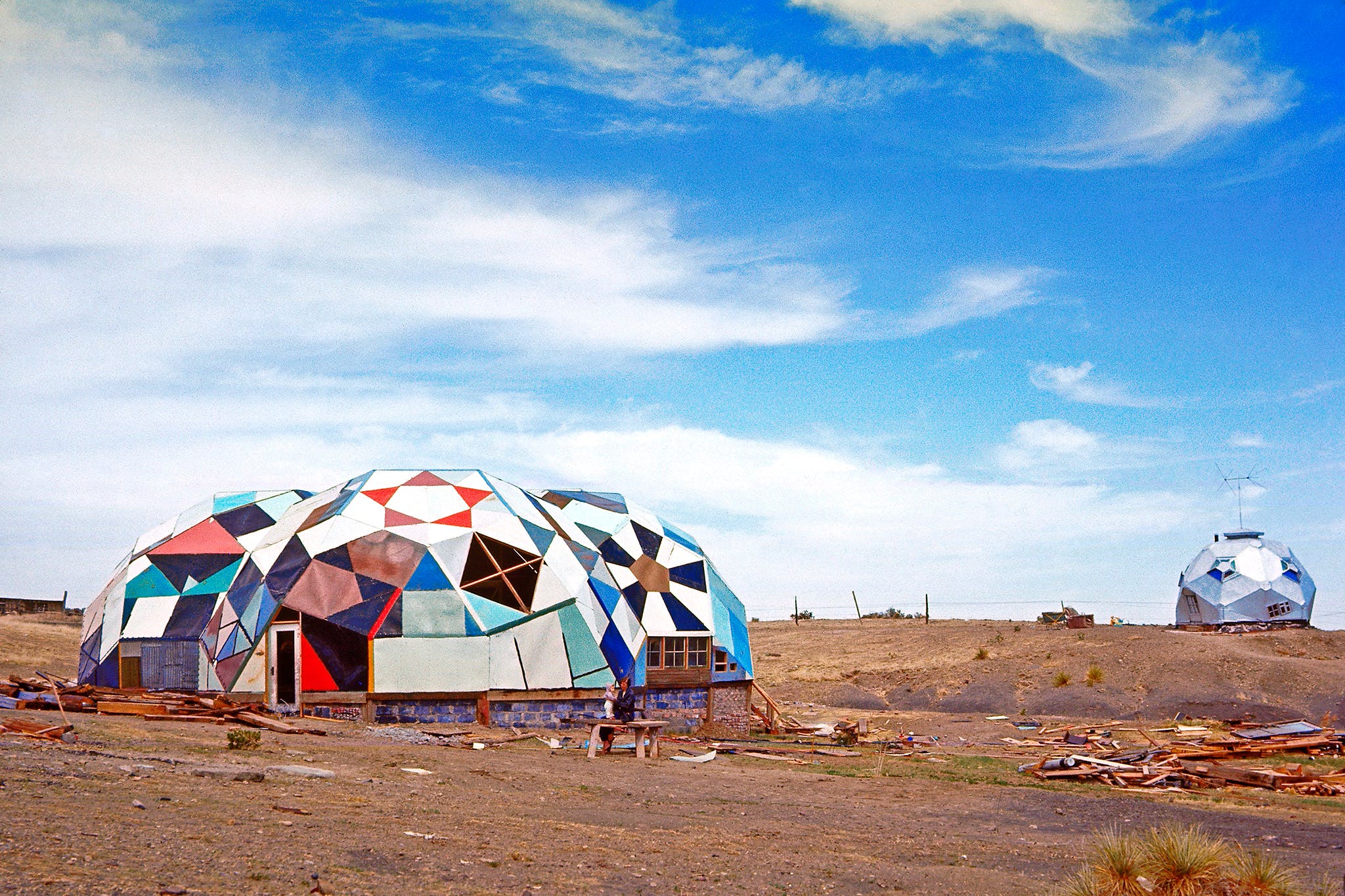 UTOPIAN COMMUNITIES
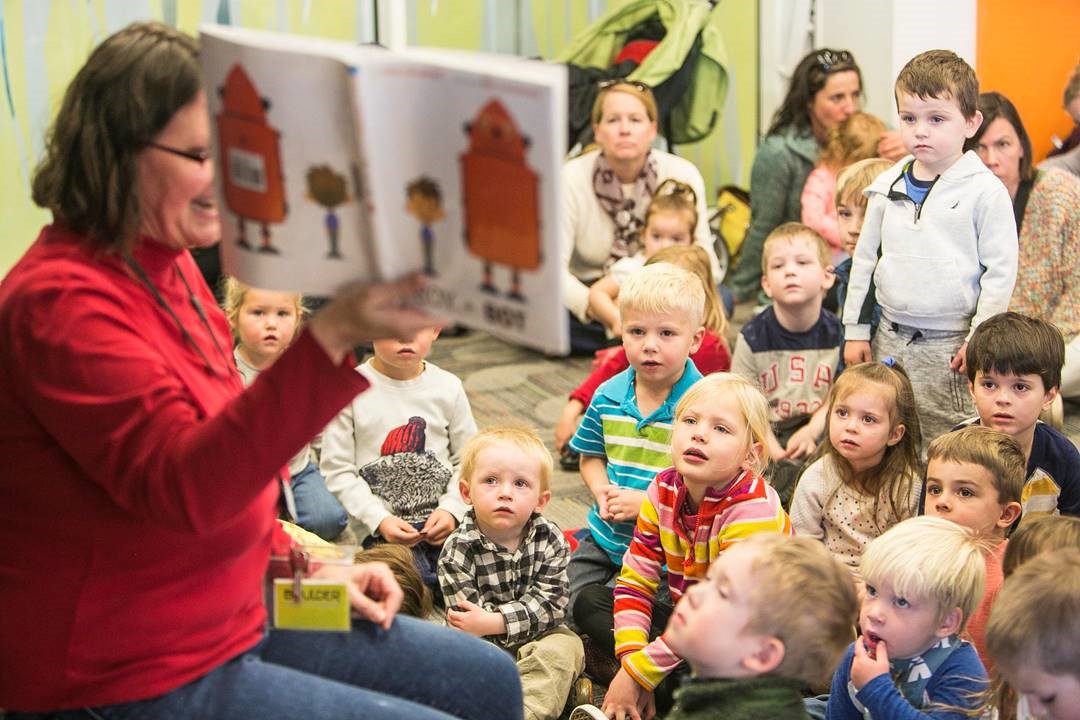 ENGAGED COMMUNITIES
QUOTES
QUIET
“I would like to have study space that is quiet and has good light.”
- Kathleen
OUTDOORS
“It is important that it is colorful, has lots of trees, plants, and grass. And a lot of flowers, lunch area, benches, and a lot of fun!”
- Eleanor
MAKERSPACE
“I would love to see a [makerspace]. This is a place where artists can work, and where people can learn how to make their invention come to reality.”
- Calder
GARDEN
“I would love to see a library site that is well integrated into the existing landscape and that allows for the inclusion of an adjacent community garden.”
- Sidney
KIDS
“The kids will continue to take out books. They would stay longer if there was more opportunity for physical activity. I (parent) would come more and stay longer.”
- Schwartz Family
PLAYGROUND
“It would be great for our children to have an outdoor space […] for kids to play in.”
- Christine
COMMUNITY
“The library needs an indoor space for communities to meet and host workshops. It needs to inspire the community.”
- Alex
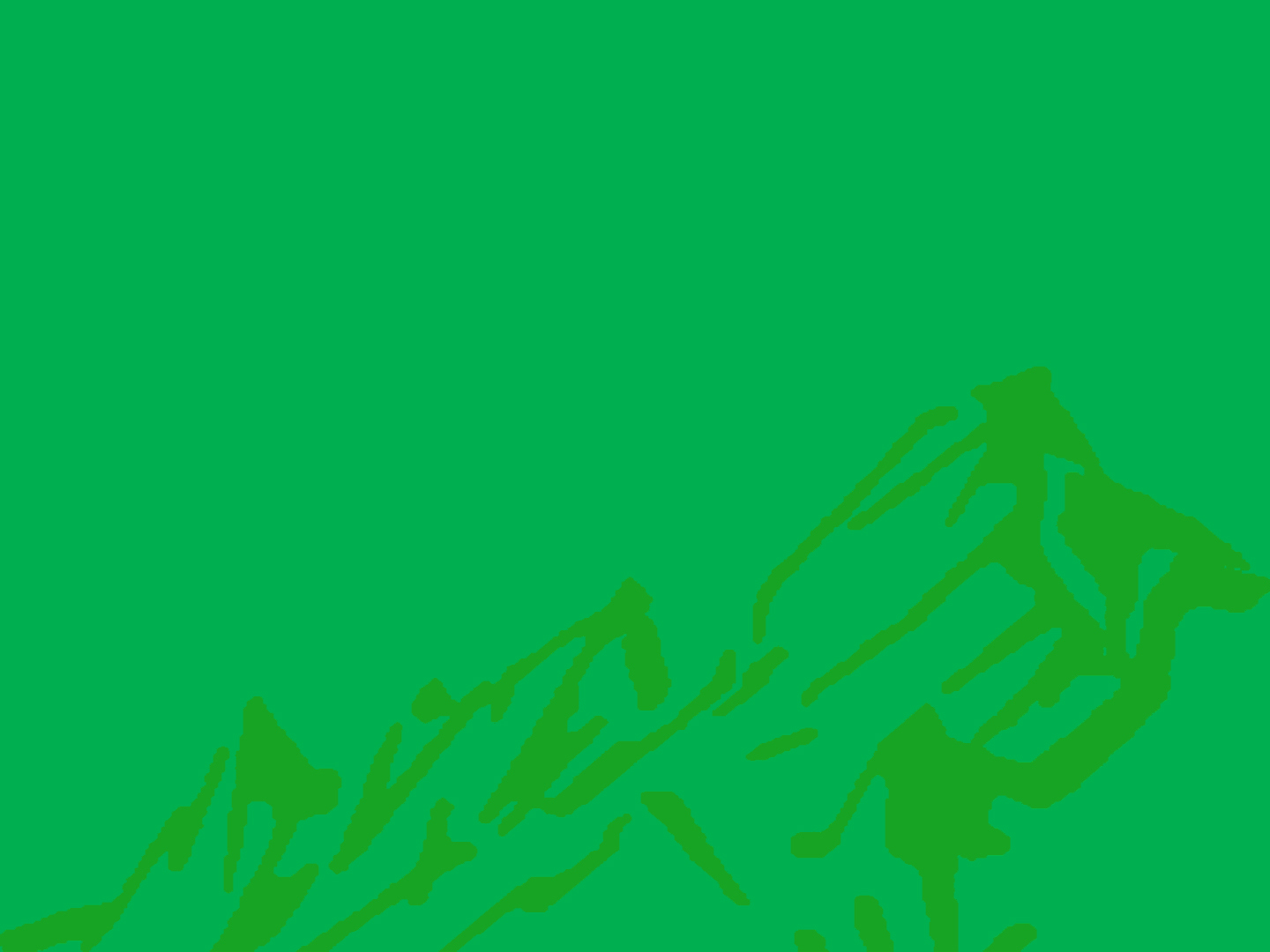 LIBRARY VISION CONCEPT
PROGRAM ADJACENCIES
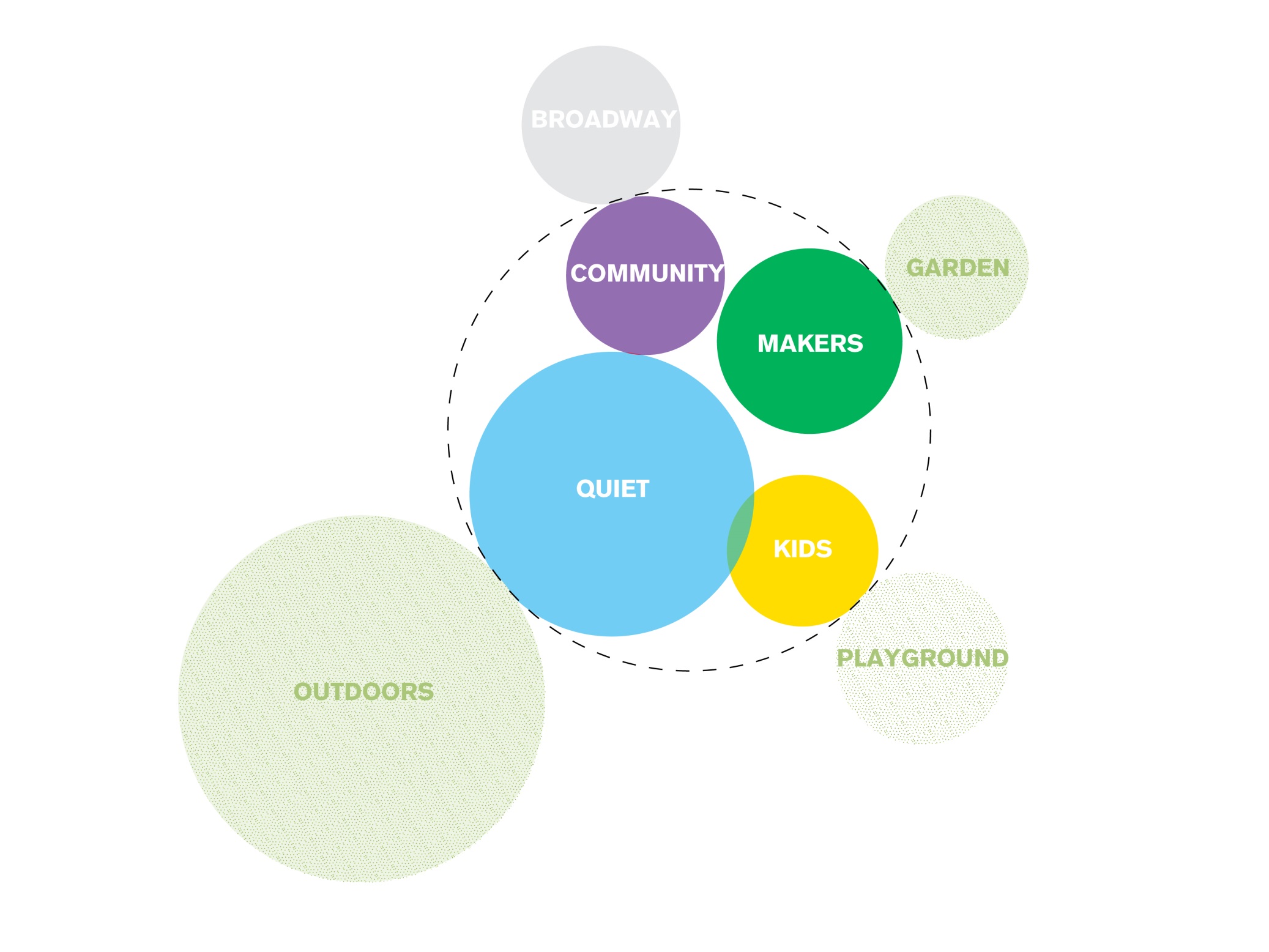 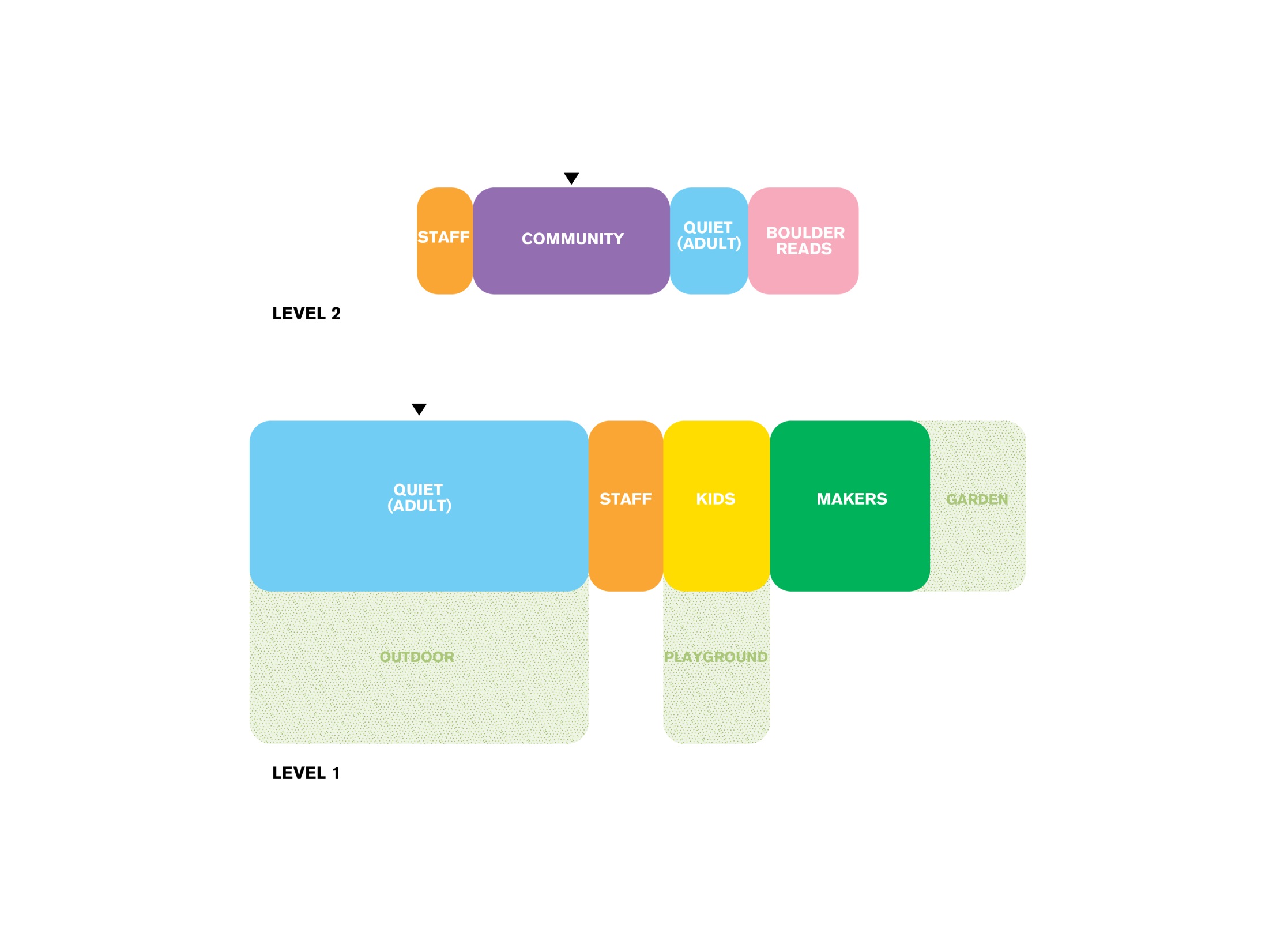 FIRST + SECOND
SITE LOCATION
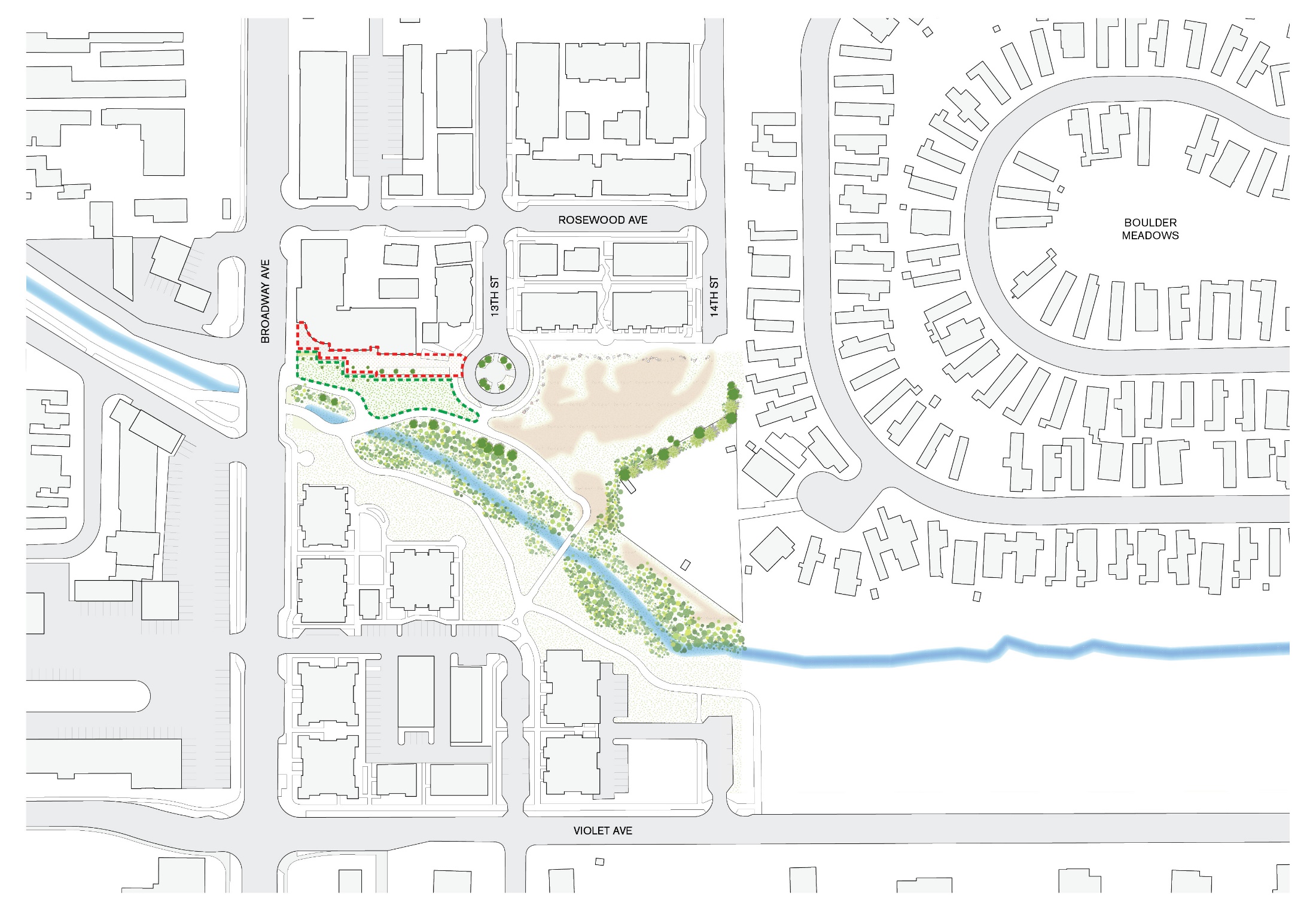 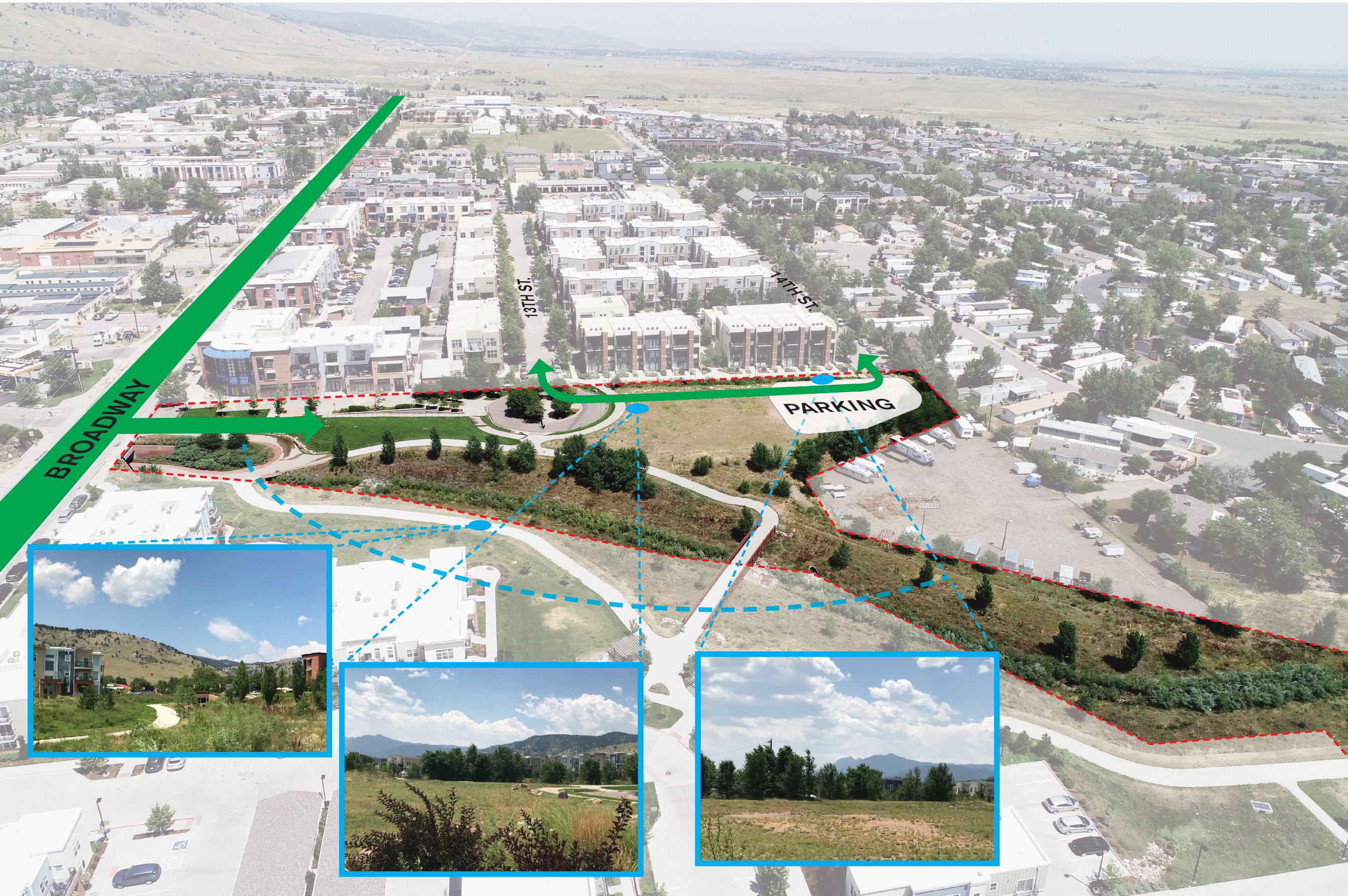 SITE ANALYSIS
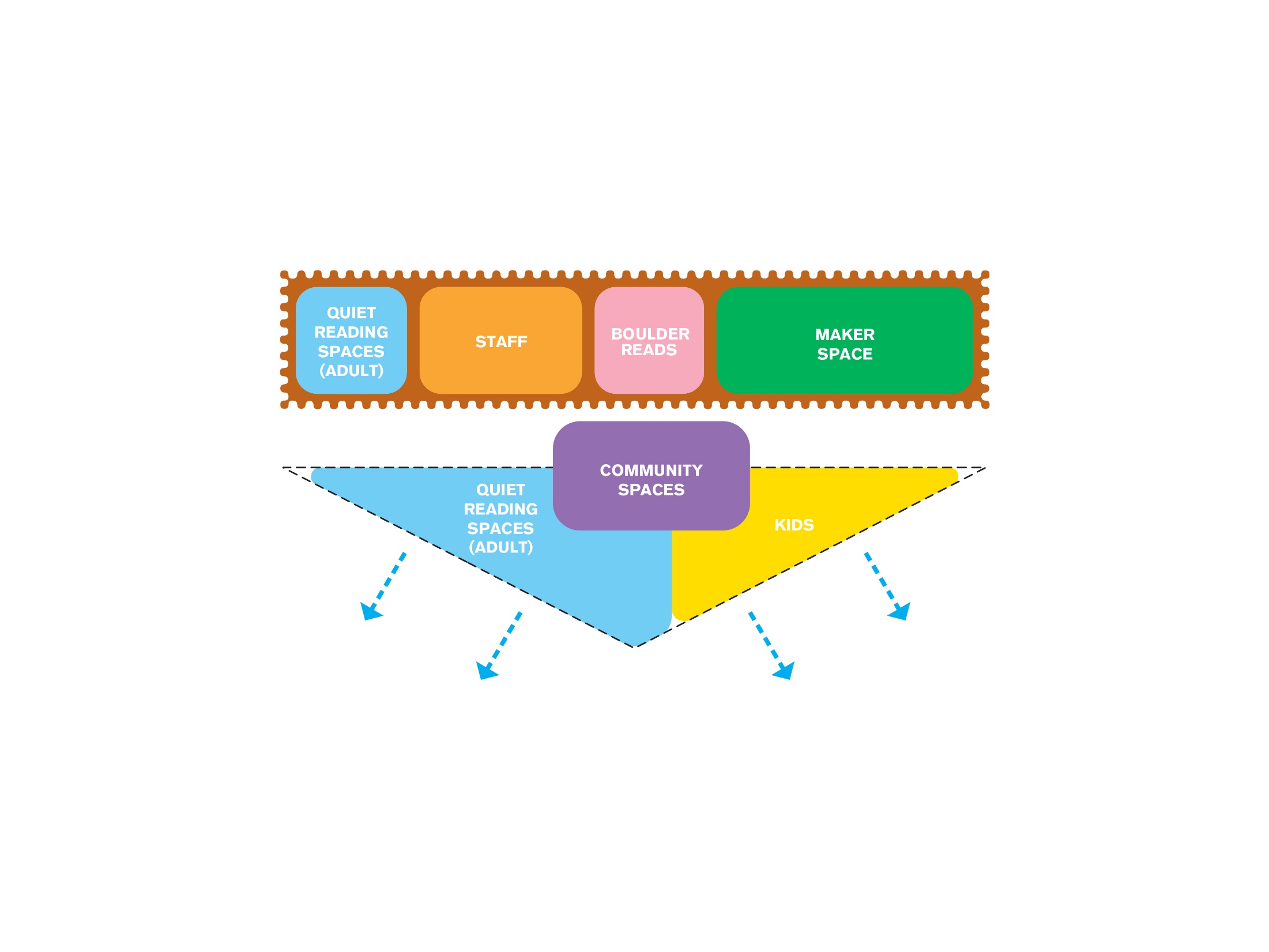 CONSTRAST + DUALITIES
SITE PLAN
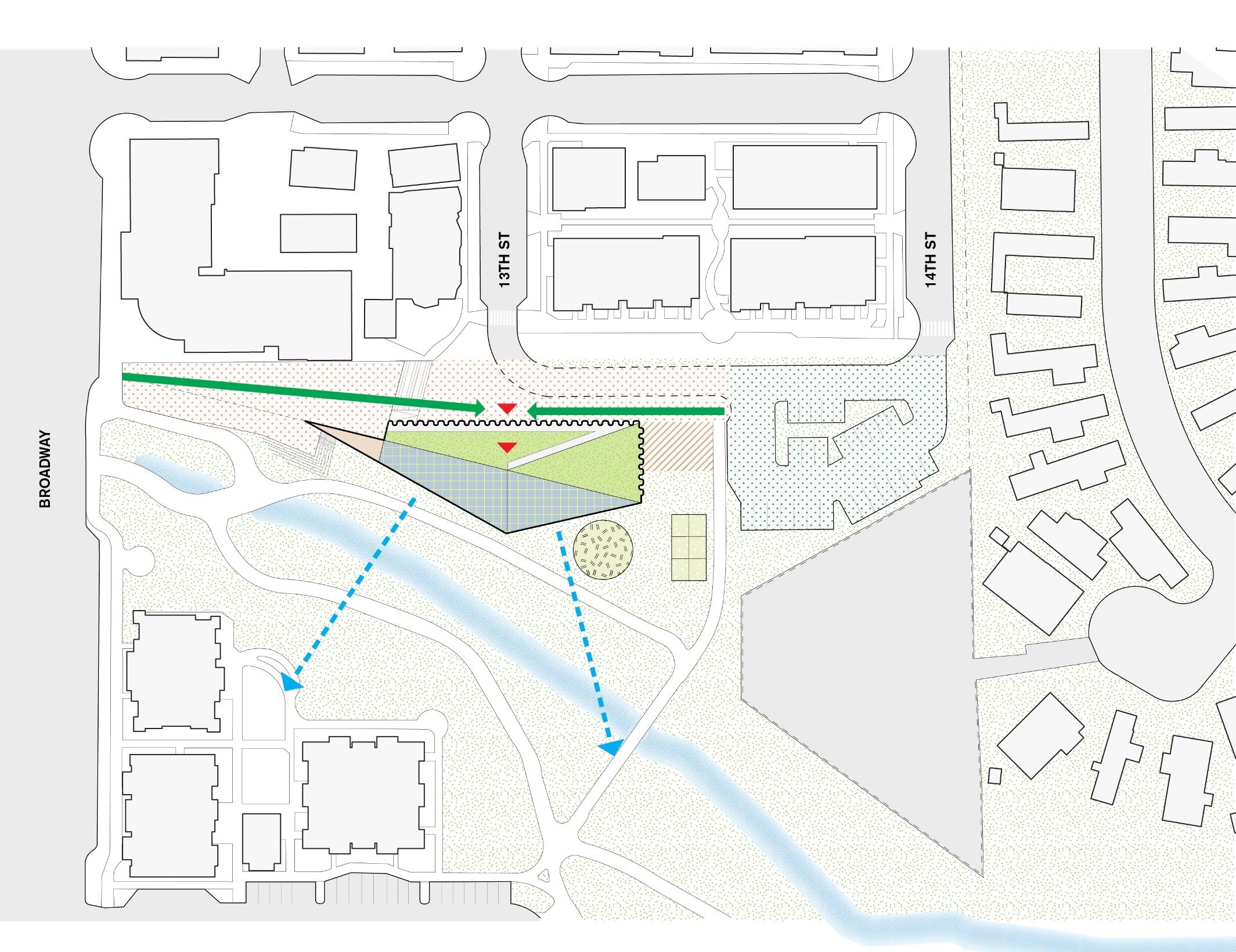 TOPOGRAPHY
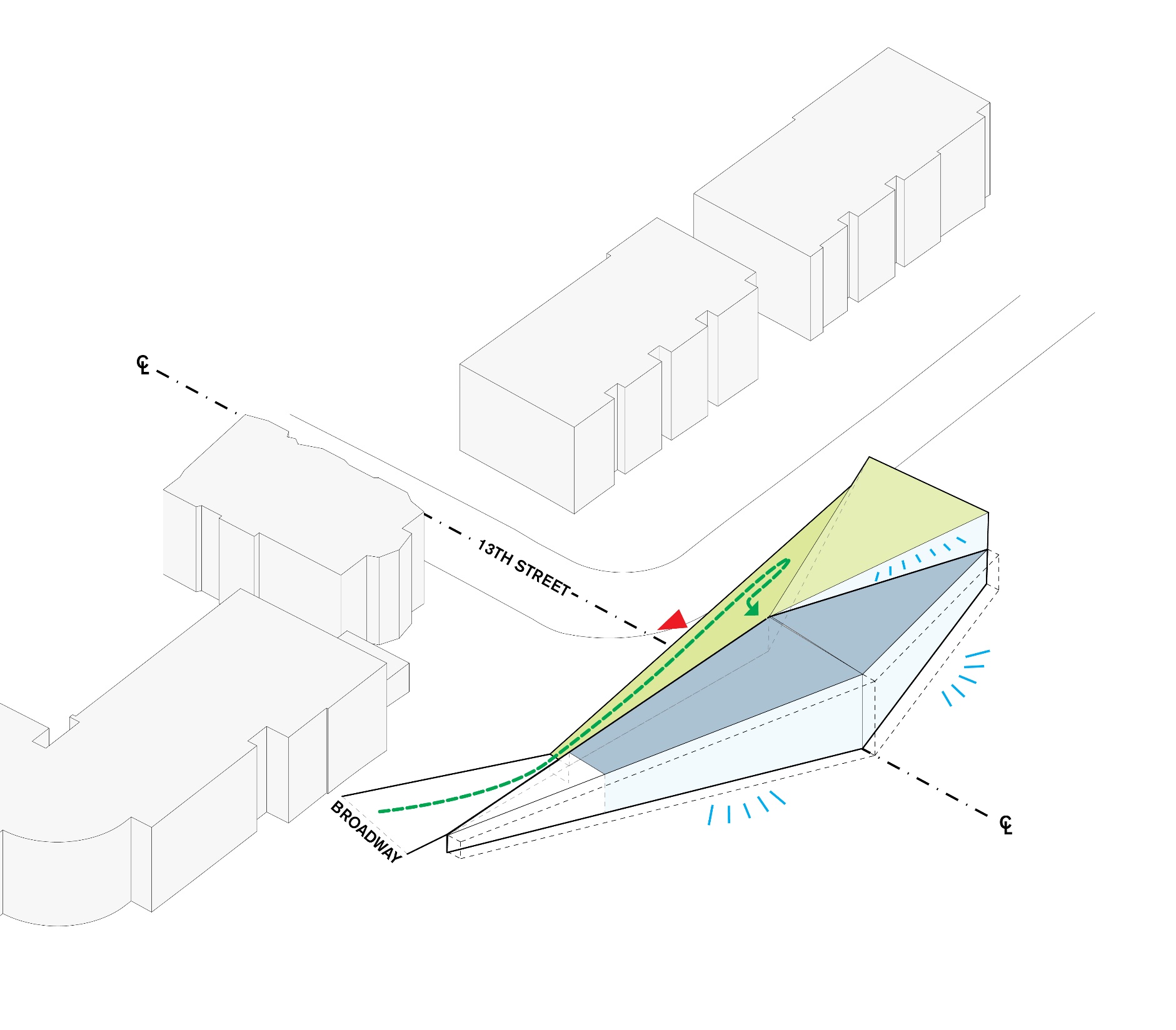 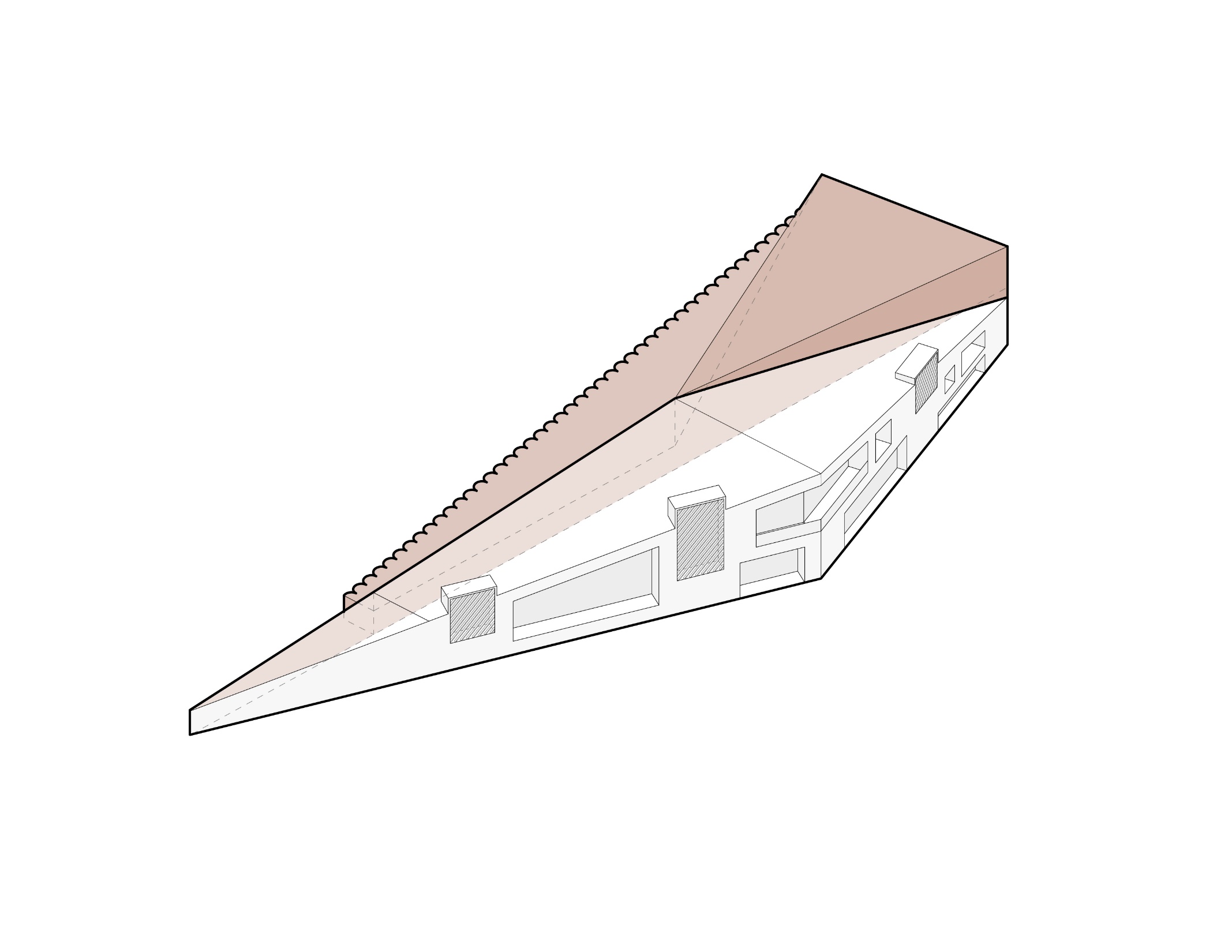 “ MORE CLOSED” VS “MORE OPEN”
ICONIC SYSTEMS
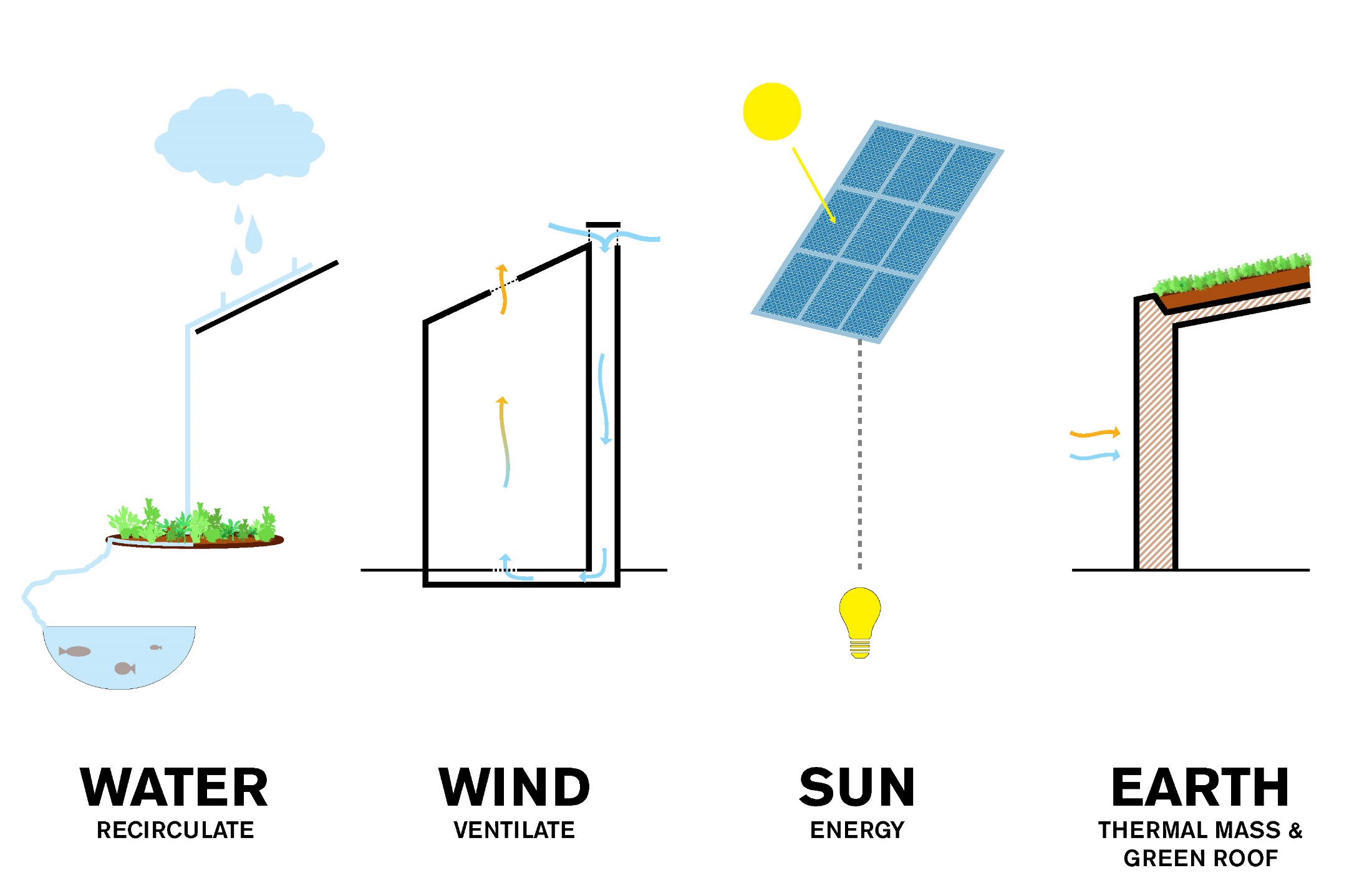 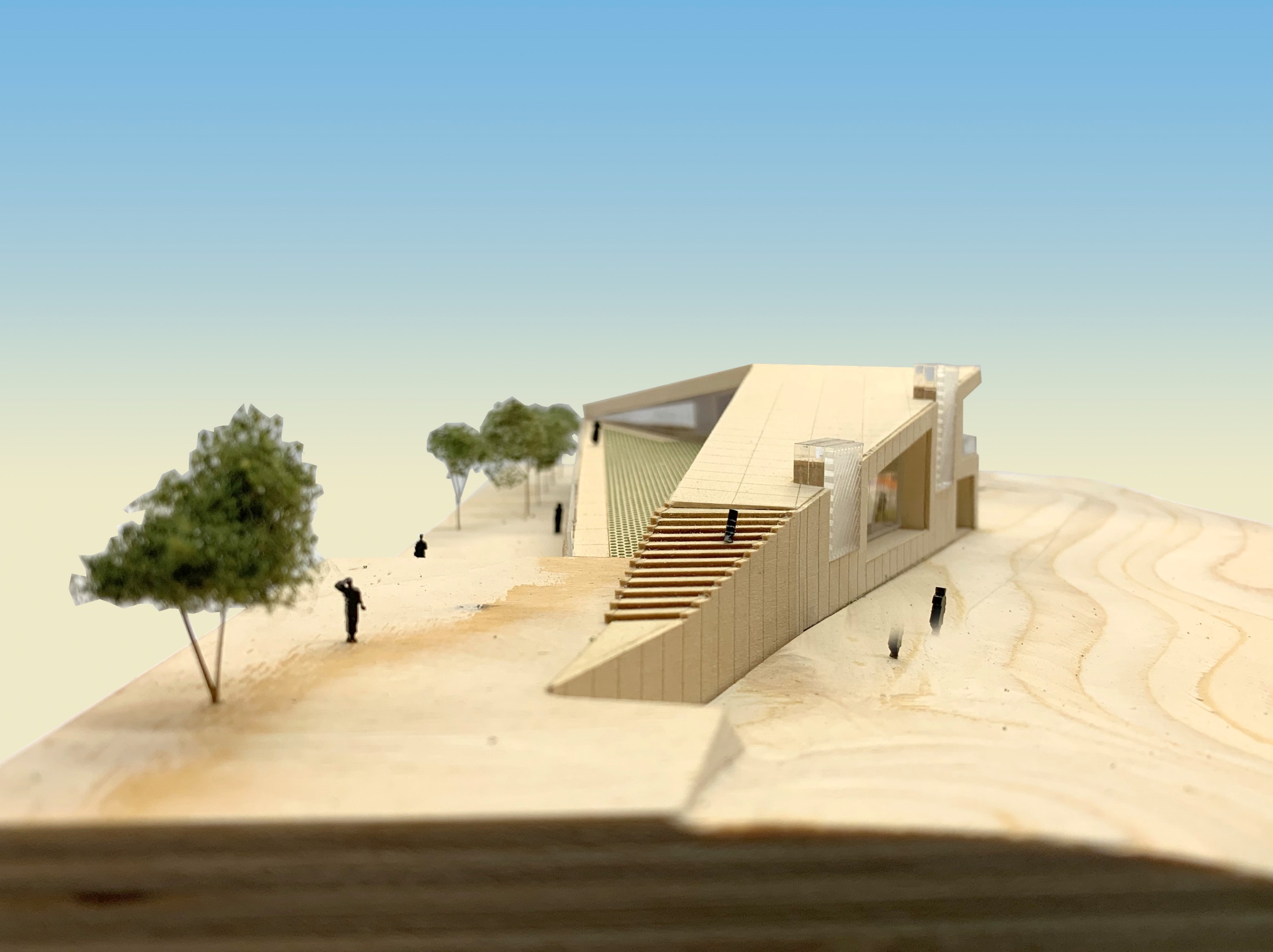 ICONIC PRESENCE - BROADWAY
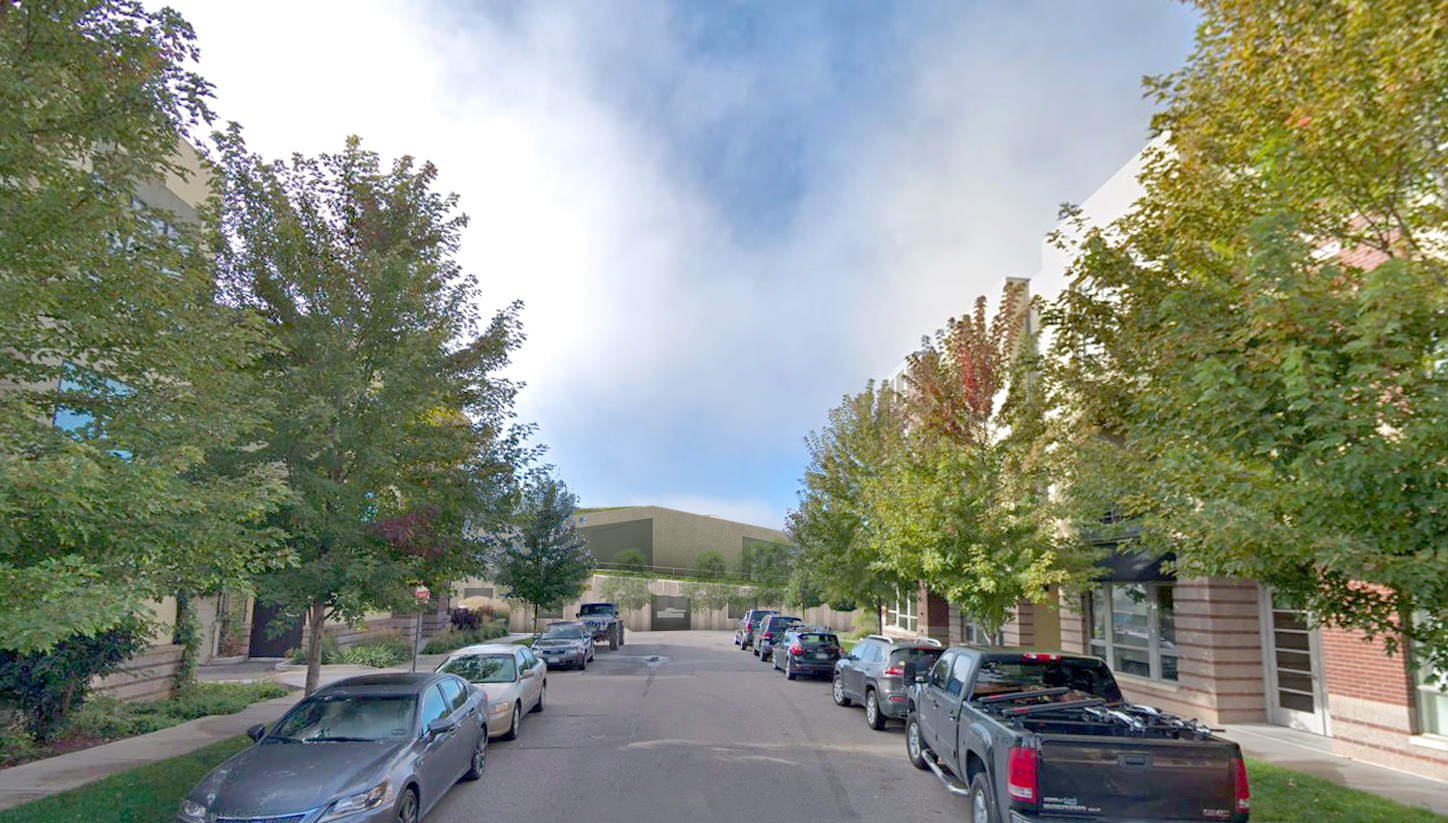 ICONIC PRESENCE – 13TH STREET
SUSTAINABLE SYSTEMS
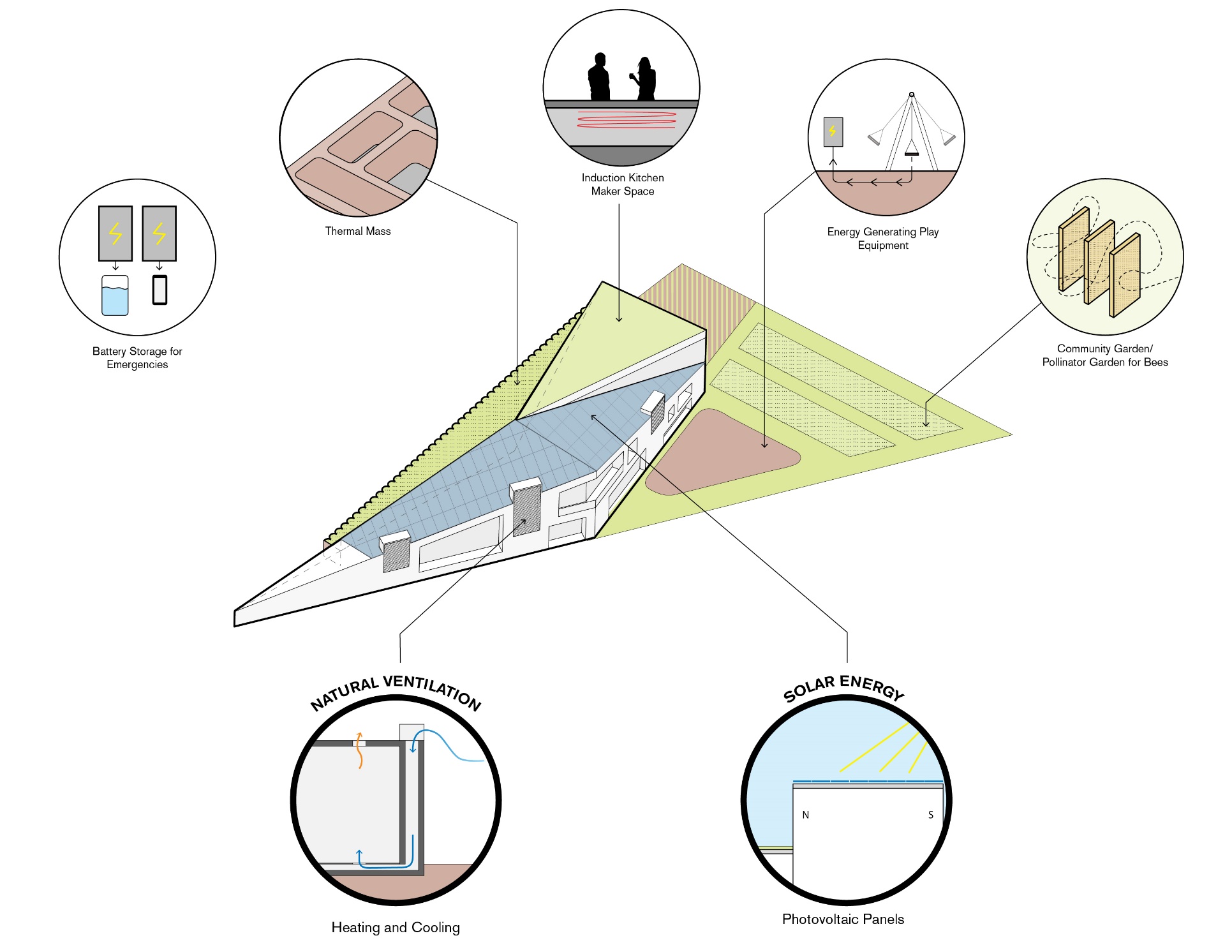 COMMUNITY RESPONSE DESIGN
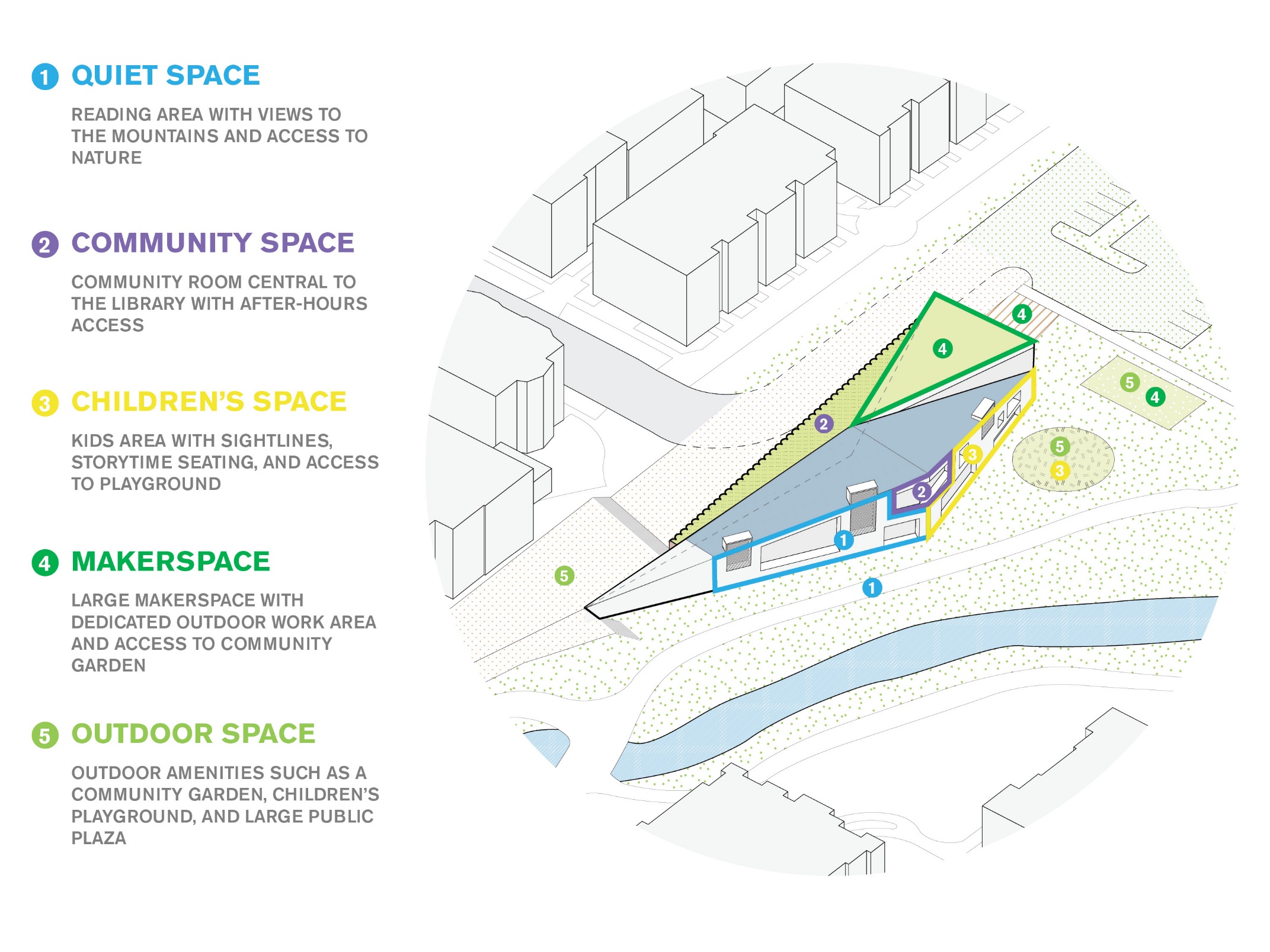 PLAN 1
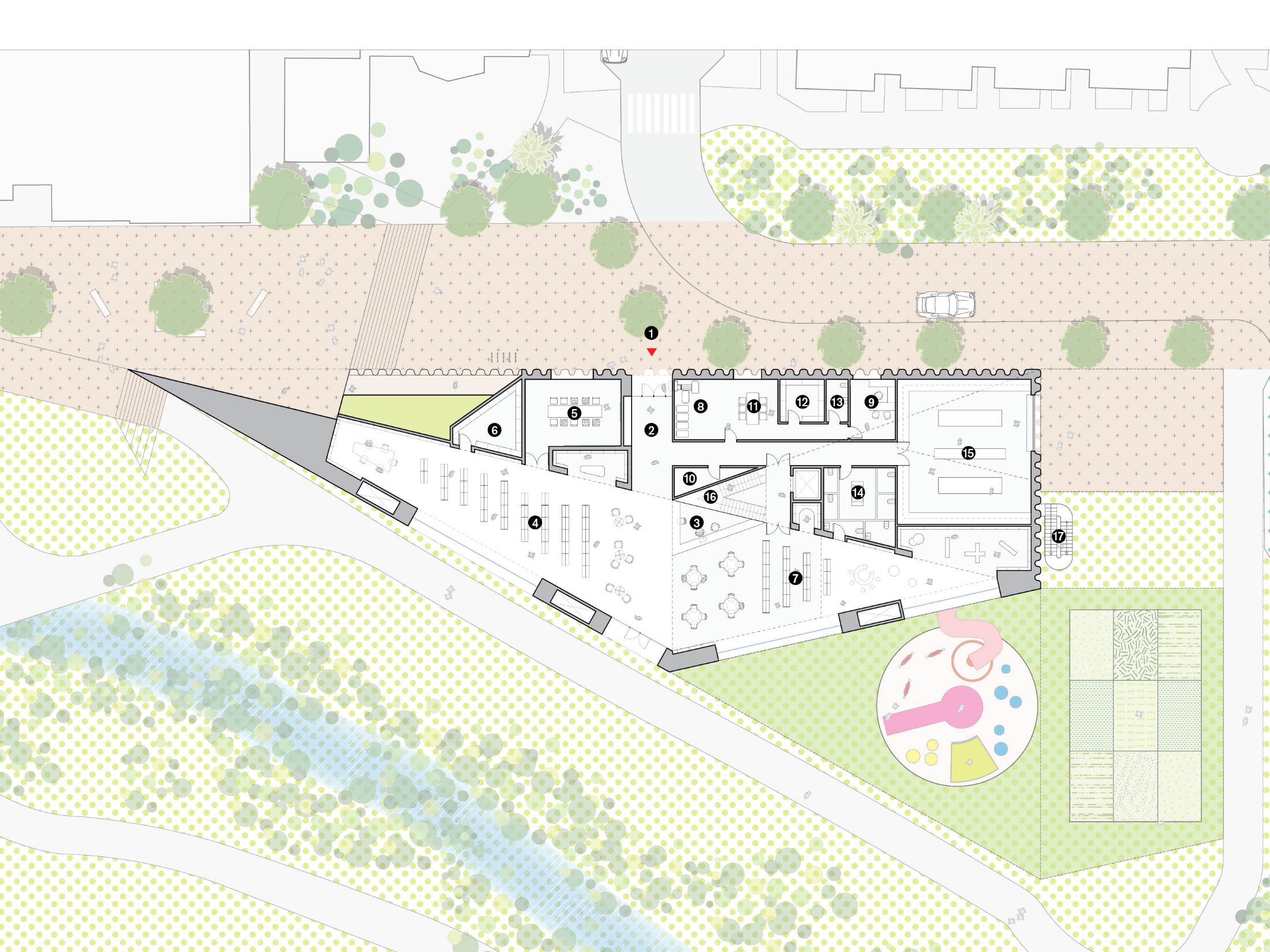 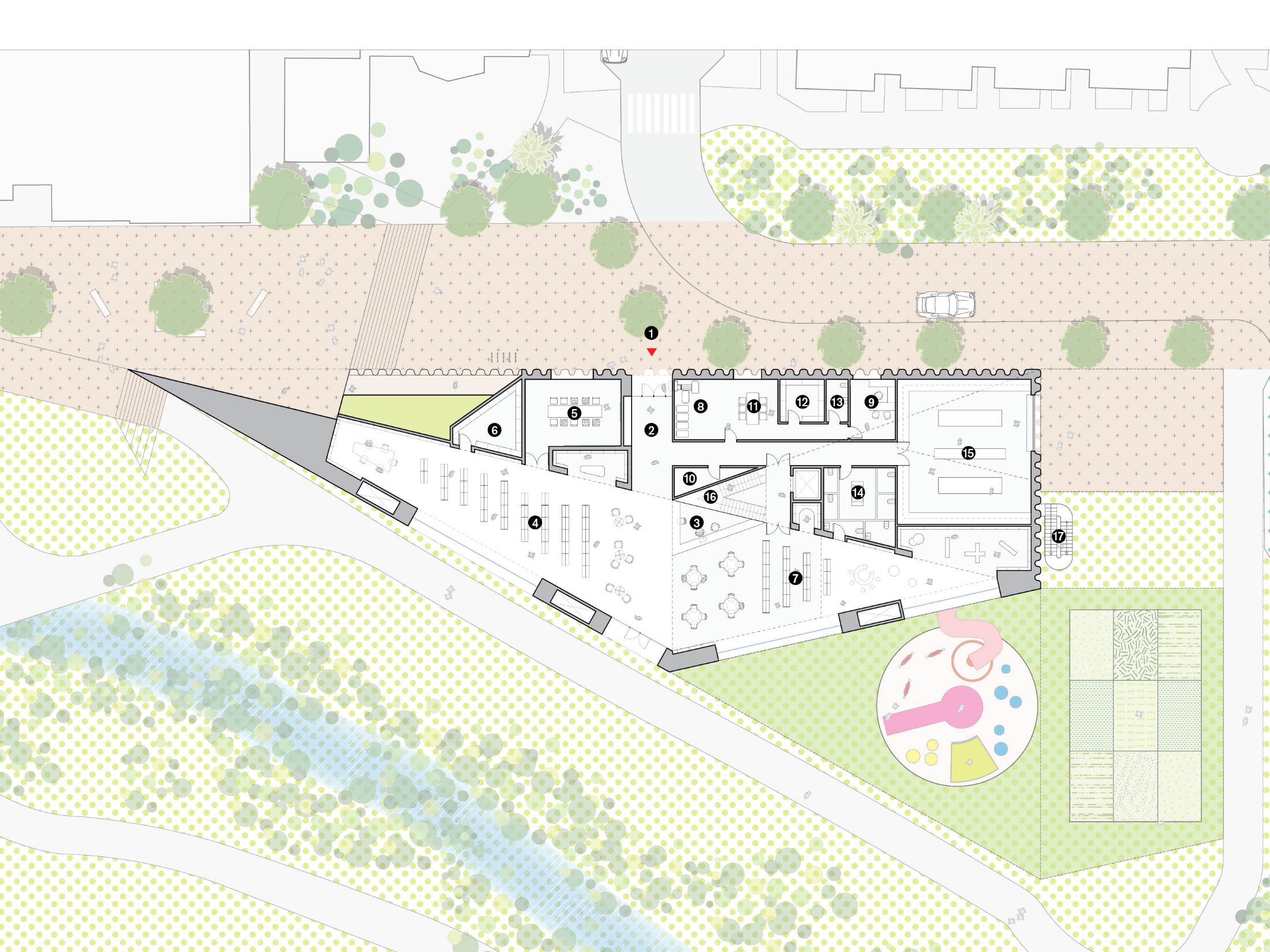 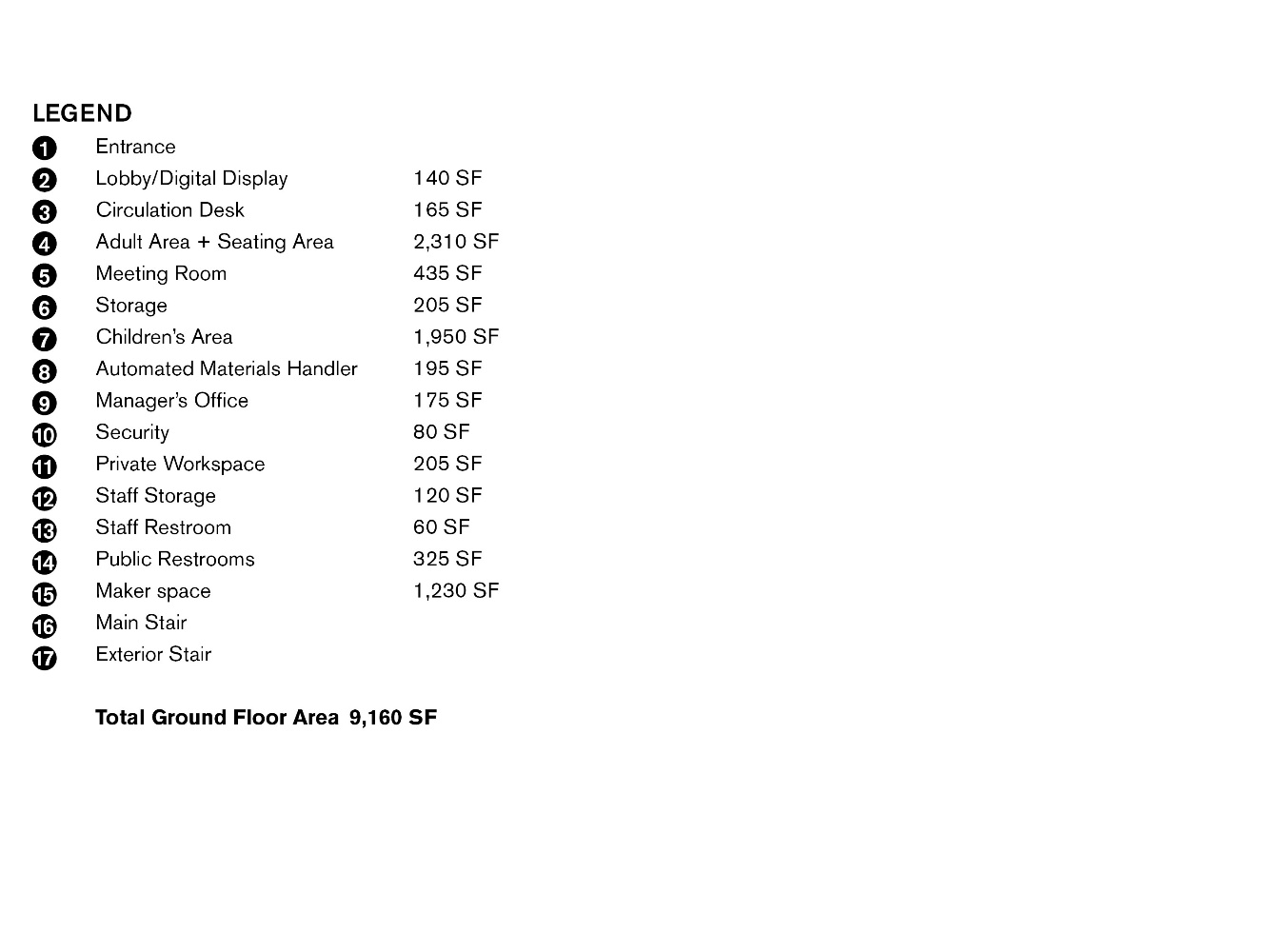 PLAN 2
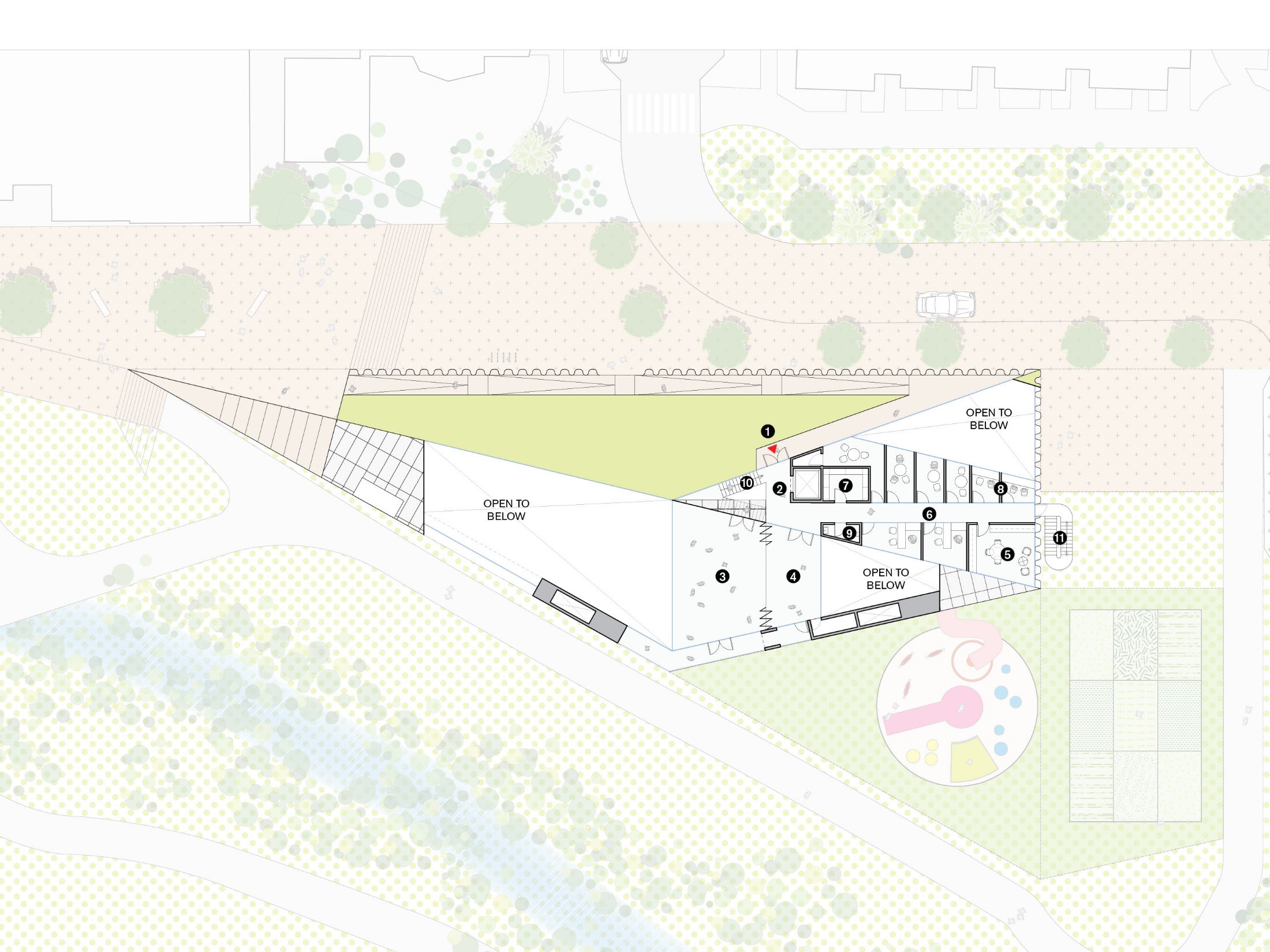 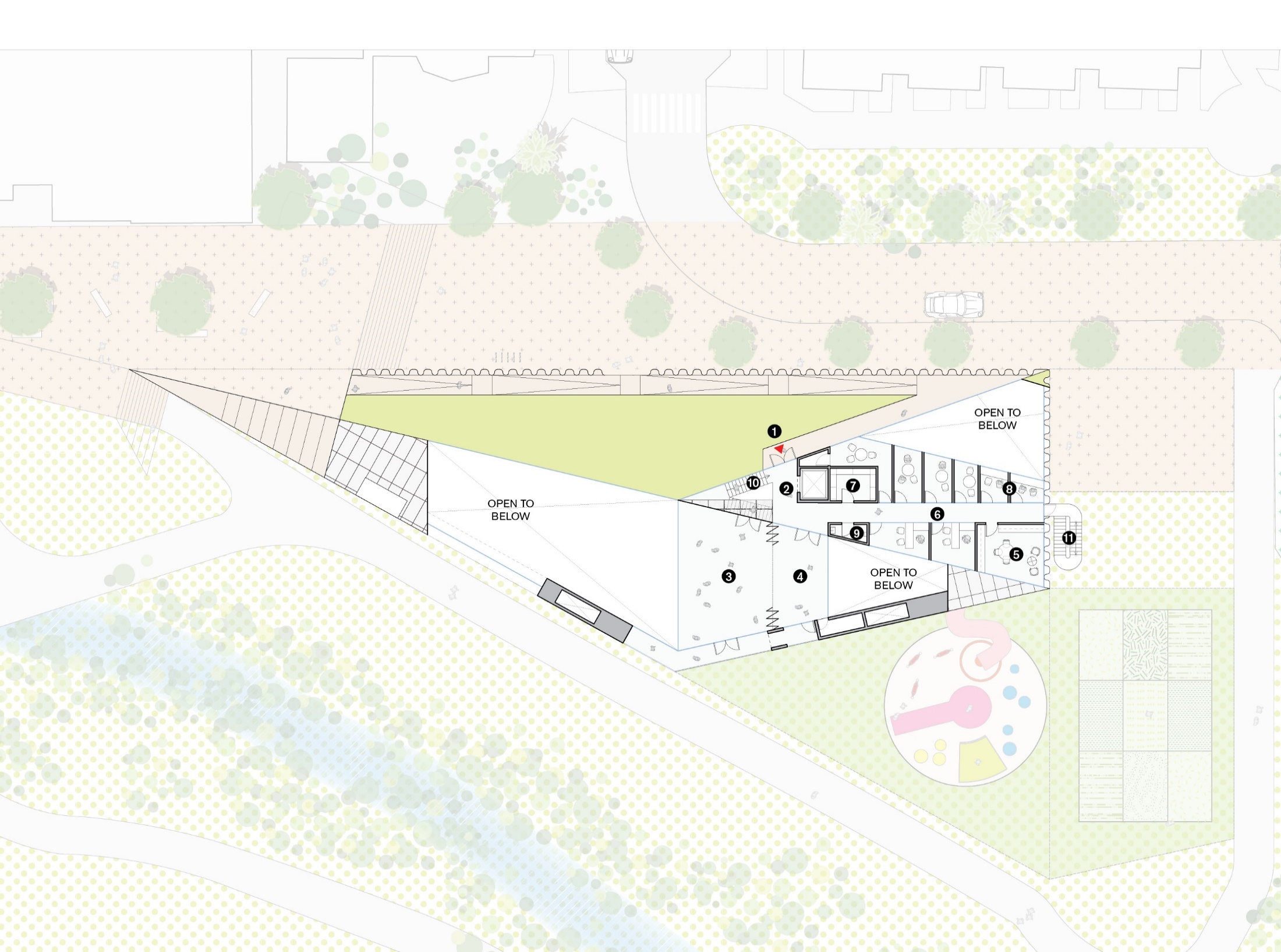 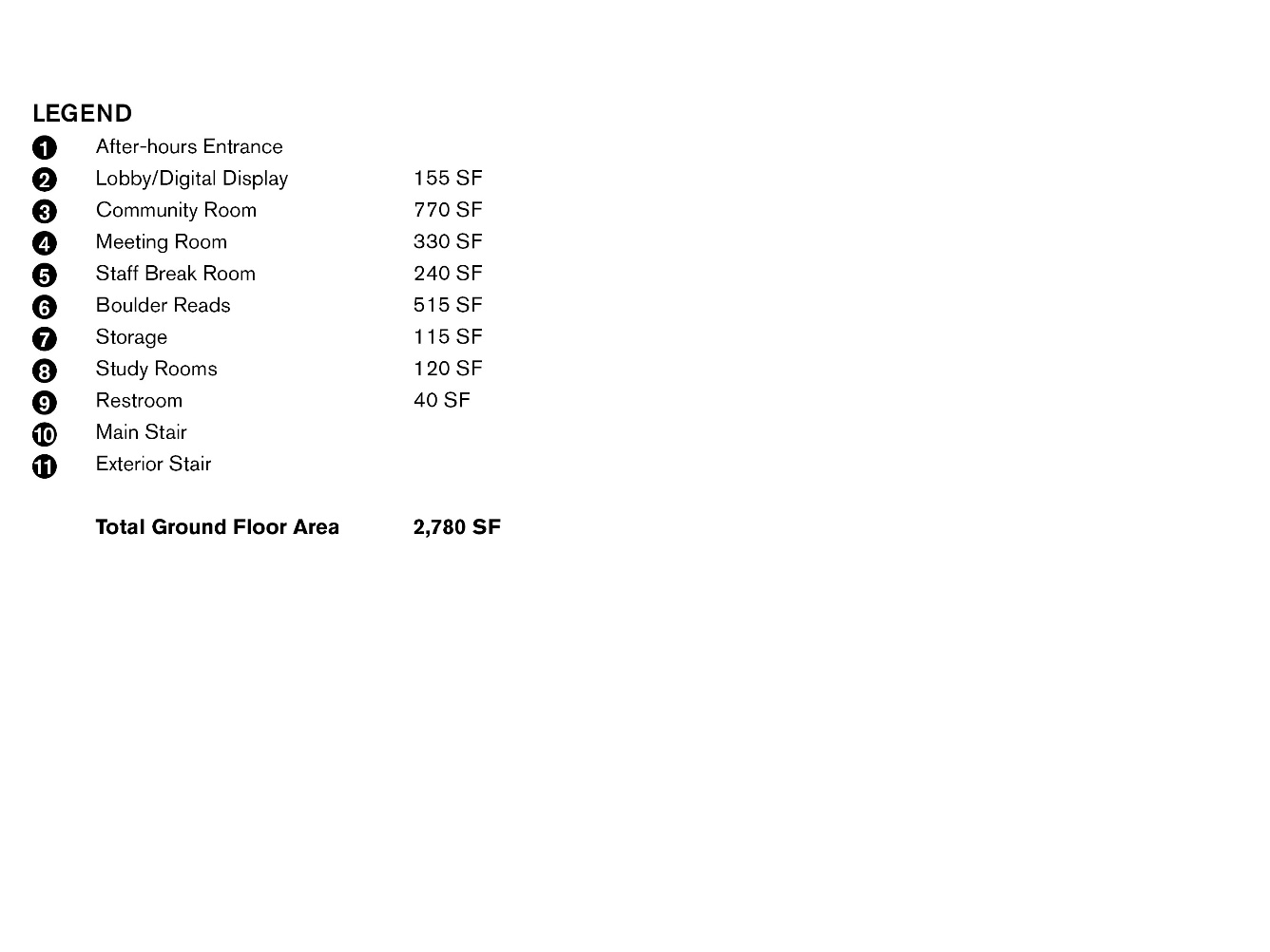 VIEW FROM CREEK
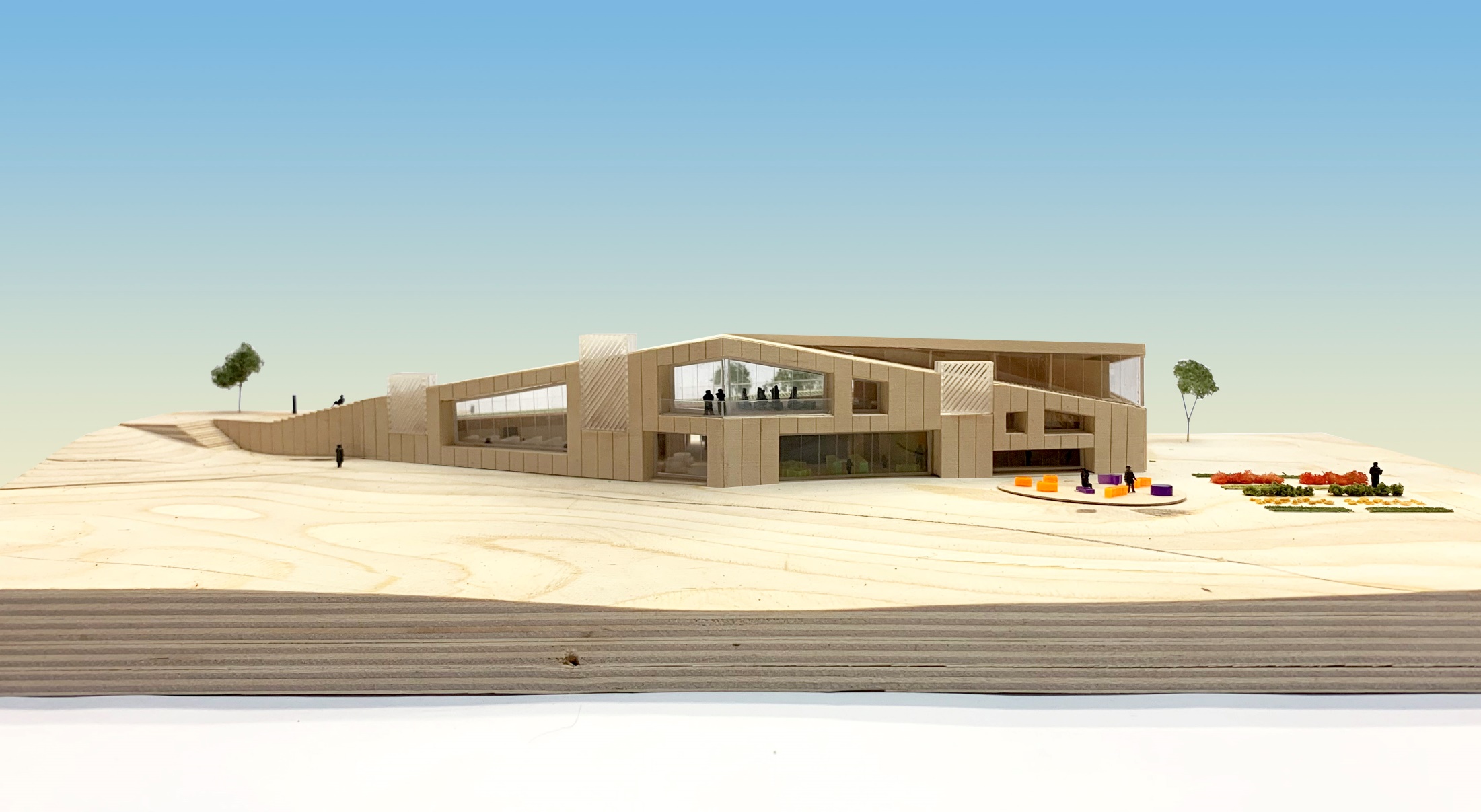 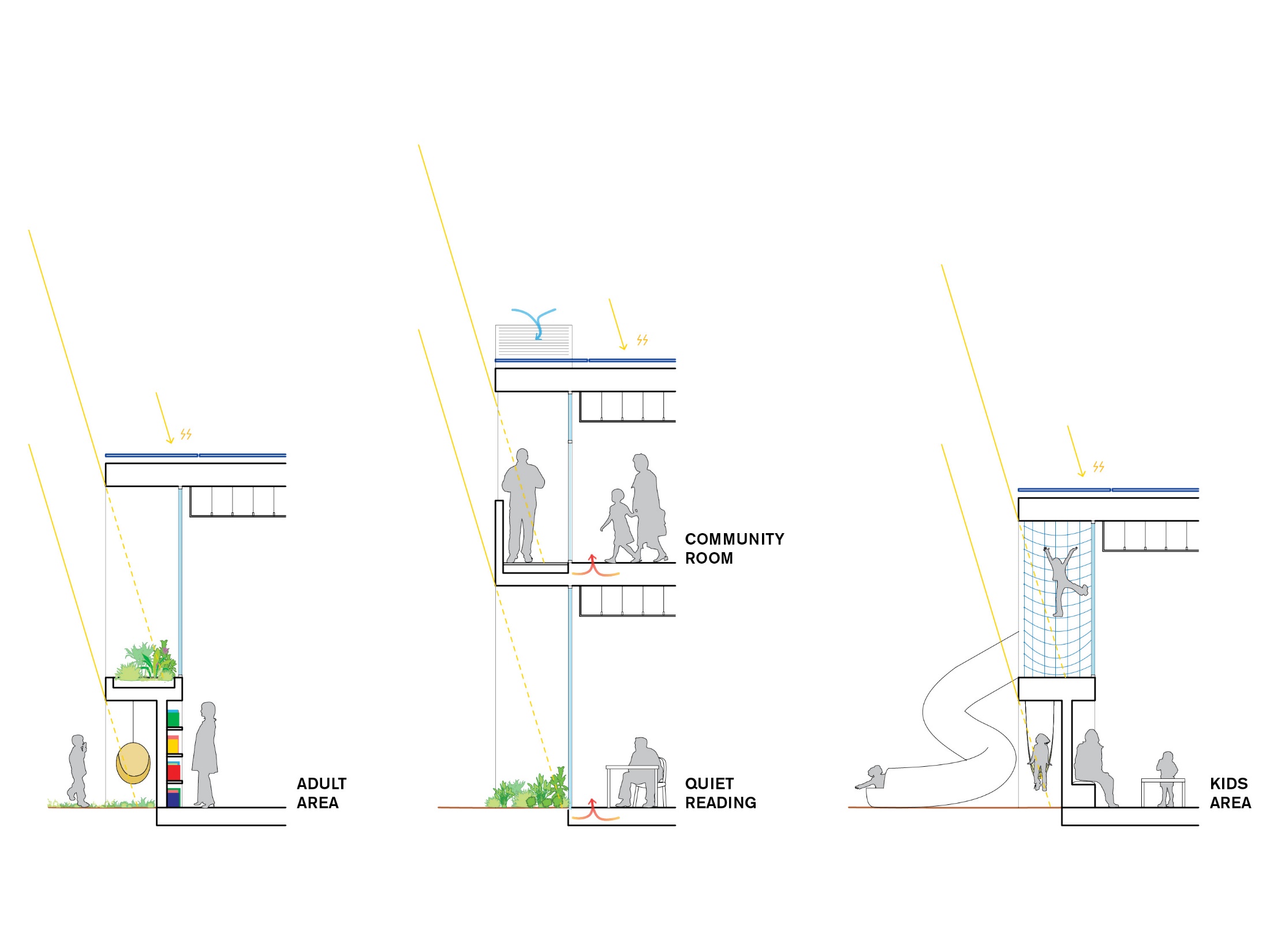 FAÇADE SECTION IDEAS
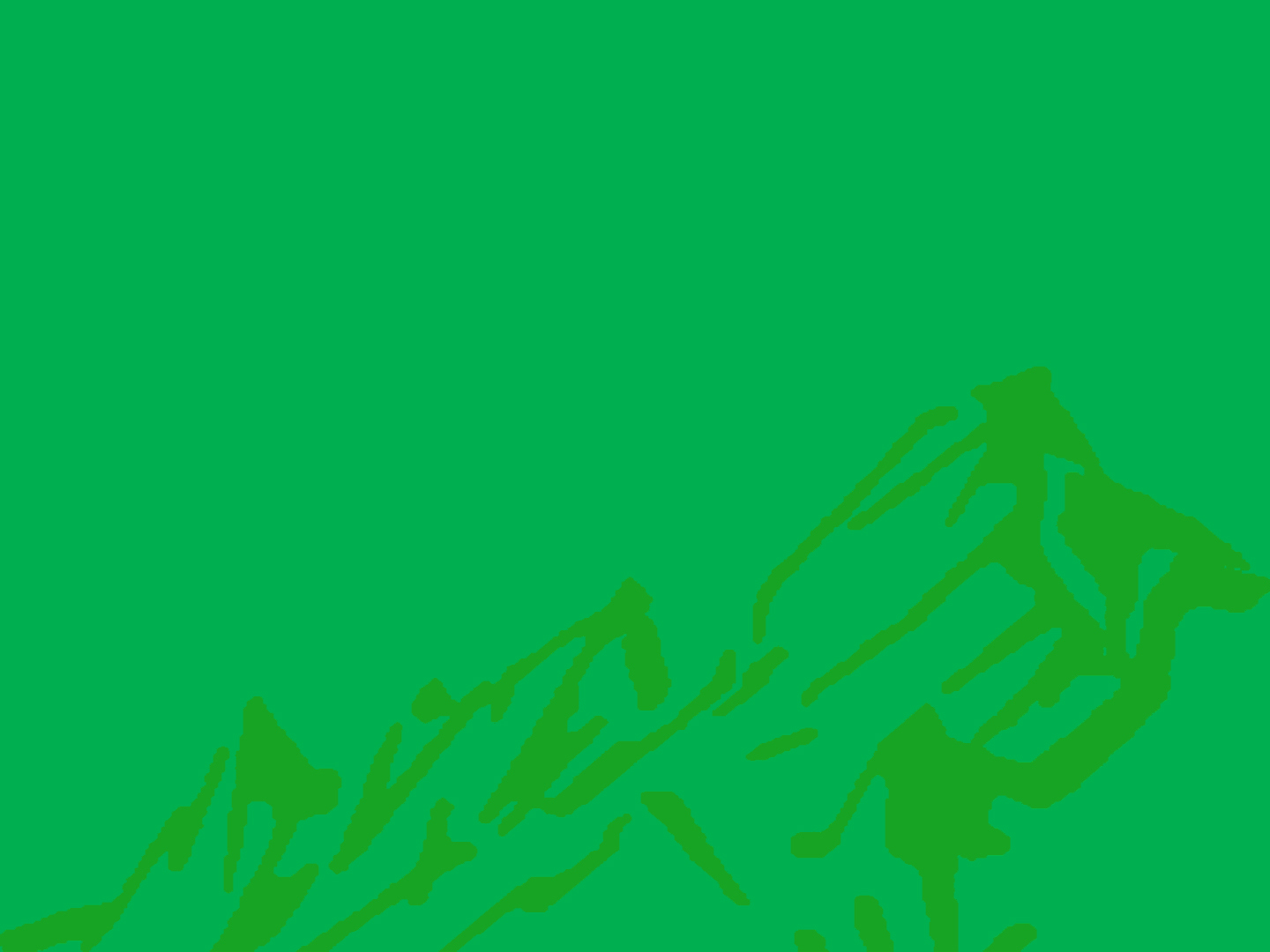 NORTH BOULDER LIBRARY DESIGN TEAM:
ARCHITECT			WORKac, New York
LOCAL ARCHITECT		STUDIOS, Boulder
CIVIL ENGINEERS		JVA, Boulder
MEP ENGINEERS &		
SUSTAINABILITY, ENERGY	MAZZETTI, Denver
STRUCTURAL ENGINEERS &	
FAÇADE , ENVELOPE		STUDIO NYL, Boulder
LANDSCAPE			JB FIELDWORKS, Boulder
LIGHTING				TILLOTSON, New York
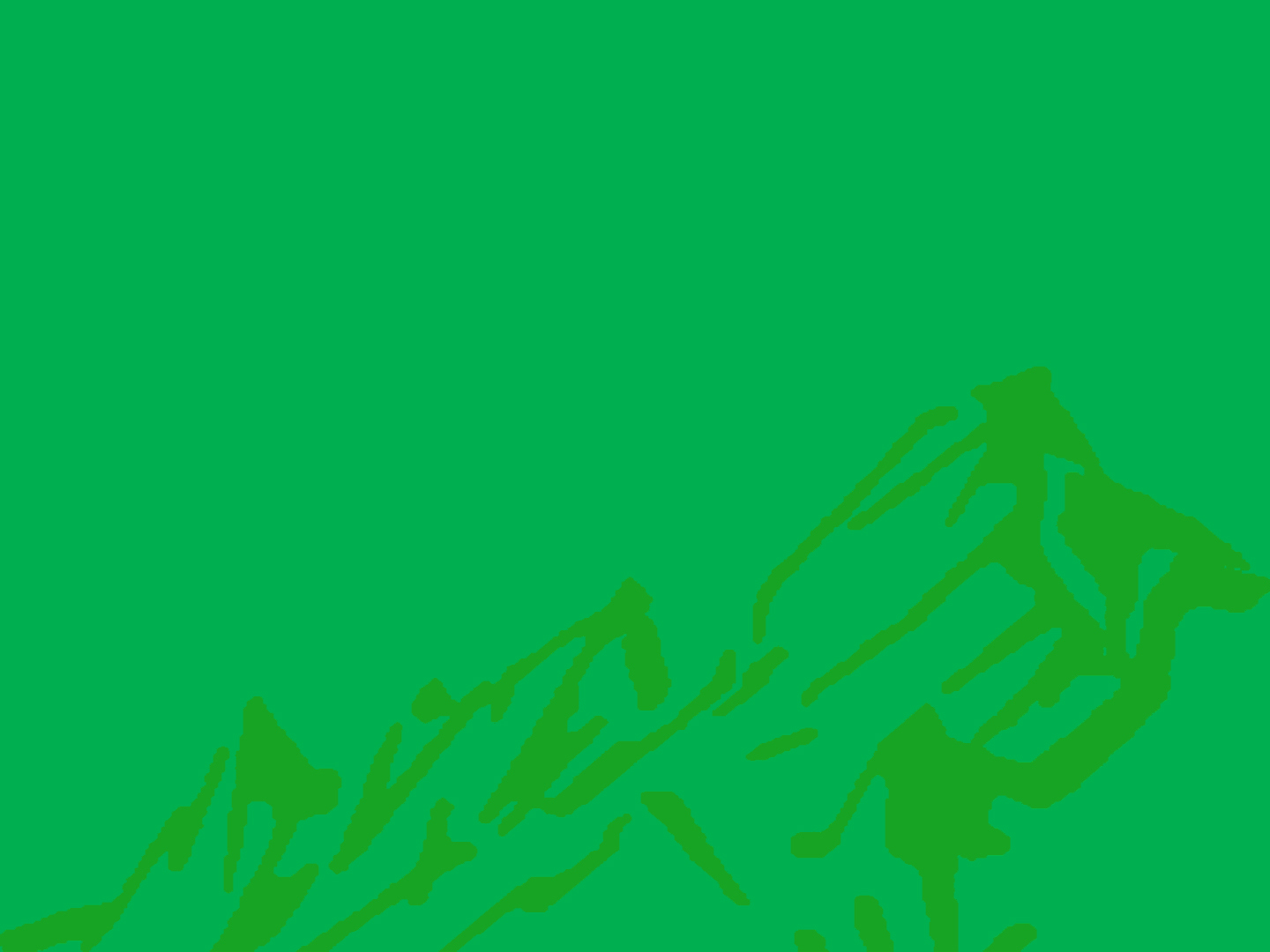 FOCUS AREAS:
OUTDOOR SPACES
COMMUNITY ROOMS
MAKER SPACE
CHILDREN’S AREA
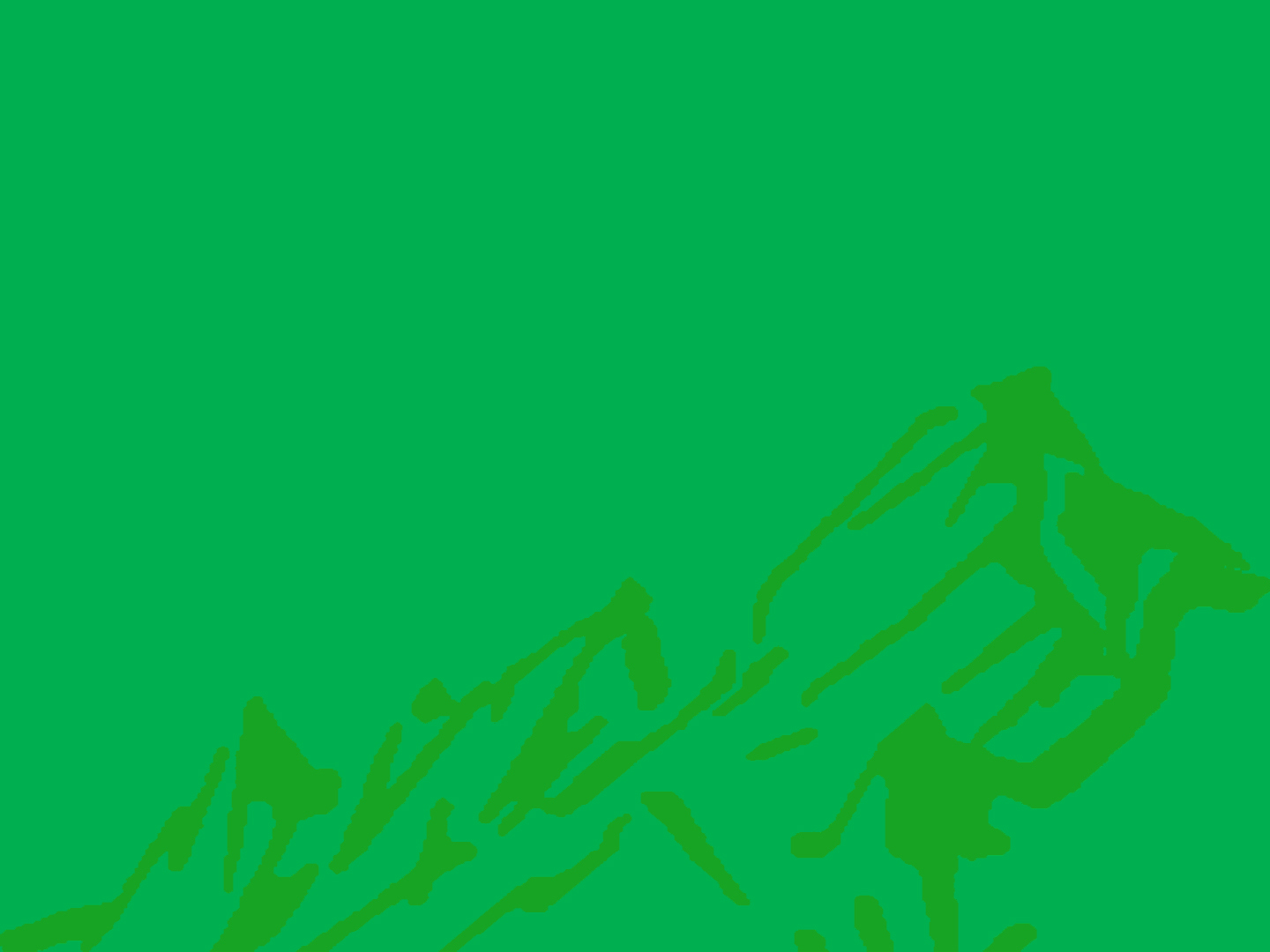 I. OUTDOOR SPACES
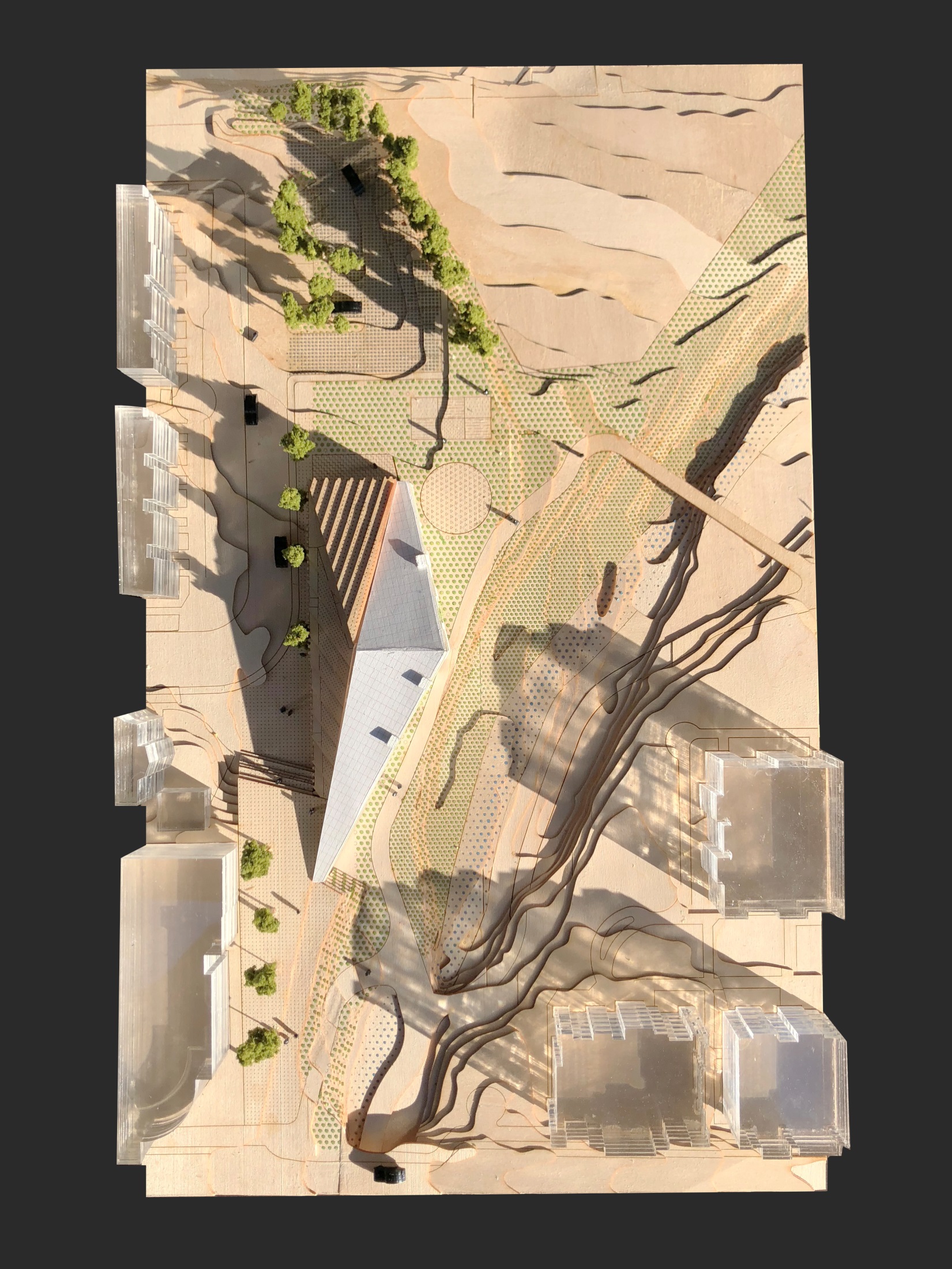 TOP VIEW
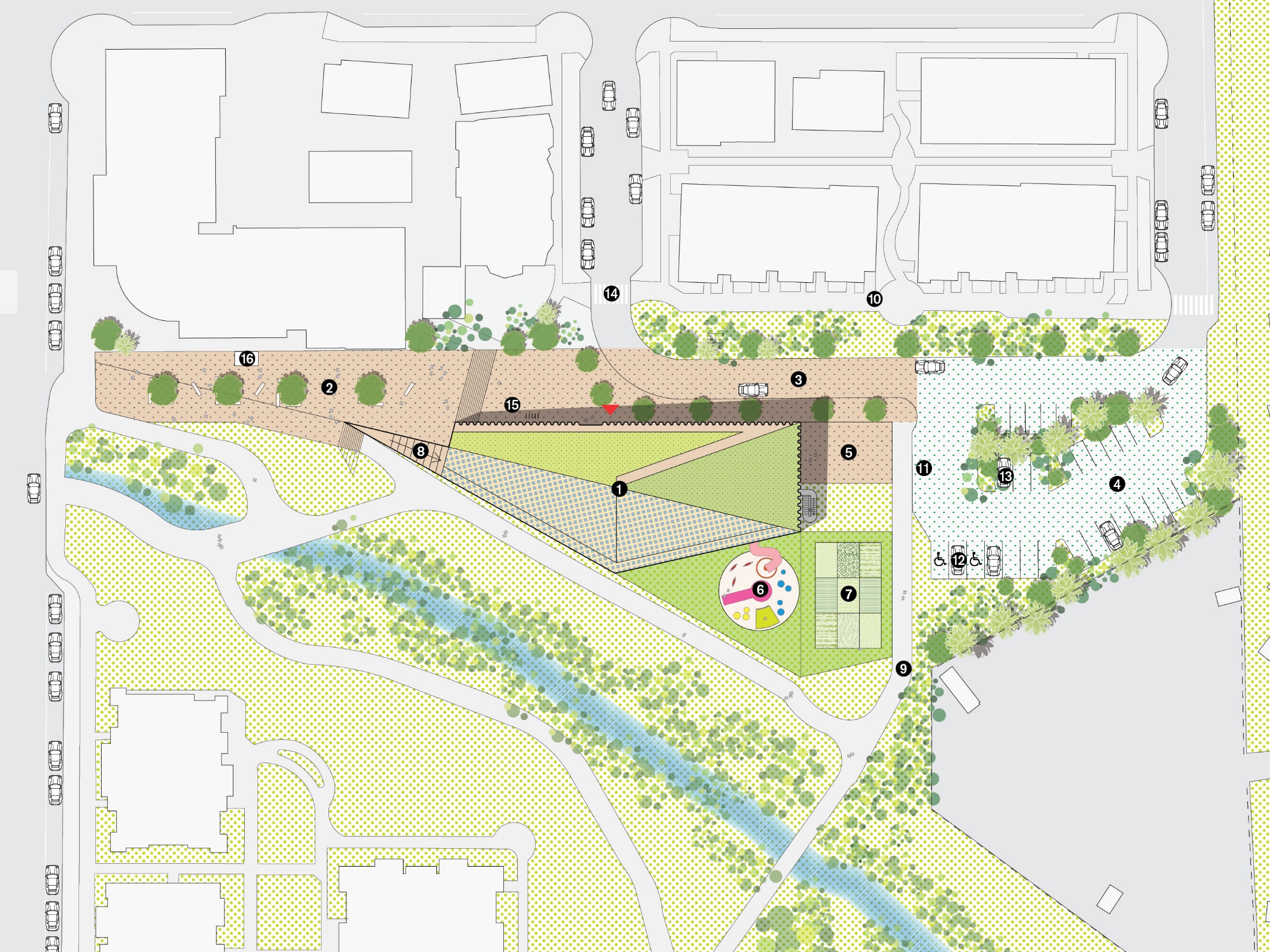 SITE PLAN
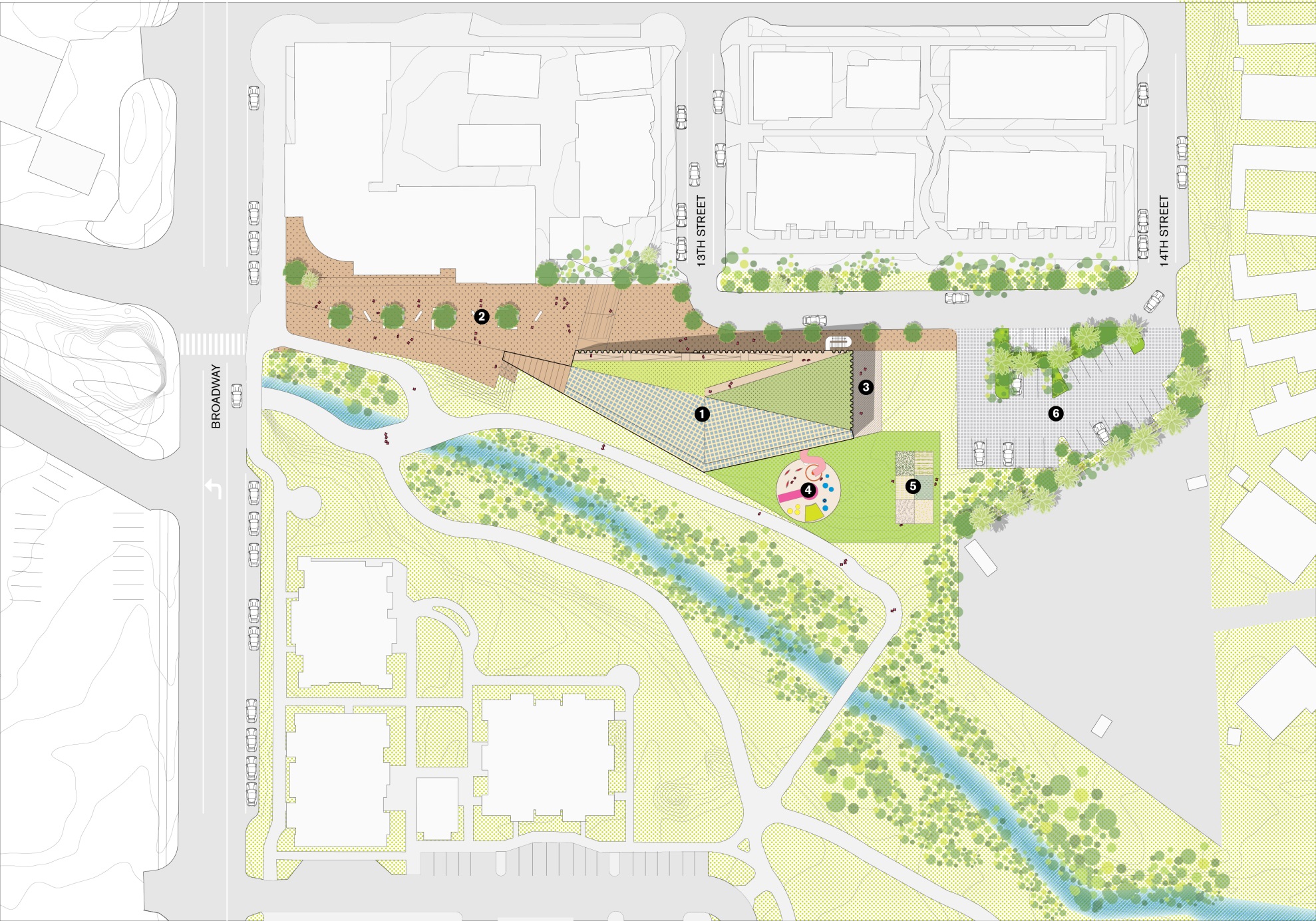 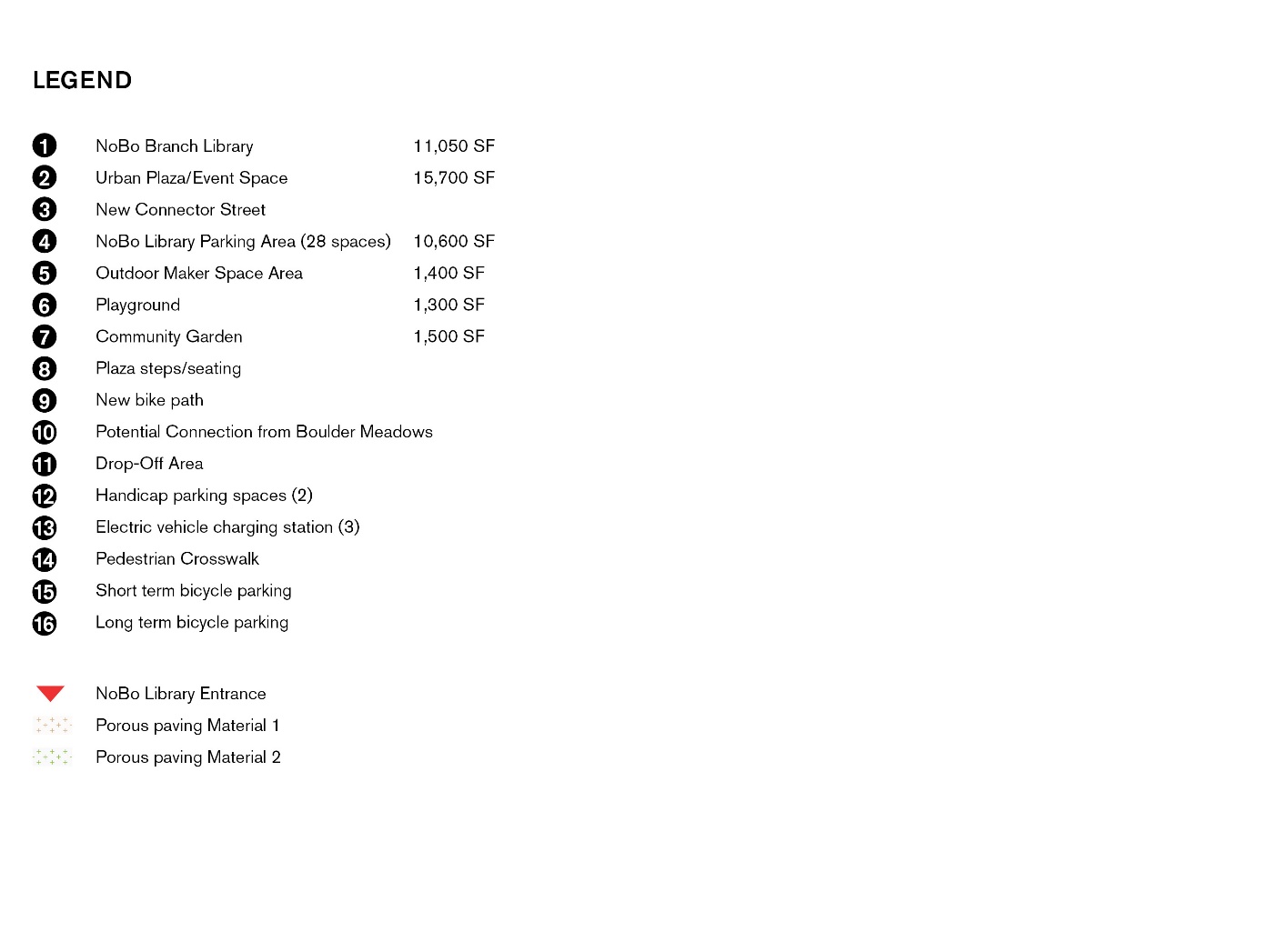 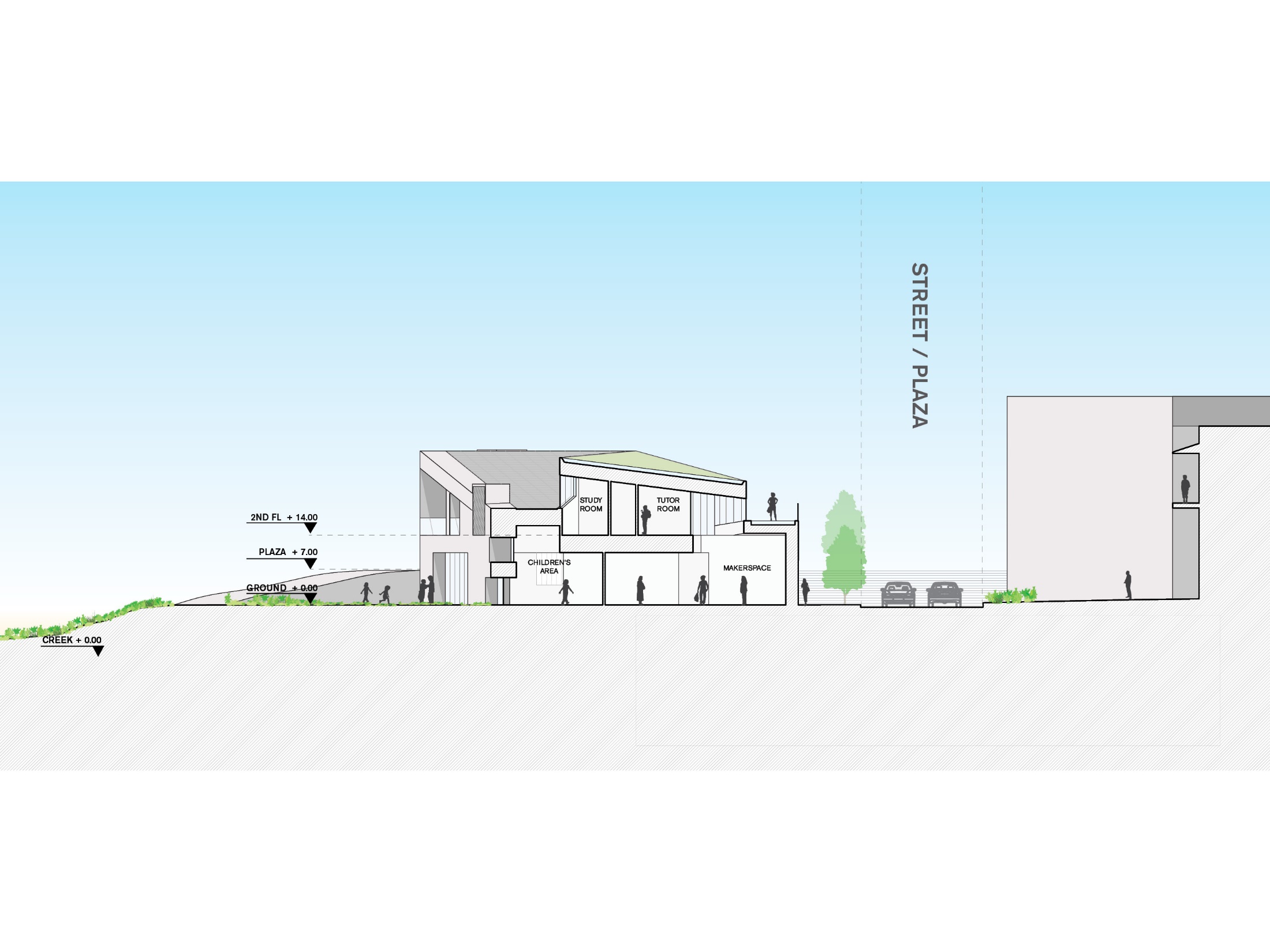 SECTION
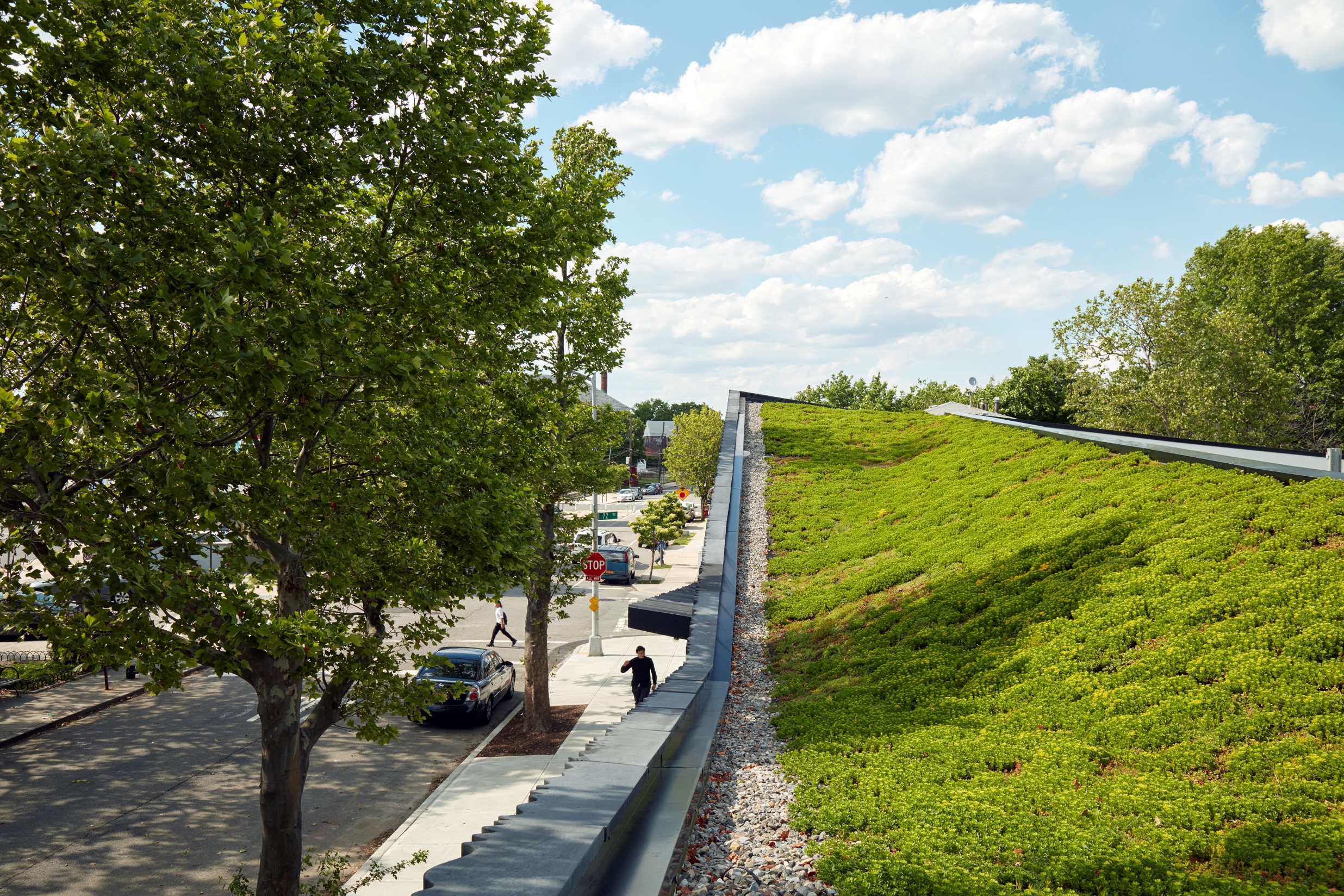 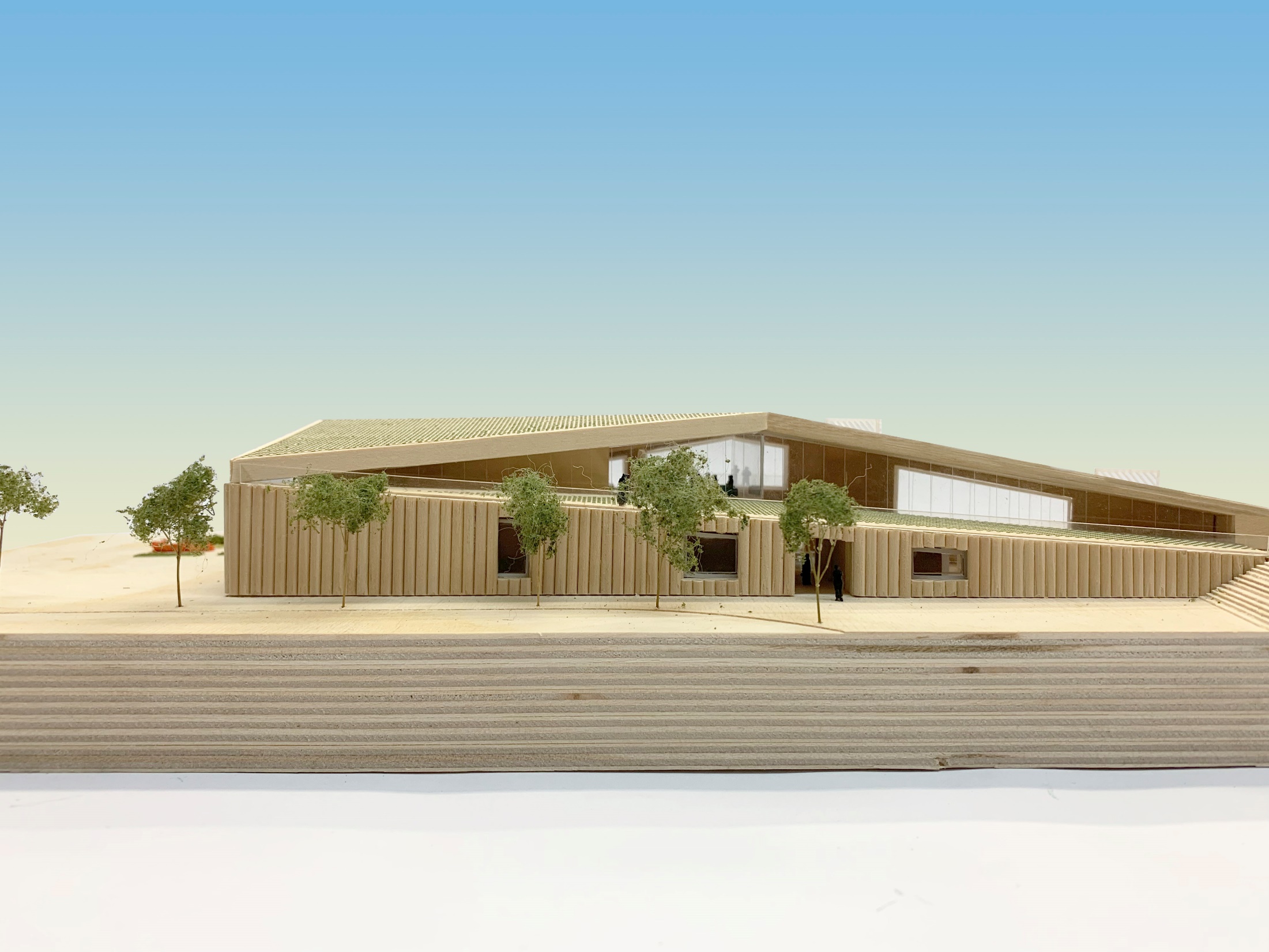 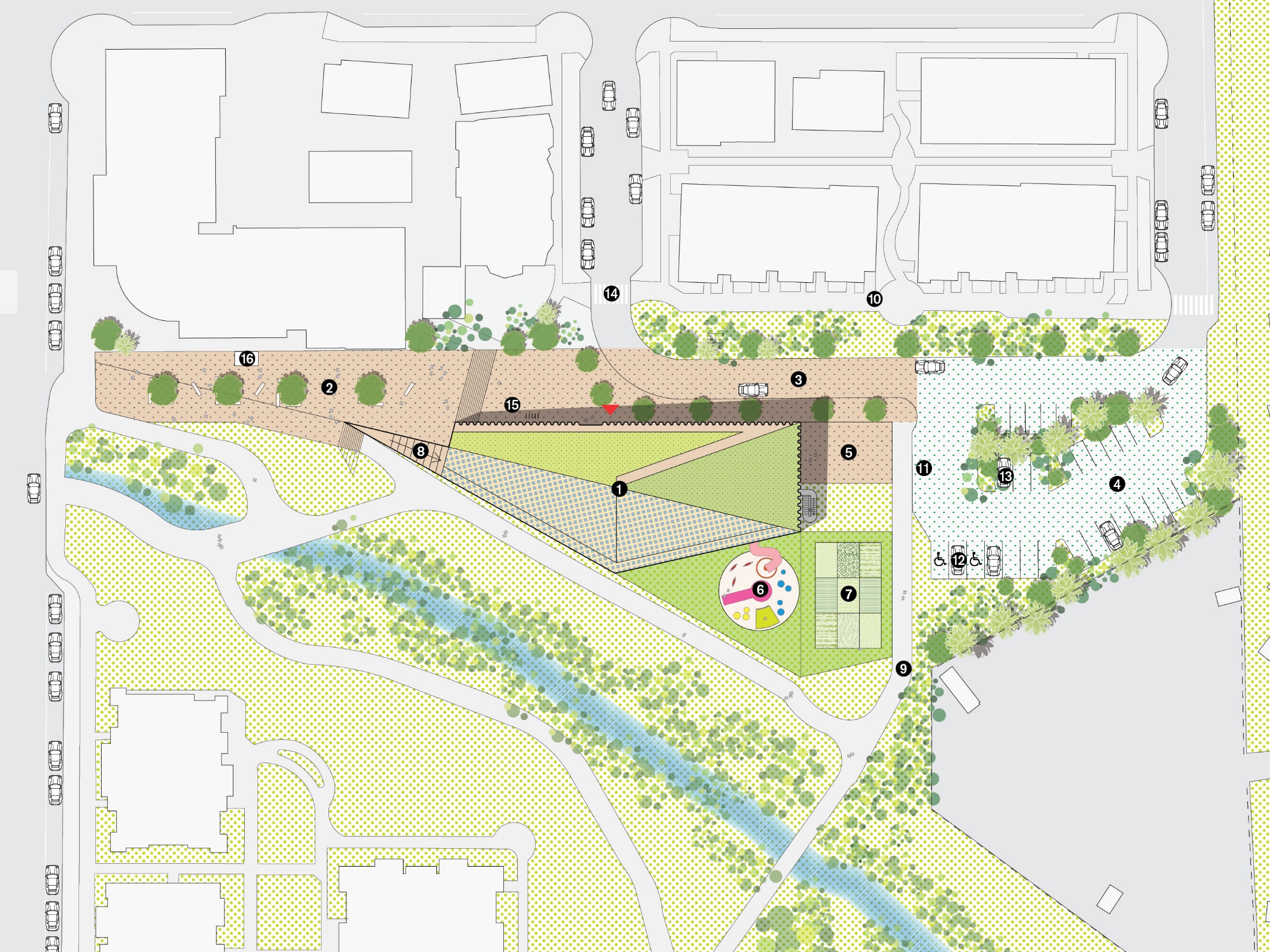 VOONDORF STREET & PLAZA
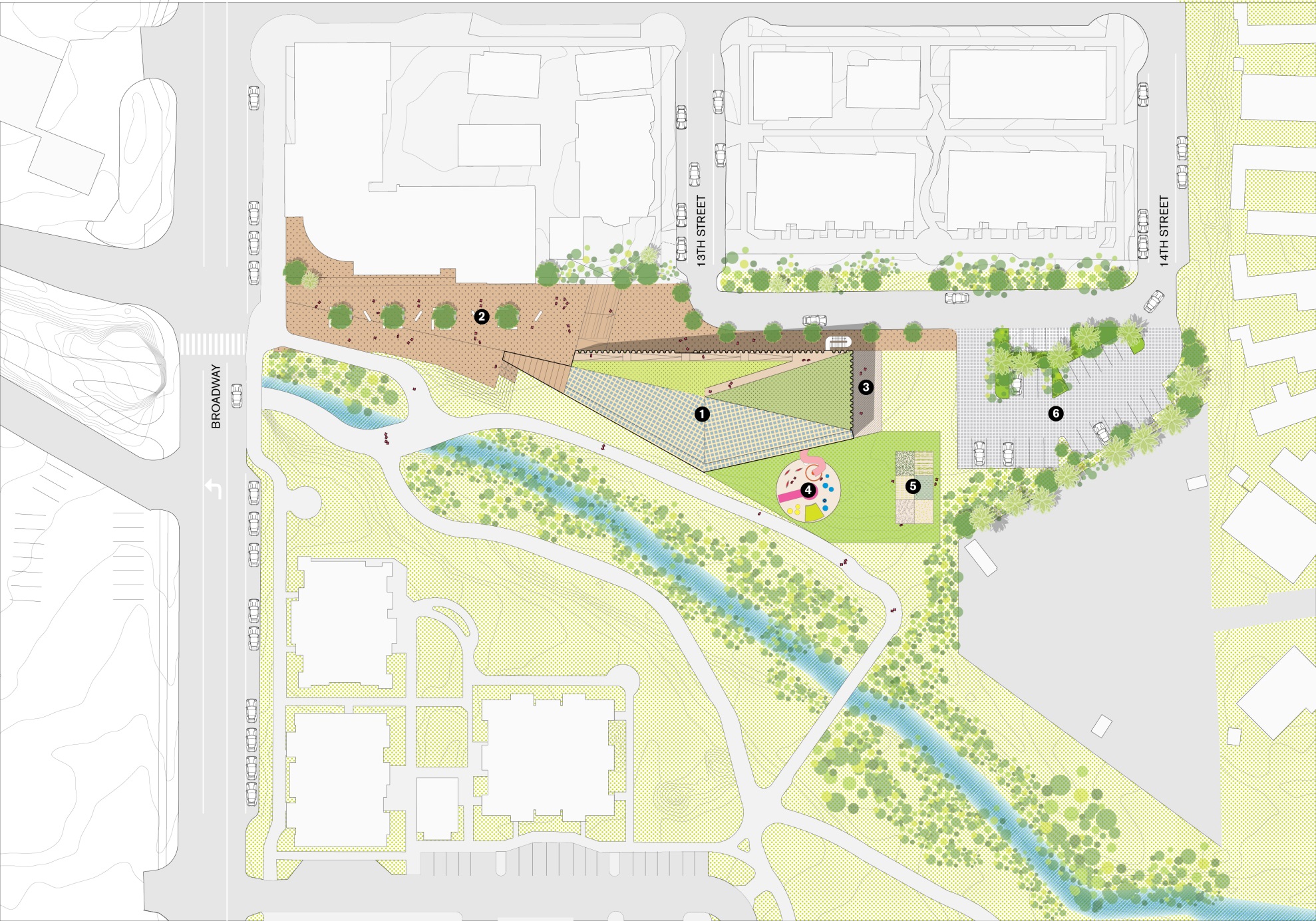 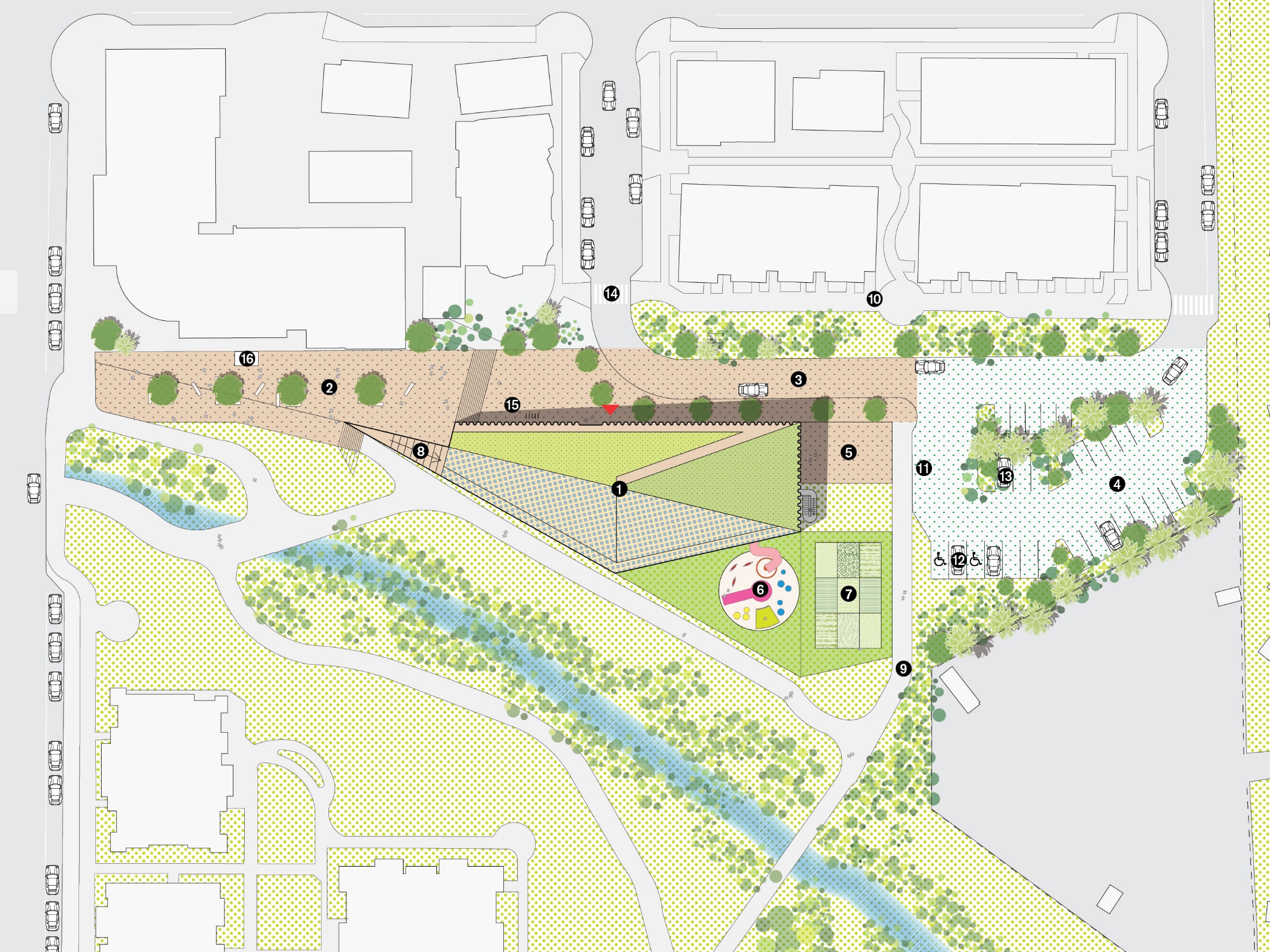 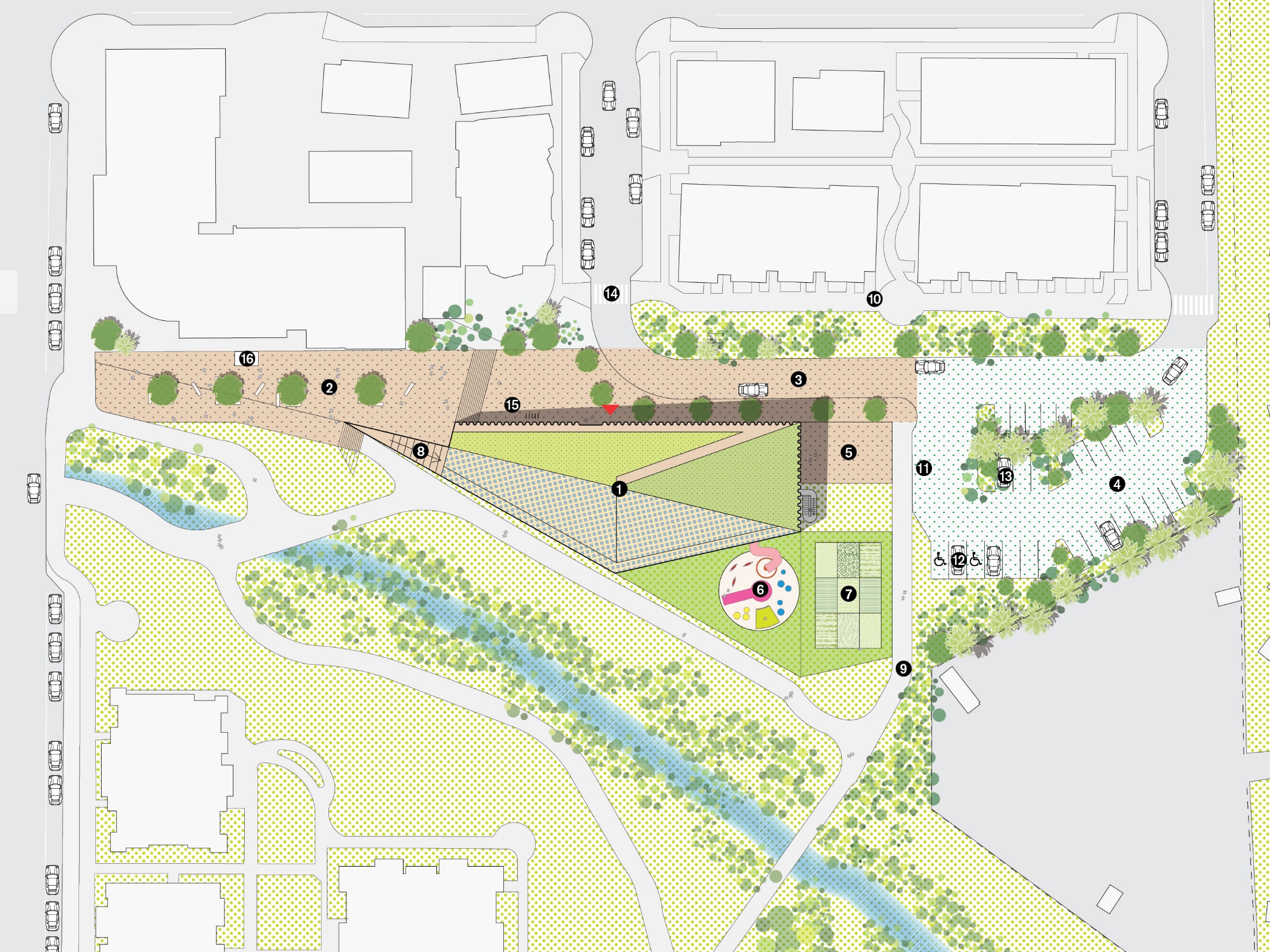 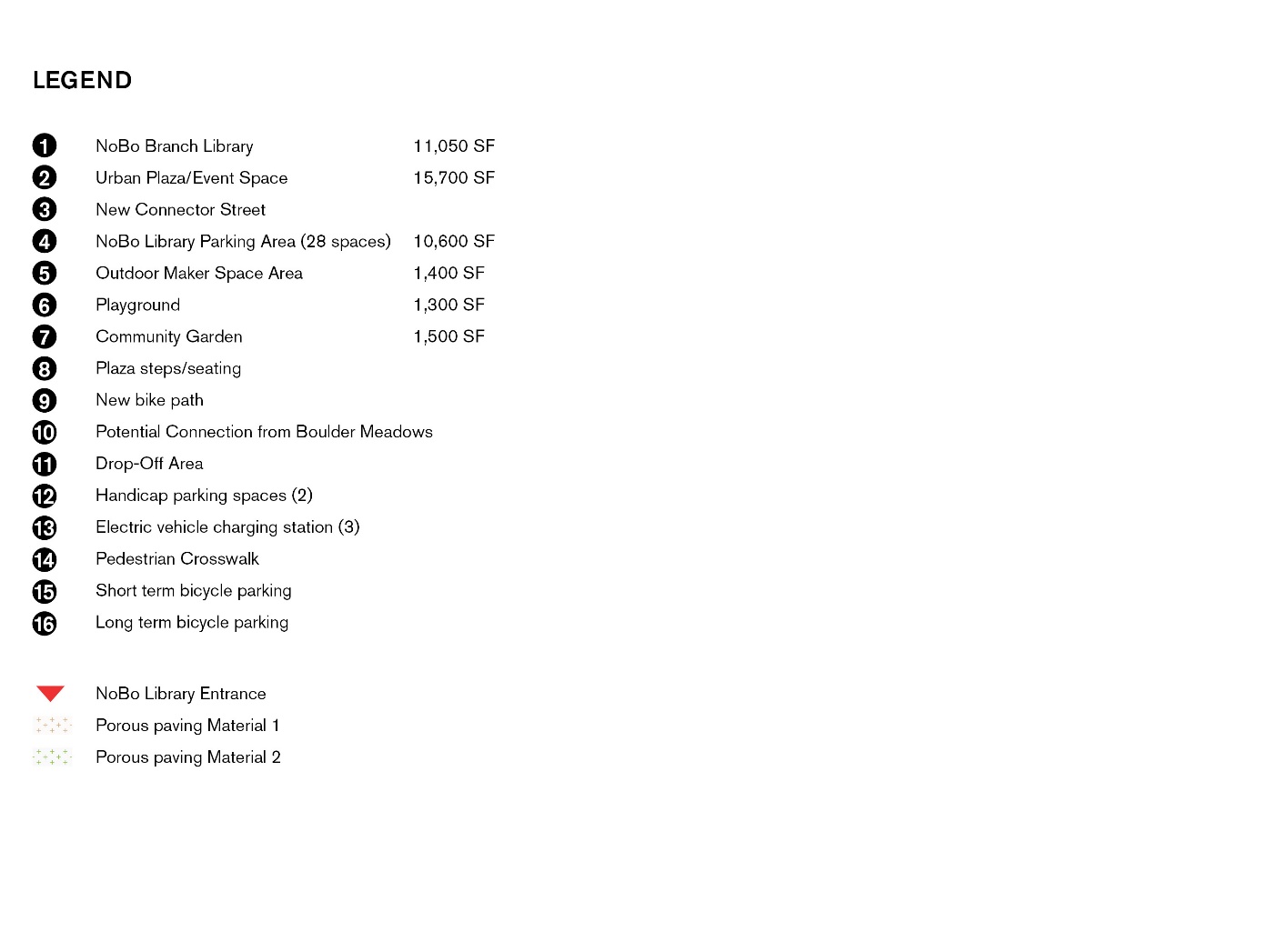 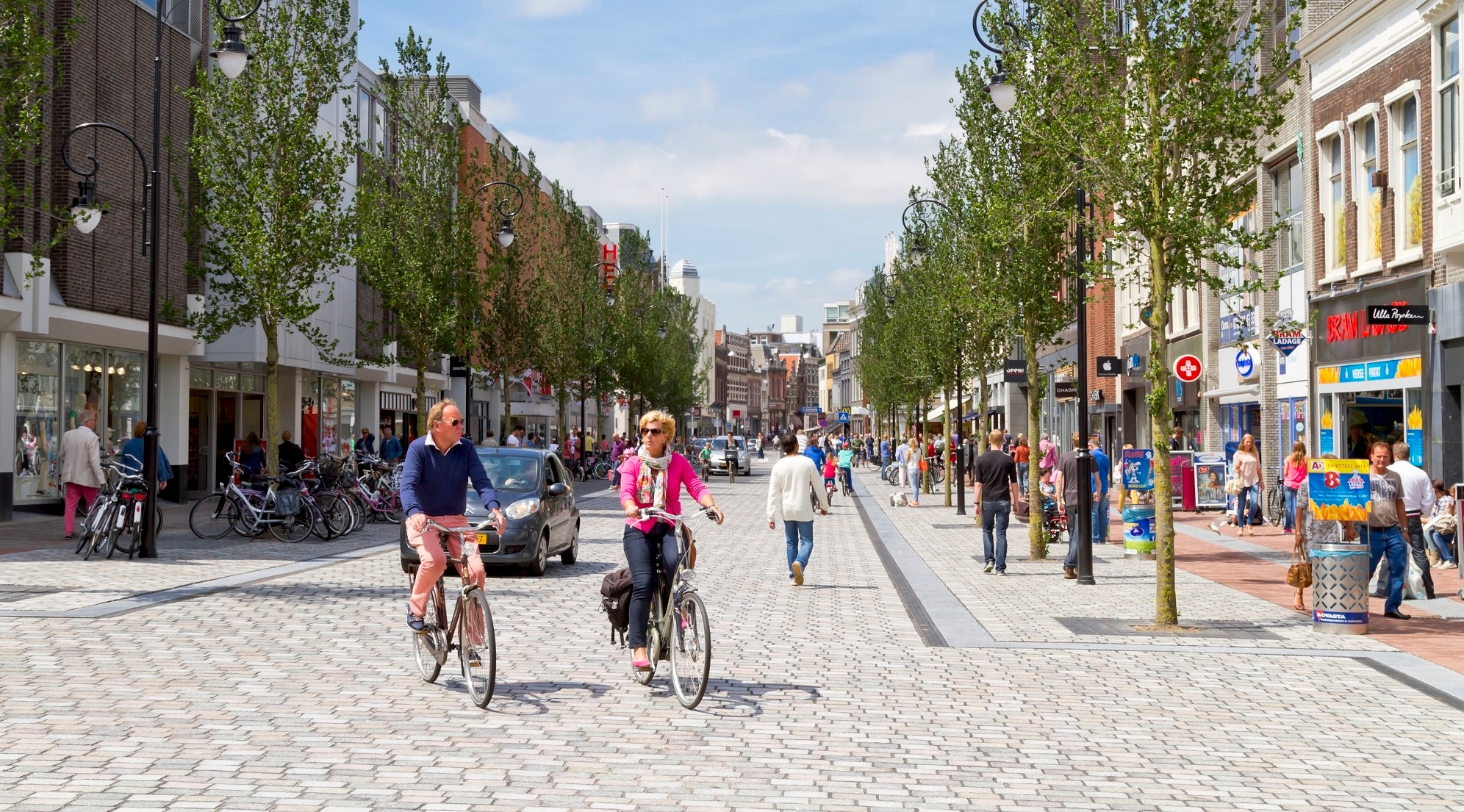 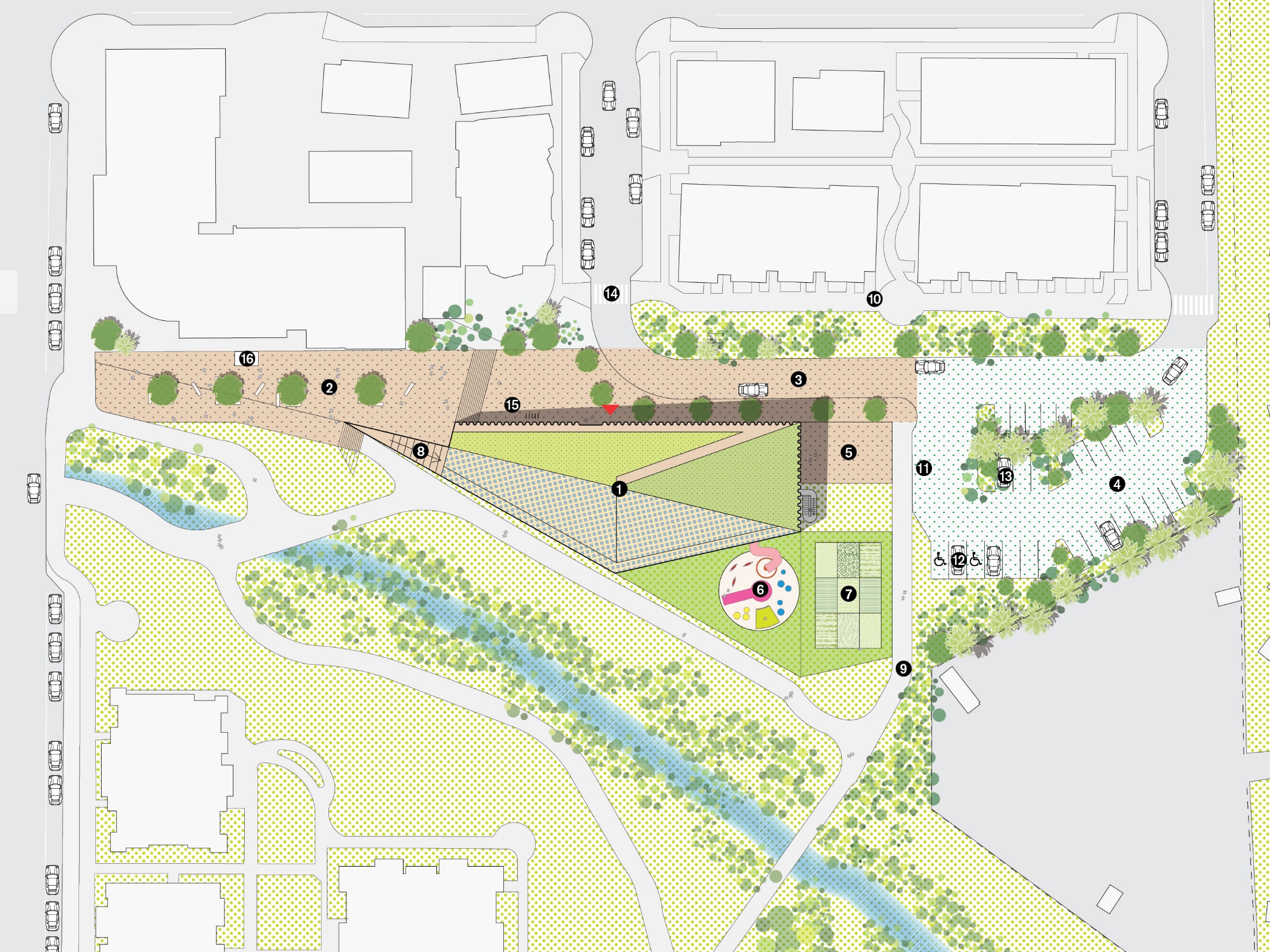 POROUS PARKING
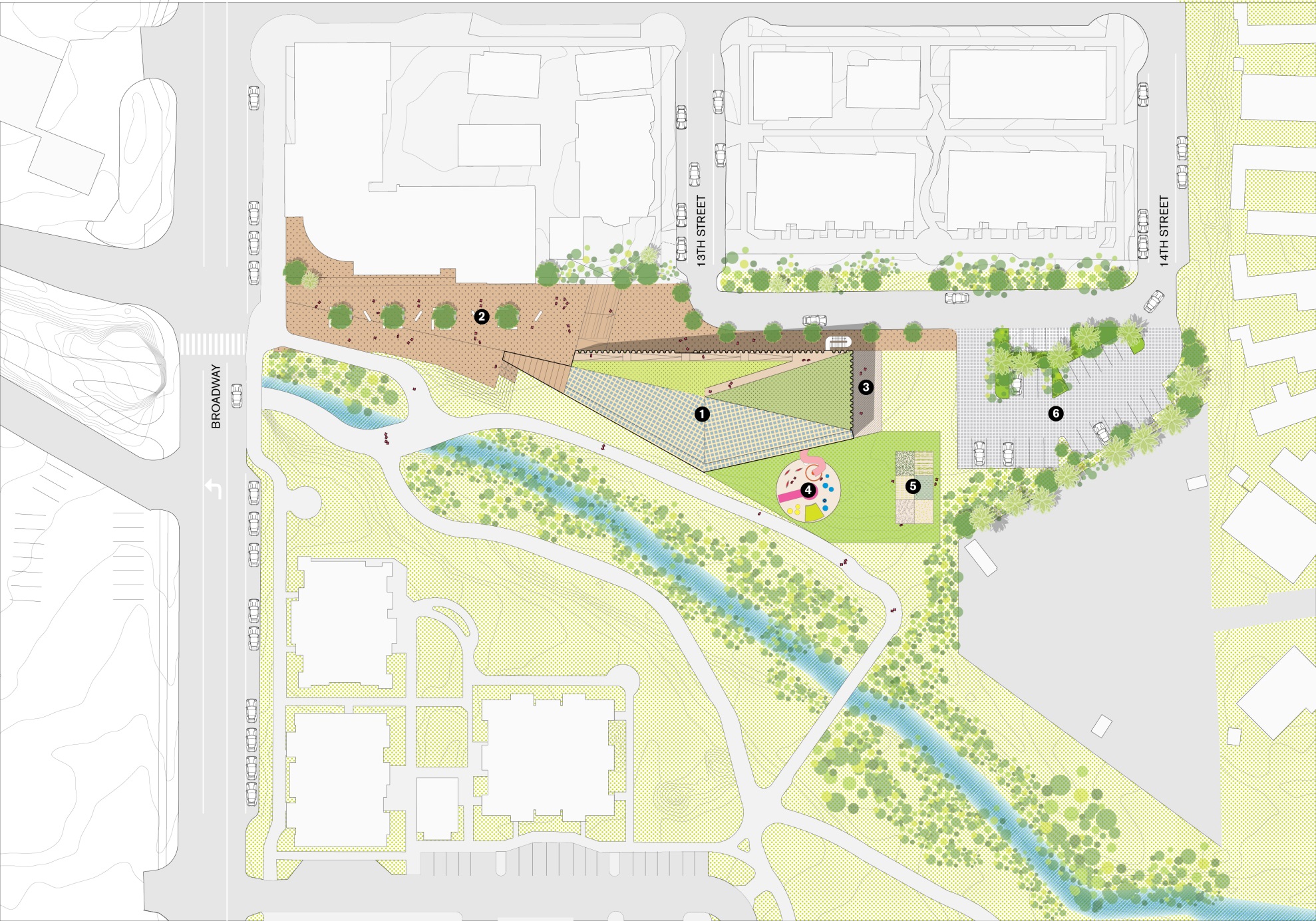 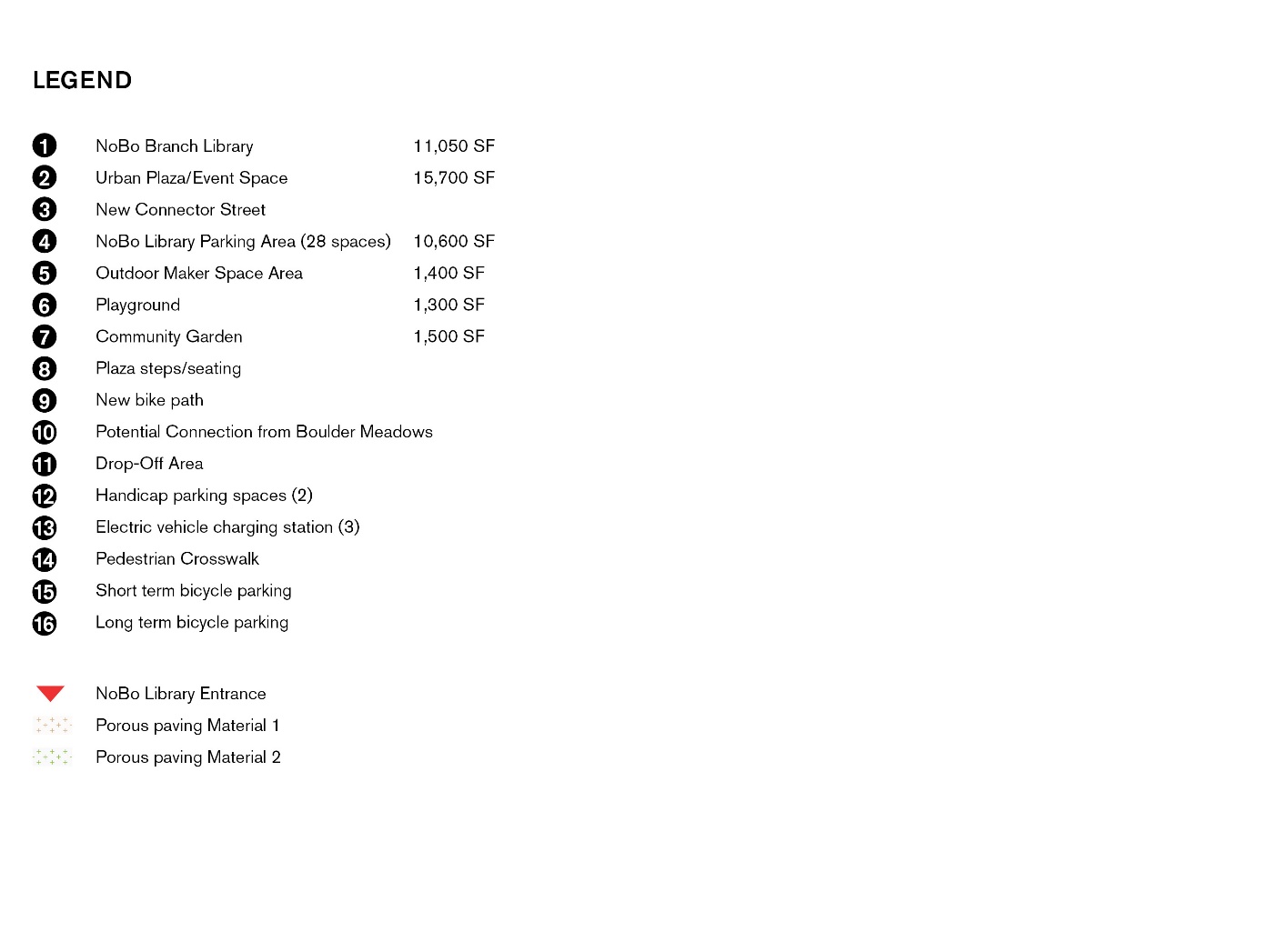 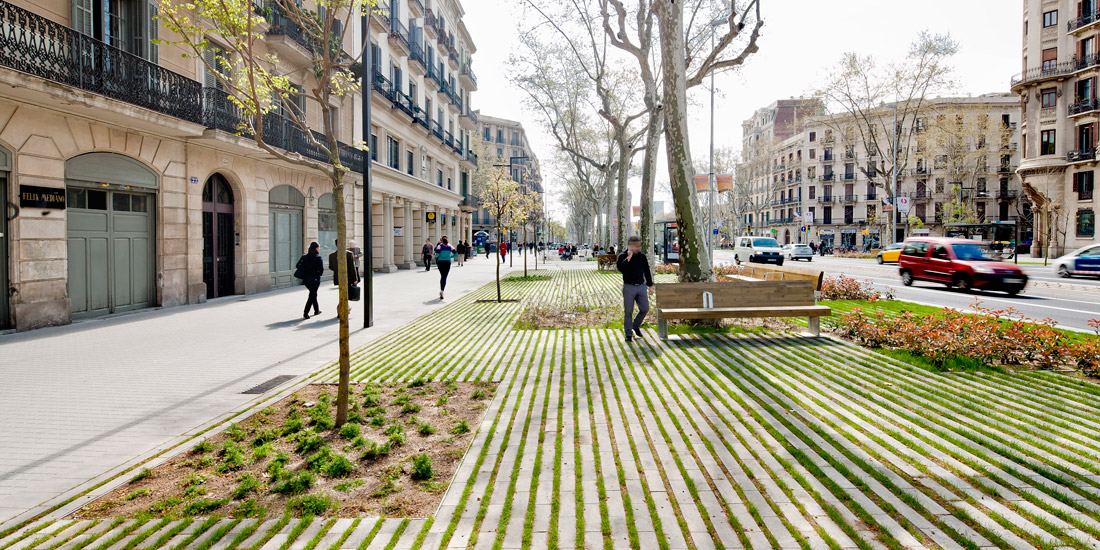 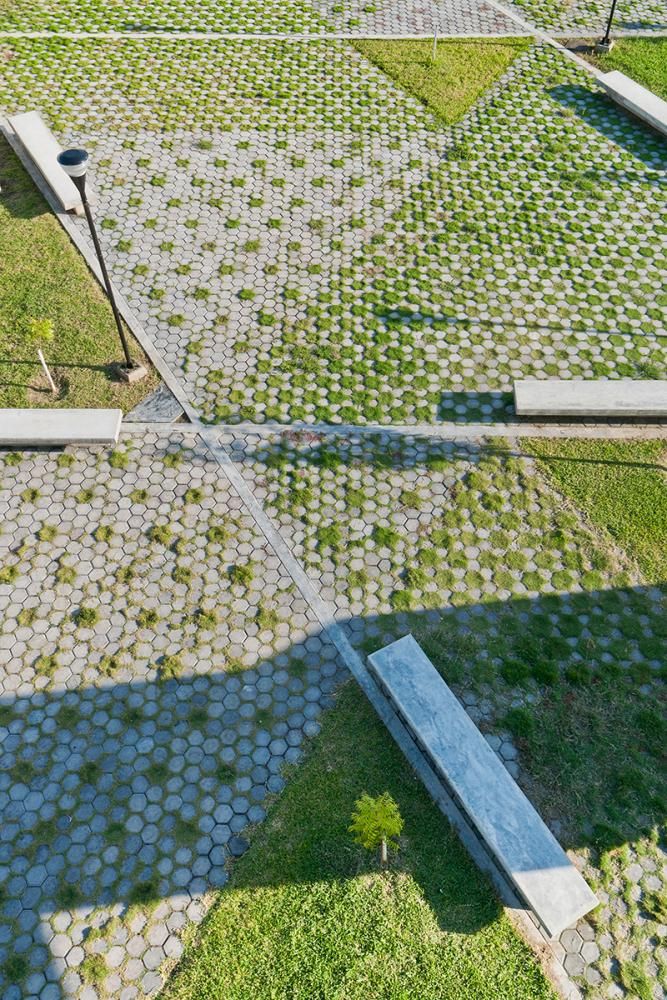 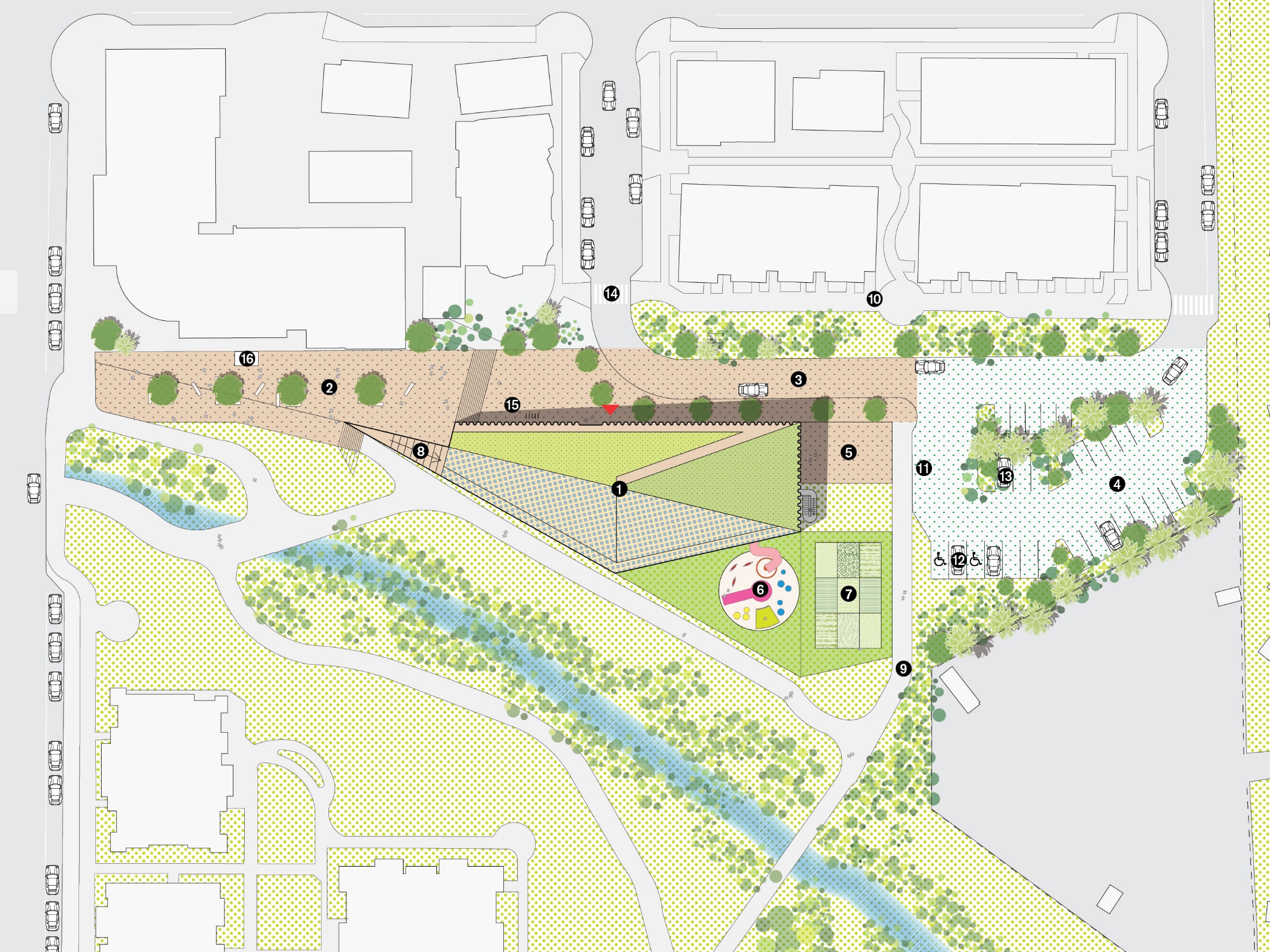 COMMUNITY GARDENS & PLAYGROUND
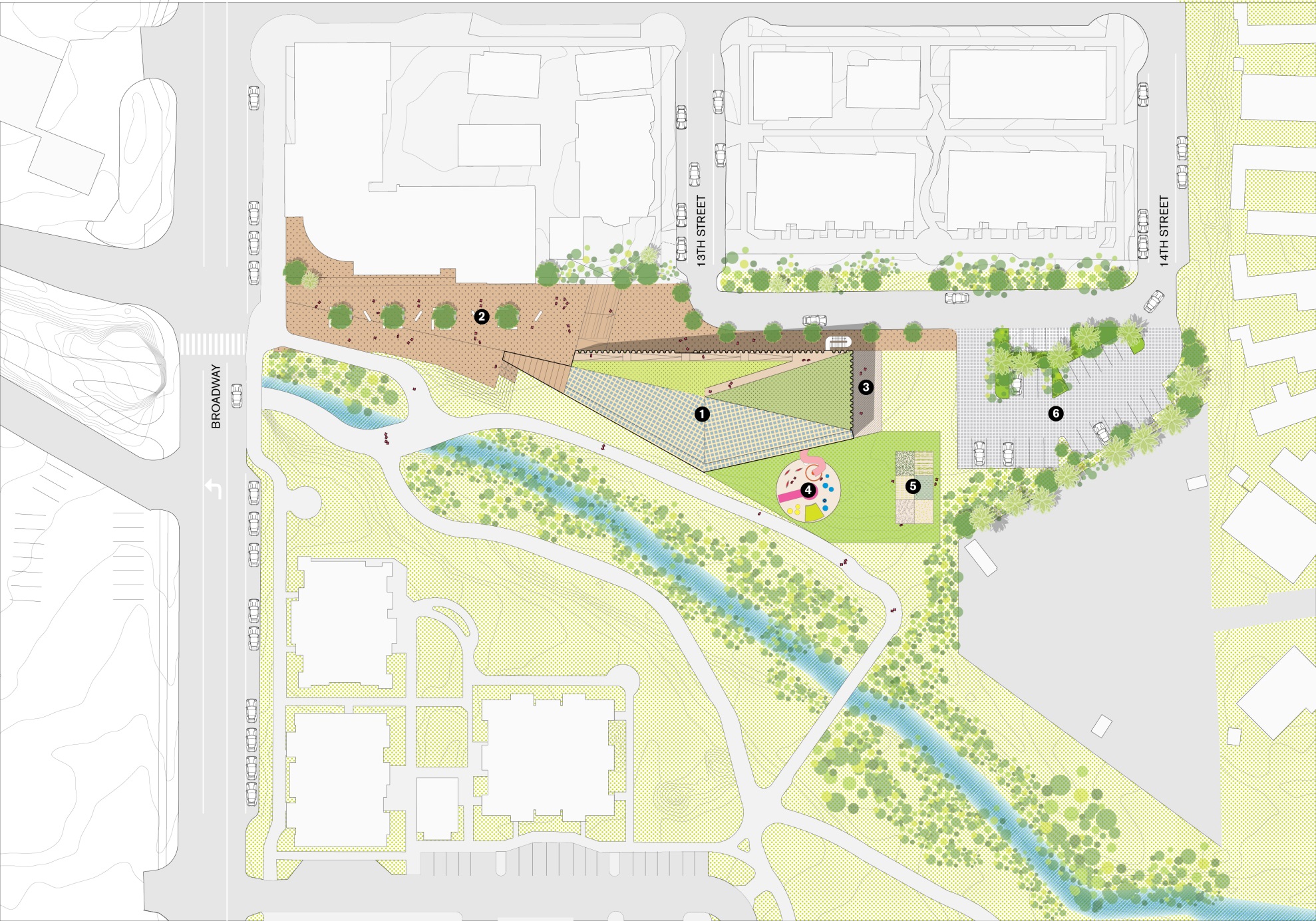 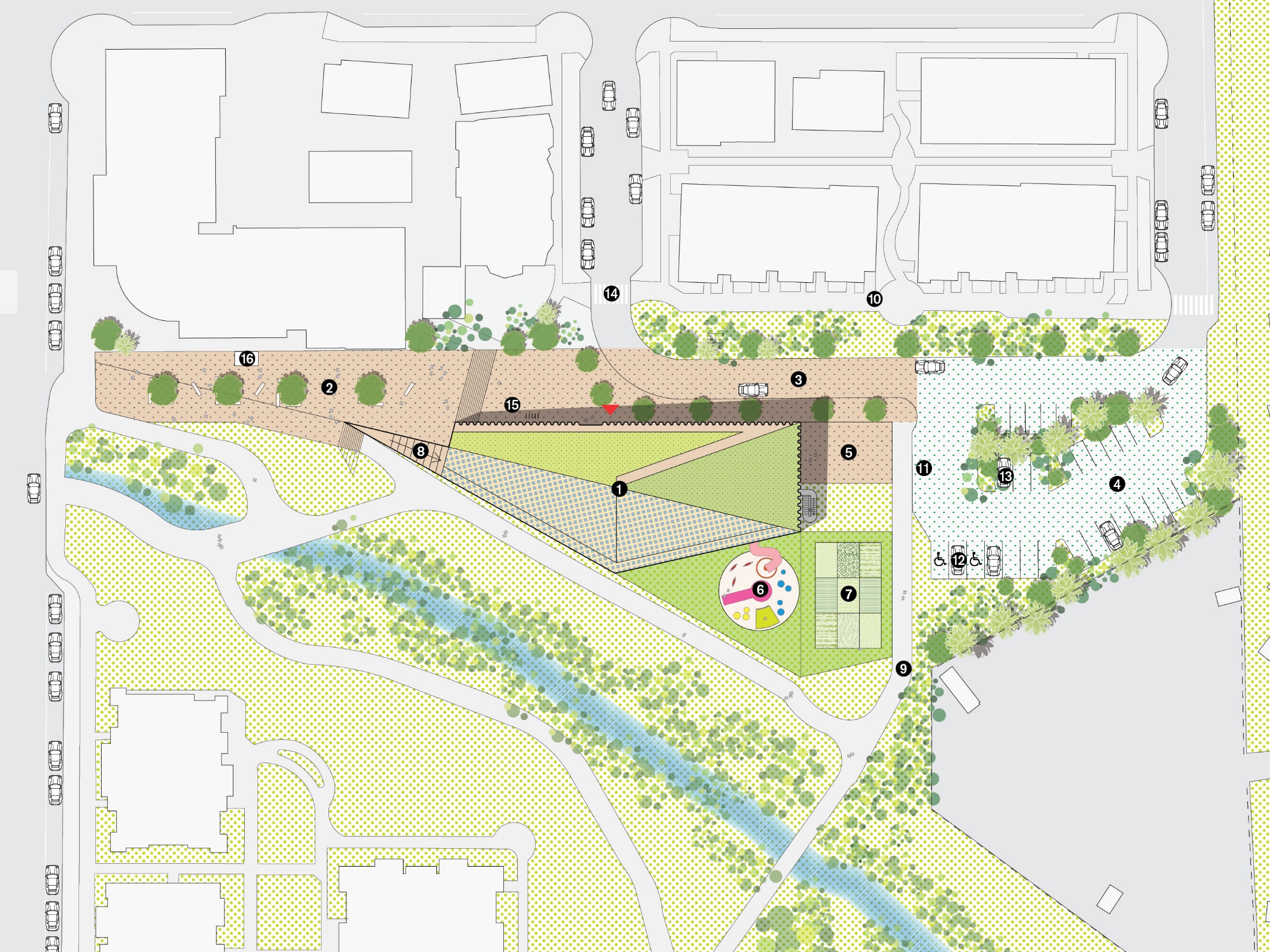 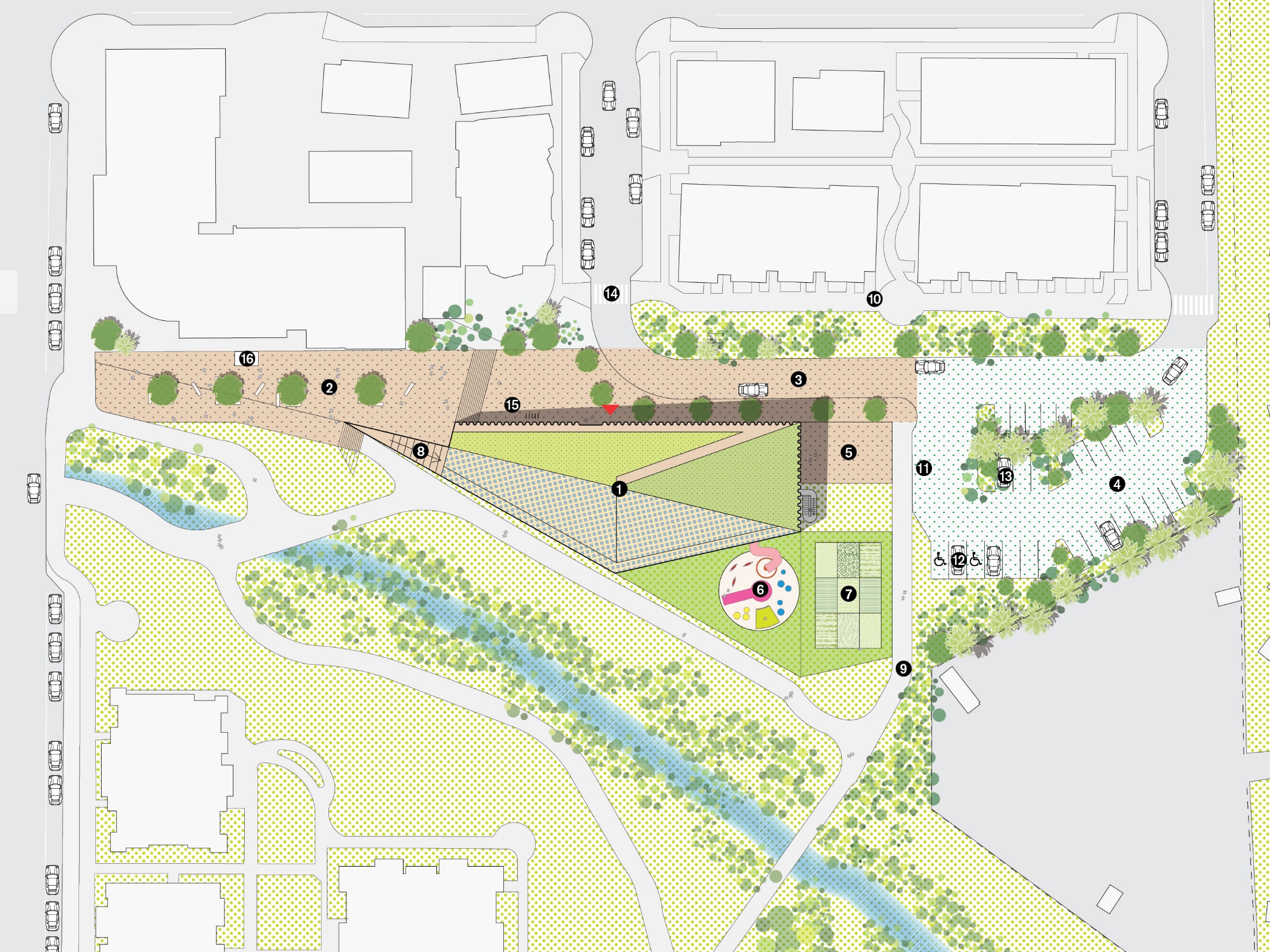 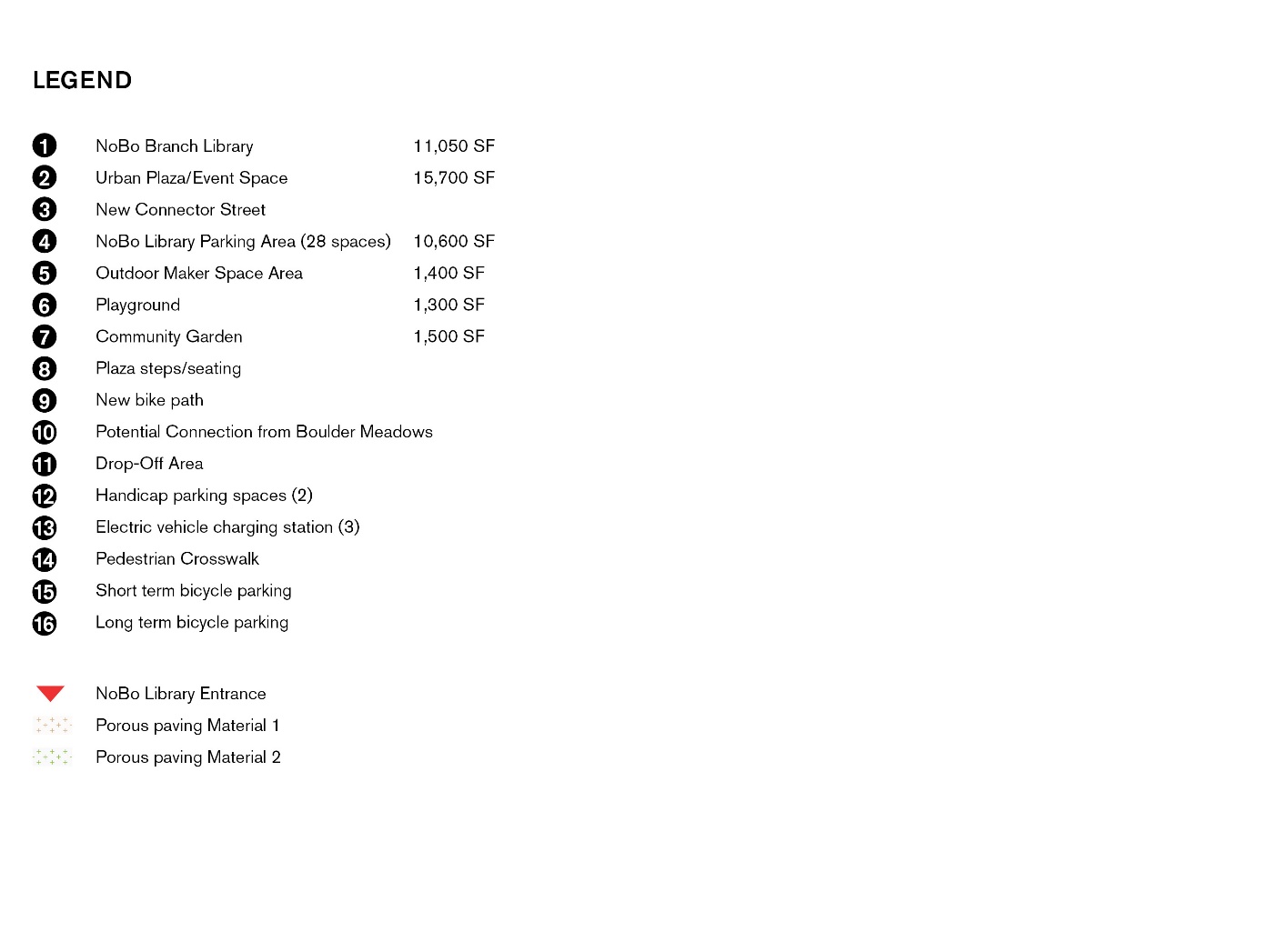 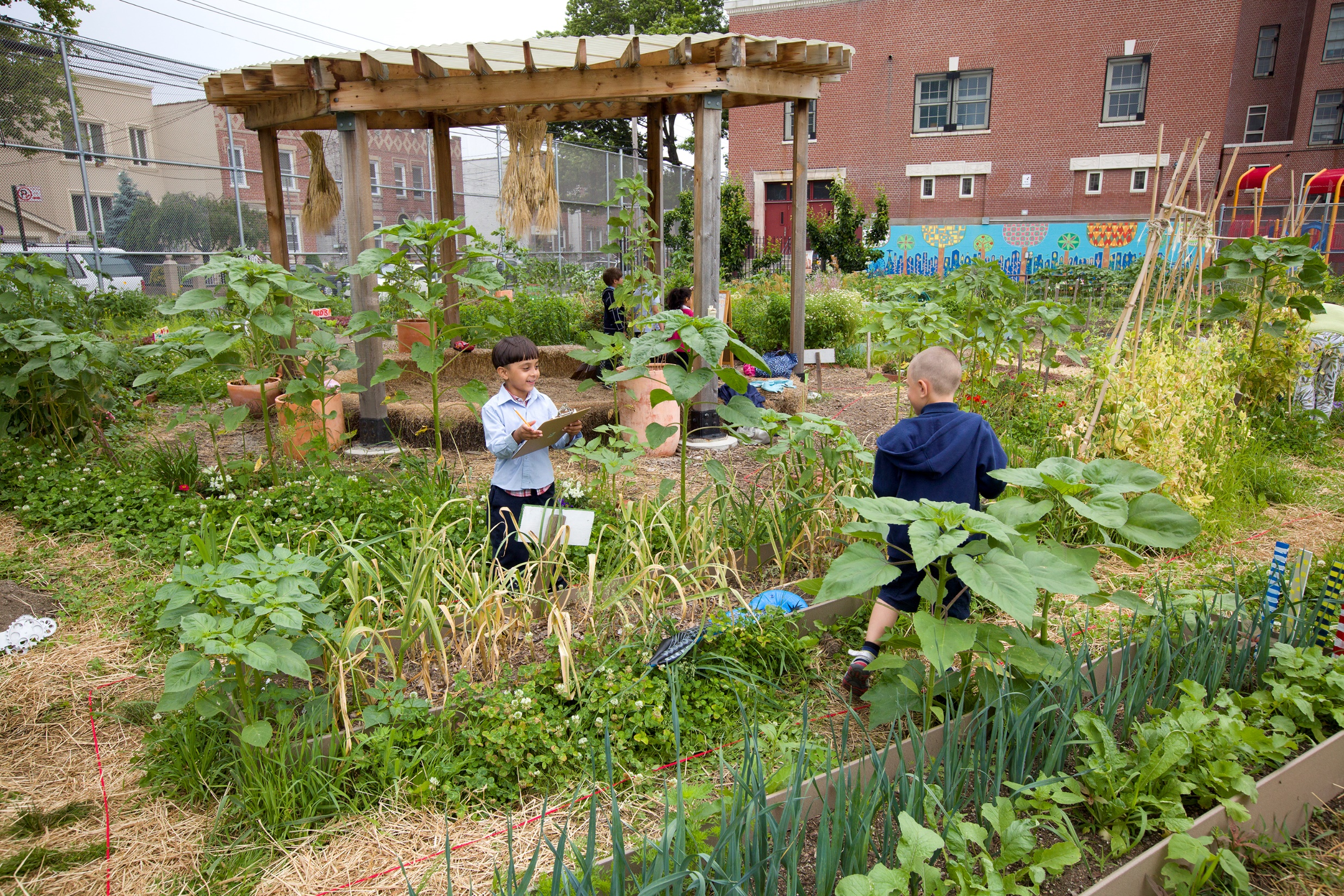 DETATCHED PLAYGROUND
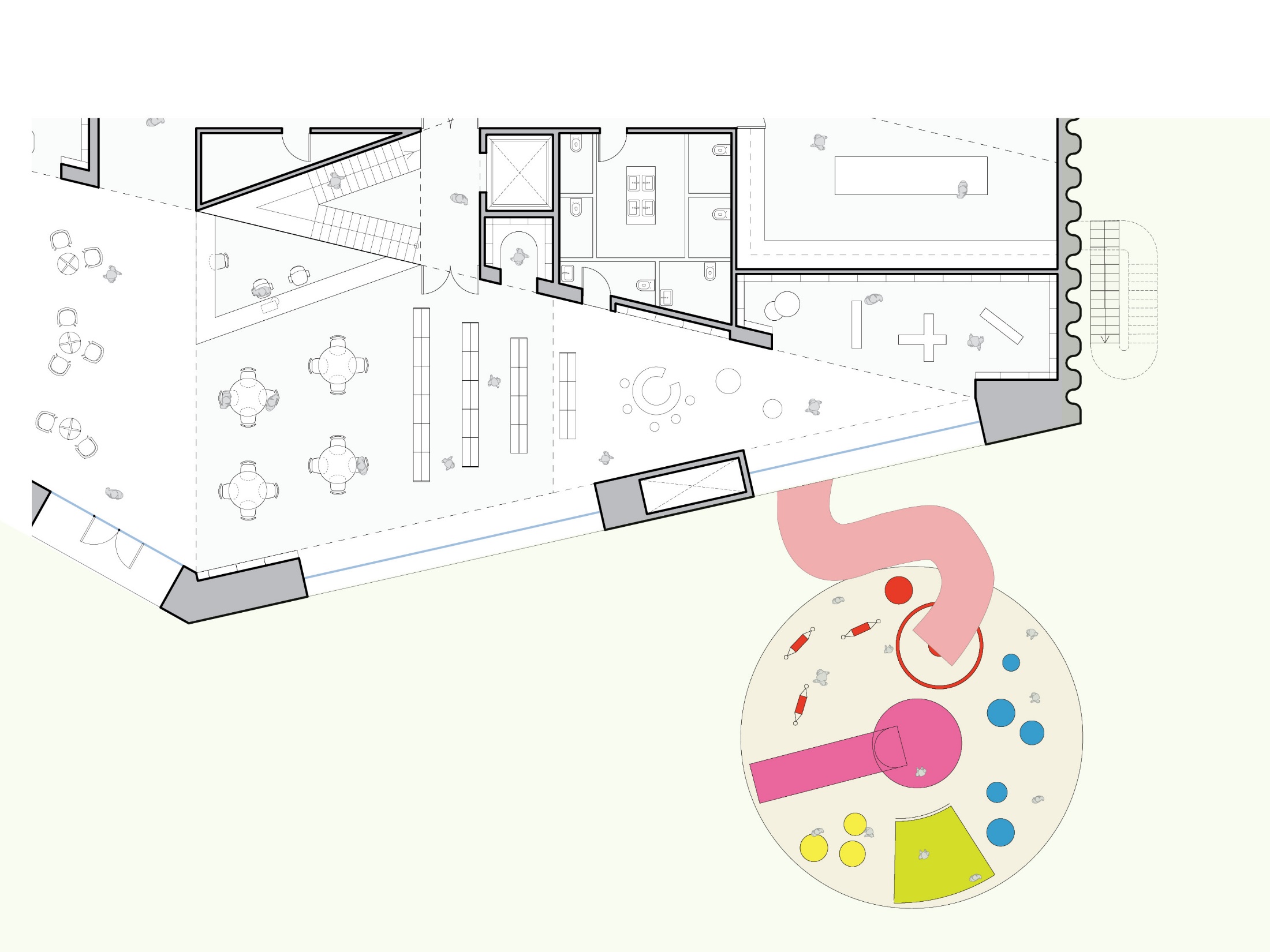 COURTYARD PLAYGROUND
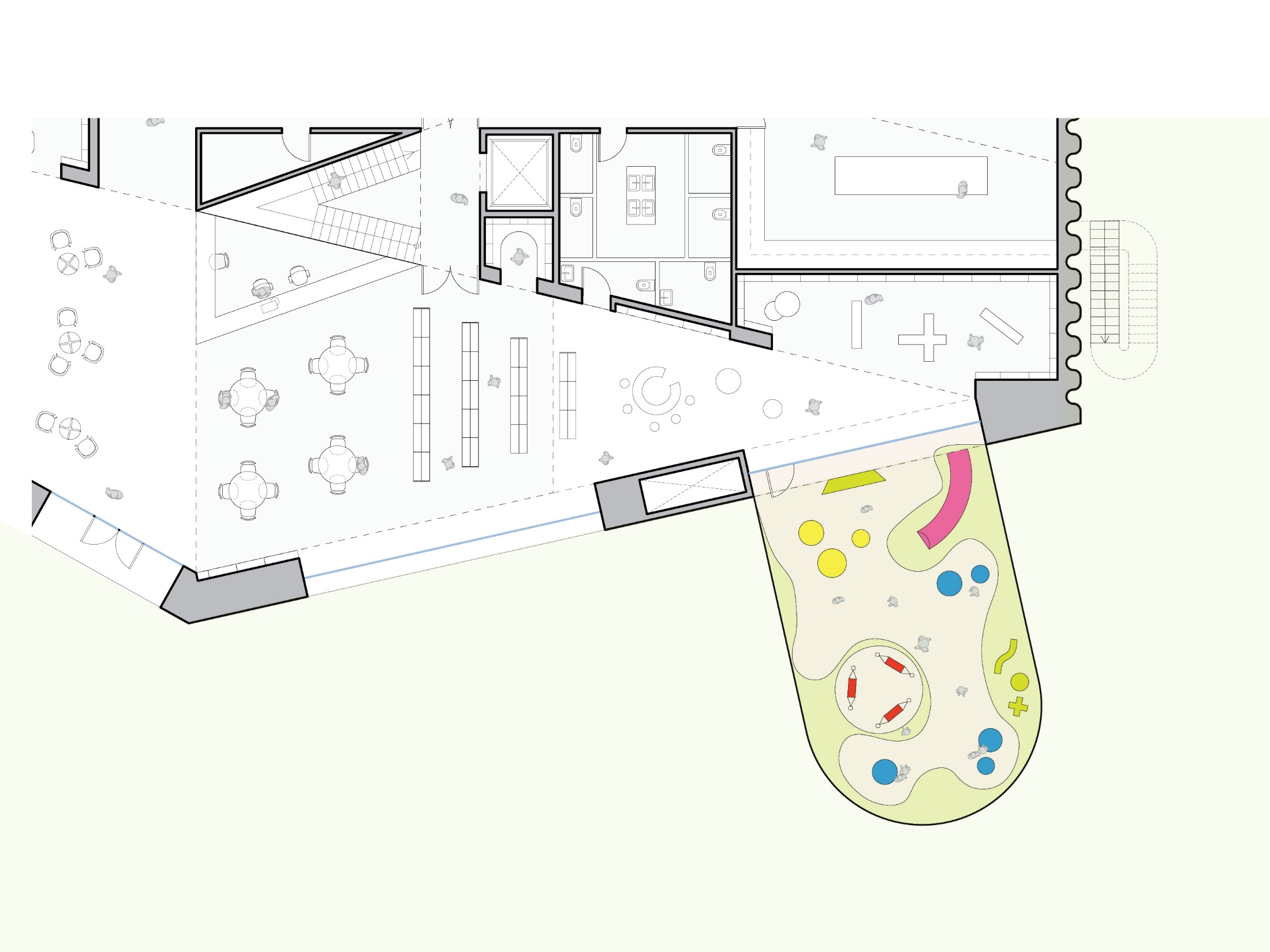 OPEN SPACE (PROPOSED)
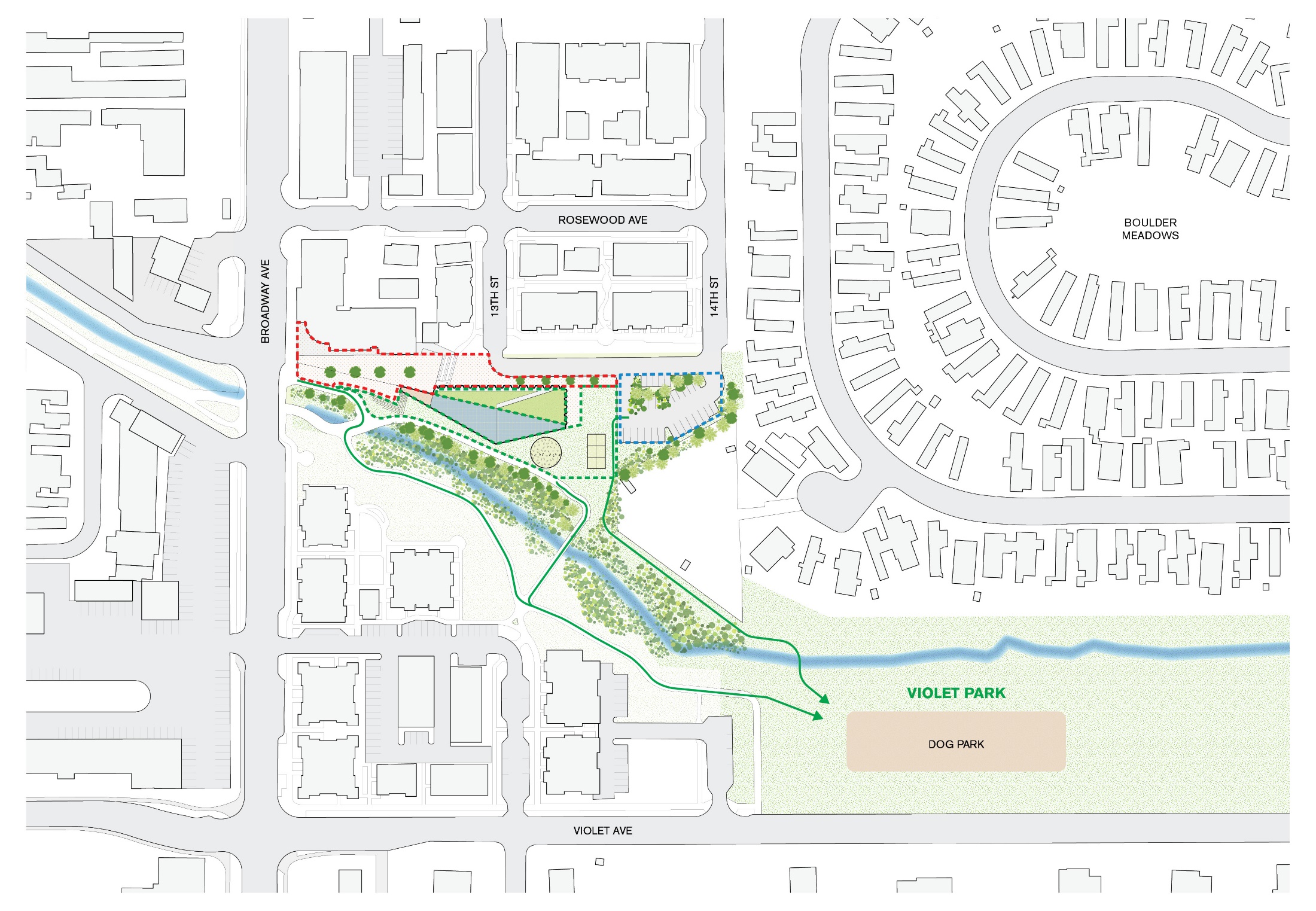 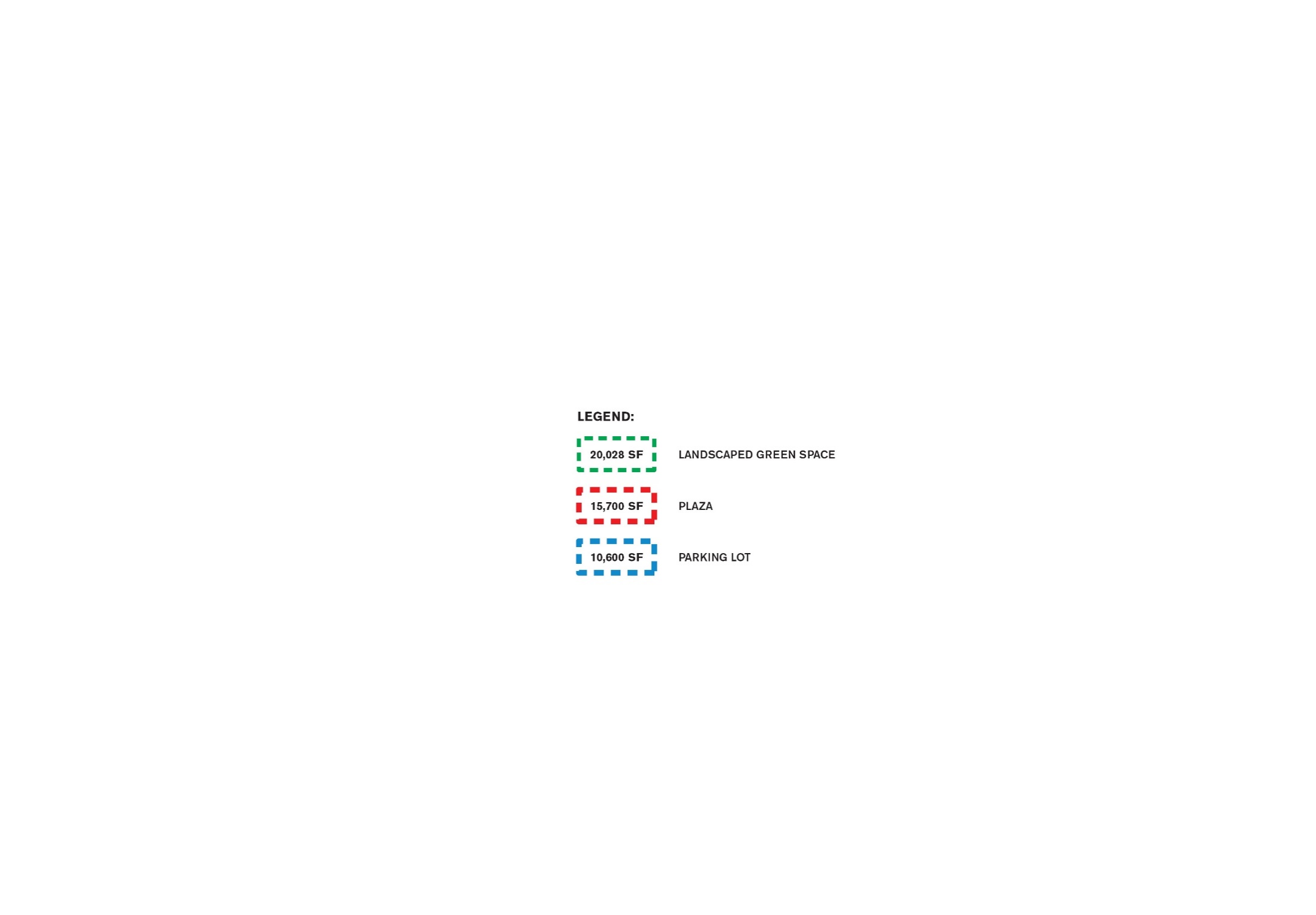 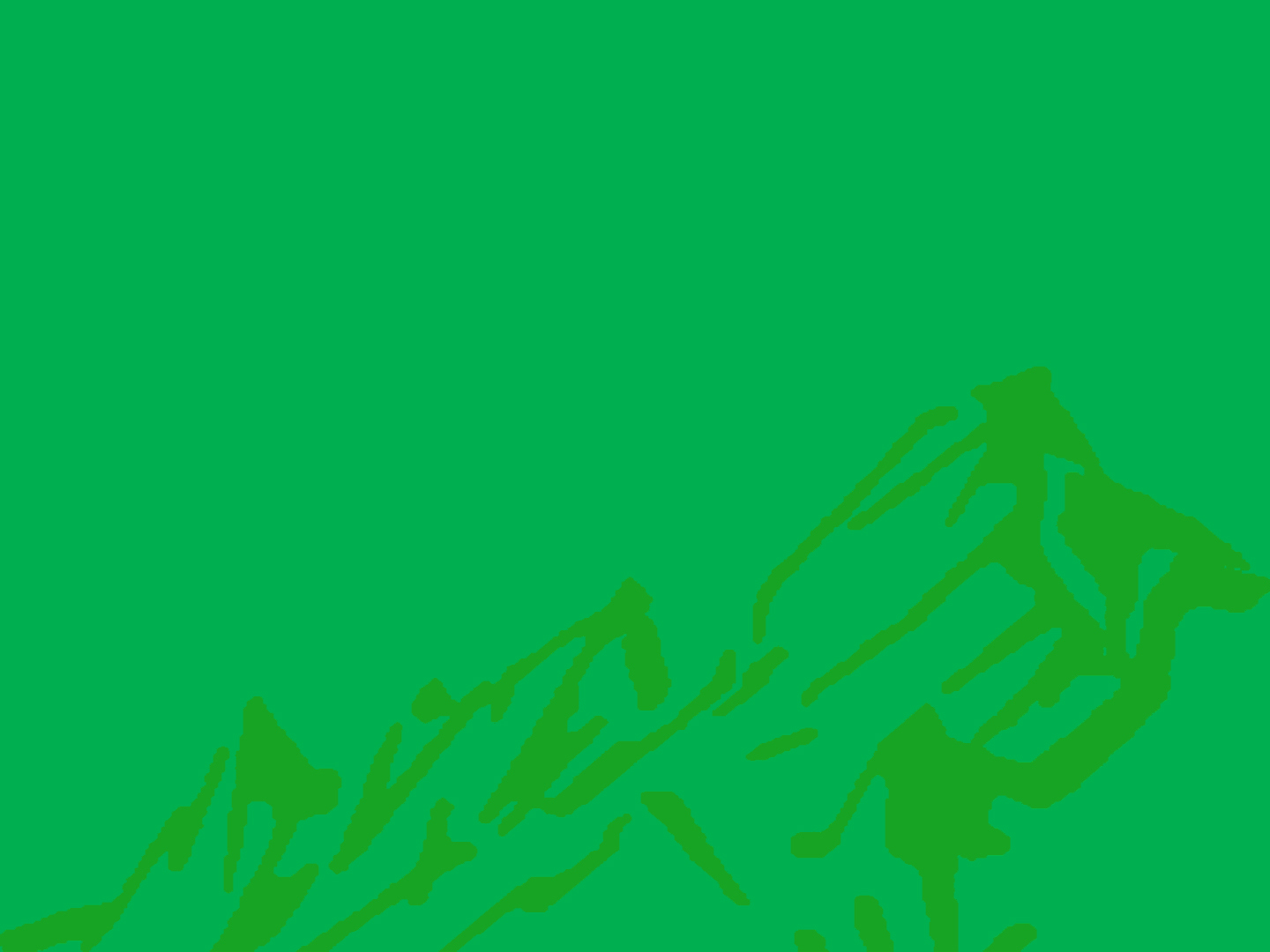 II. COMMUNITY ROOMS
PLAN 1
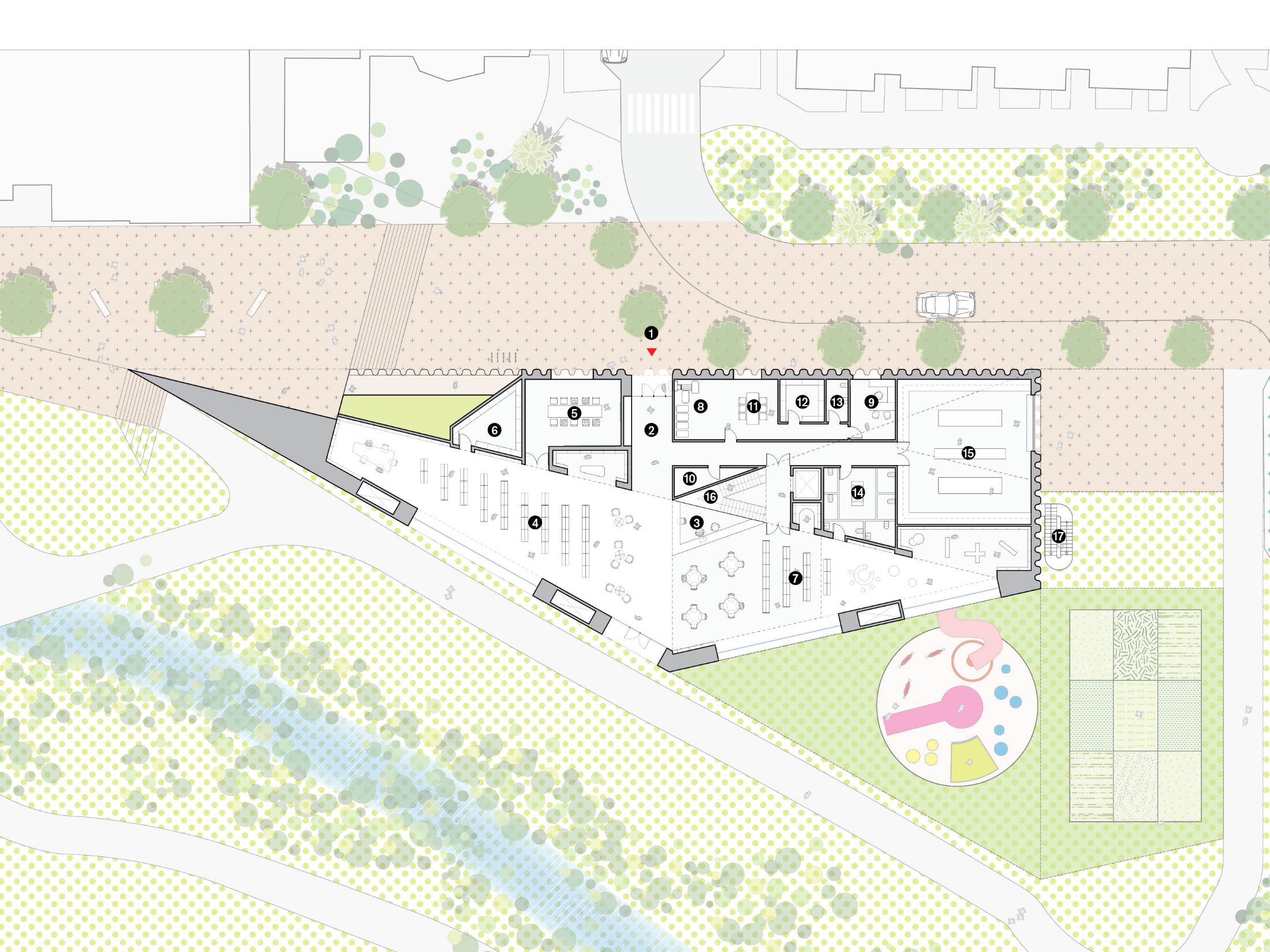 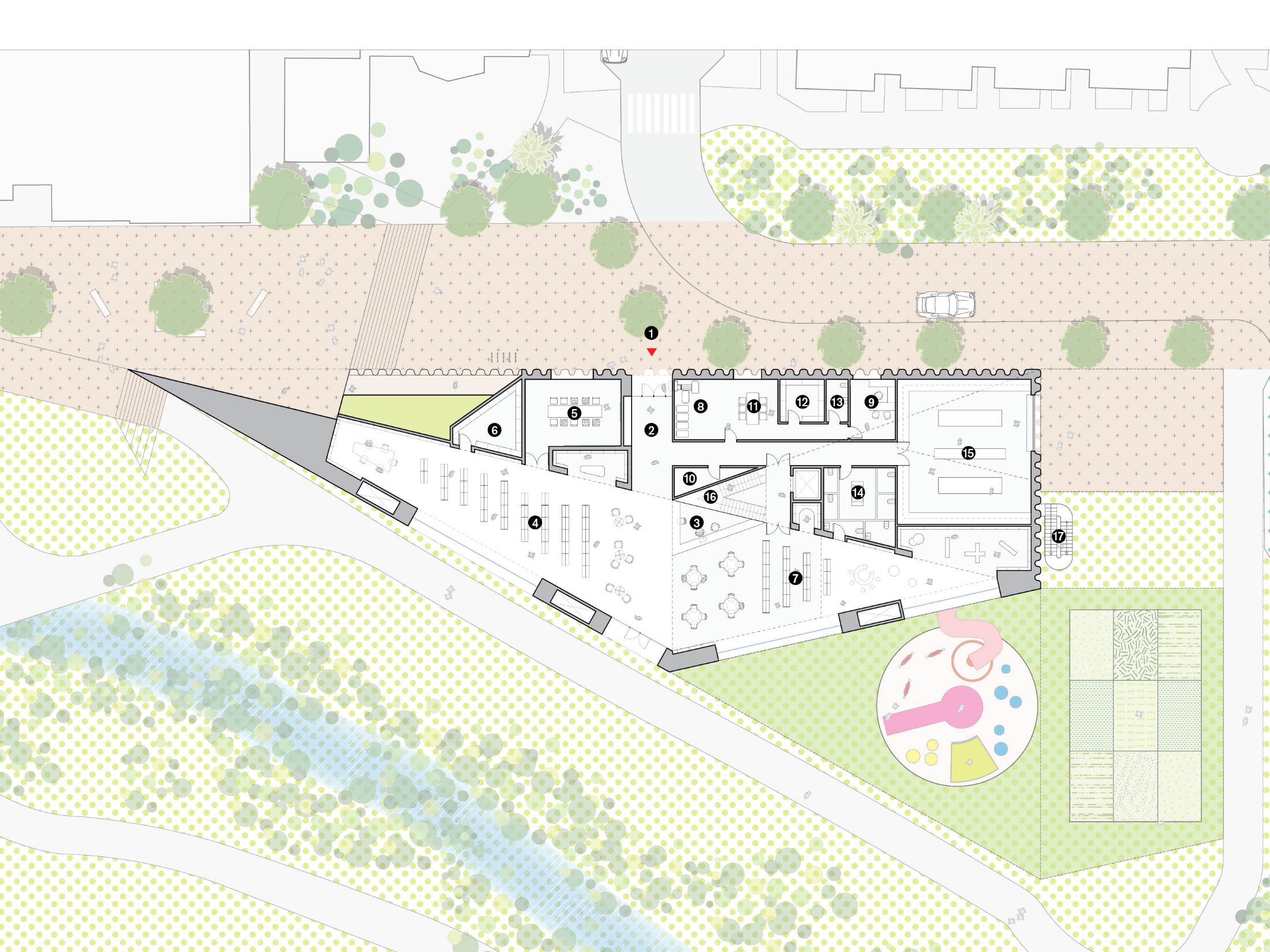 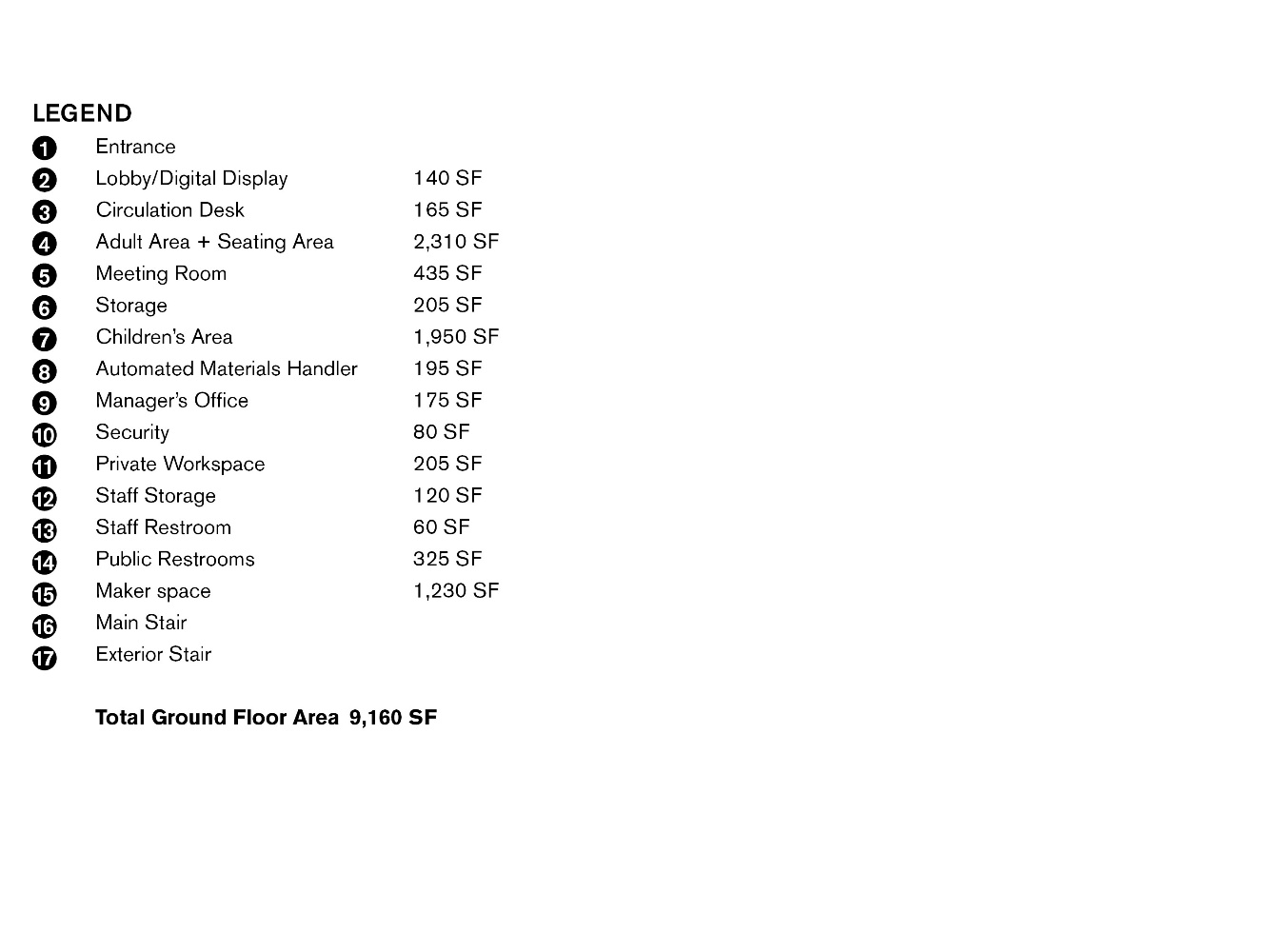 2nd FLOOR COMMUNITY
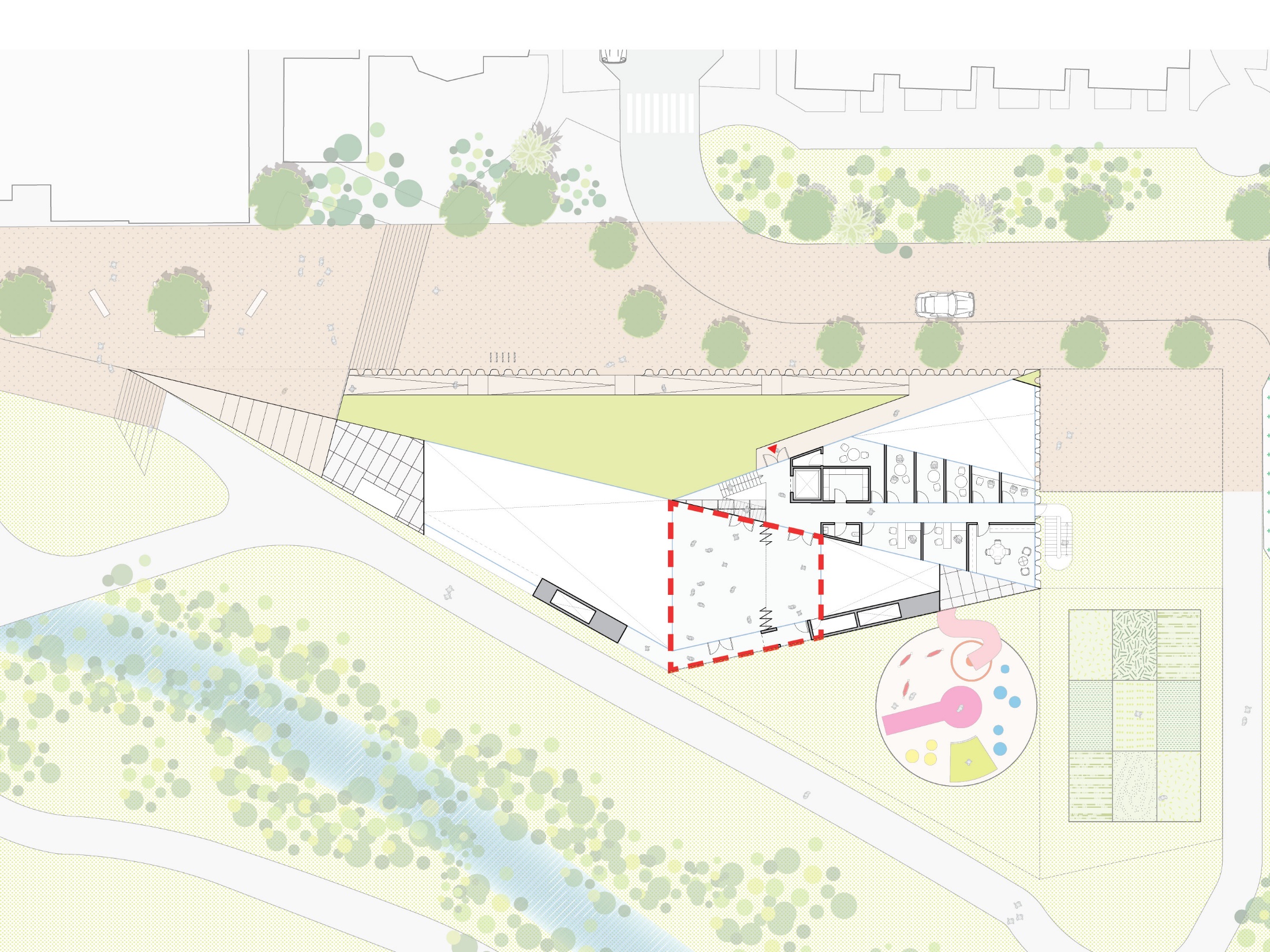 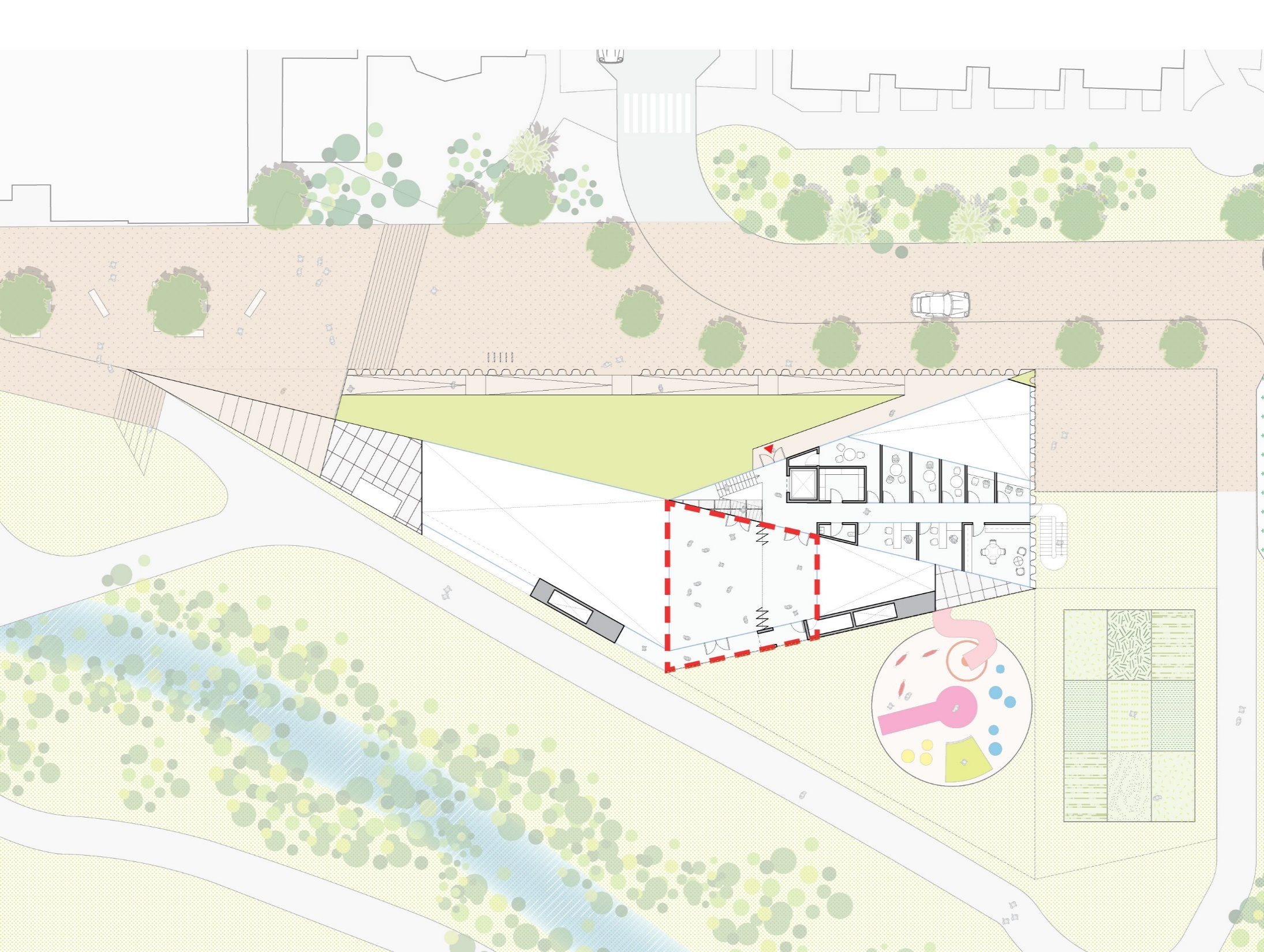 SPLIT ROOMS
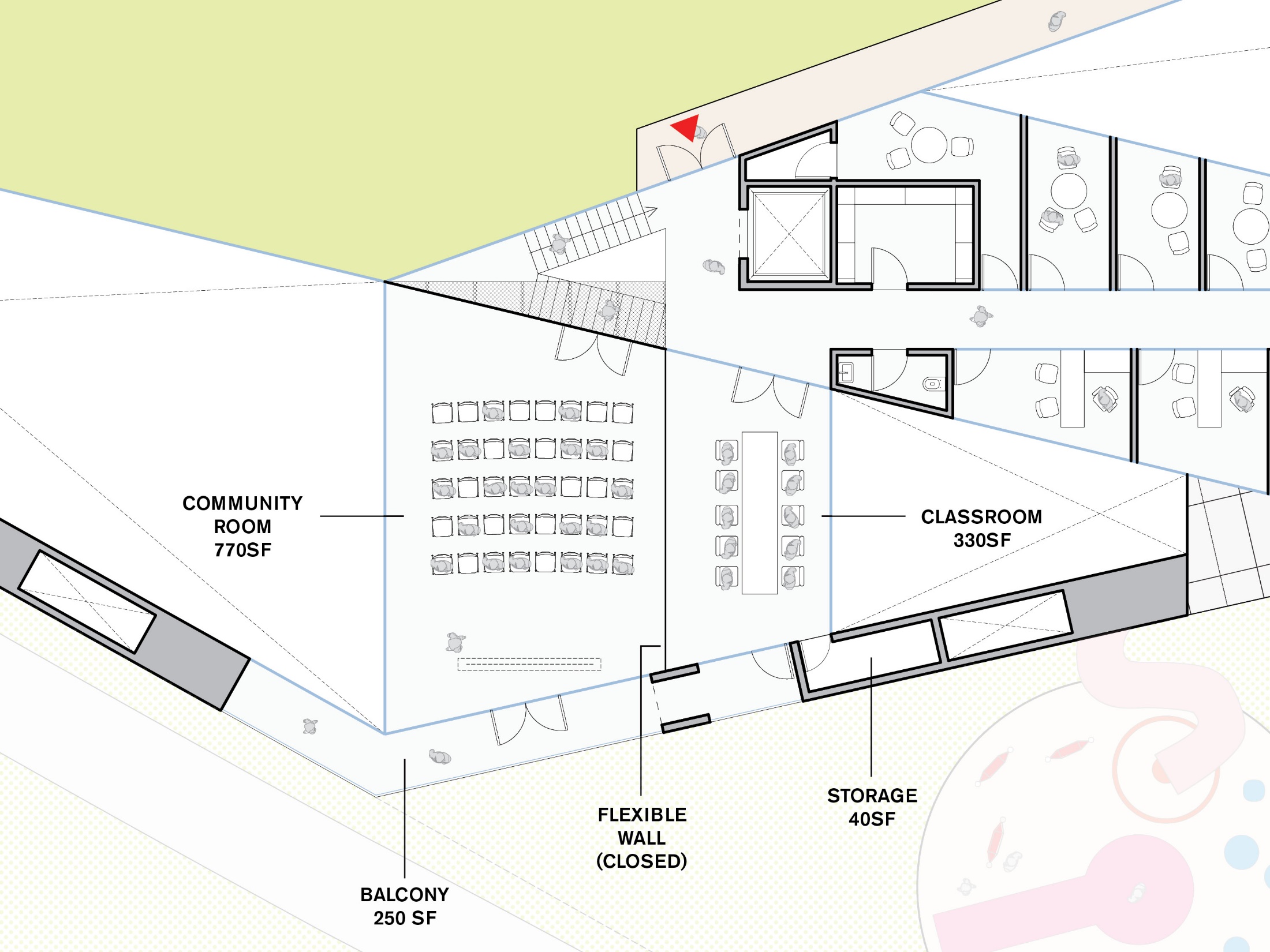 LARGE EVENT
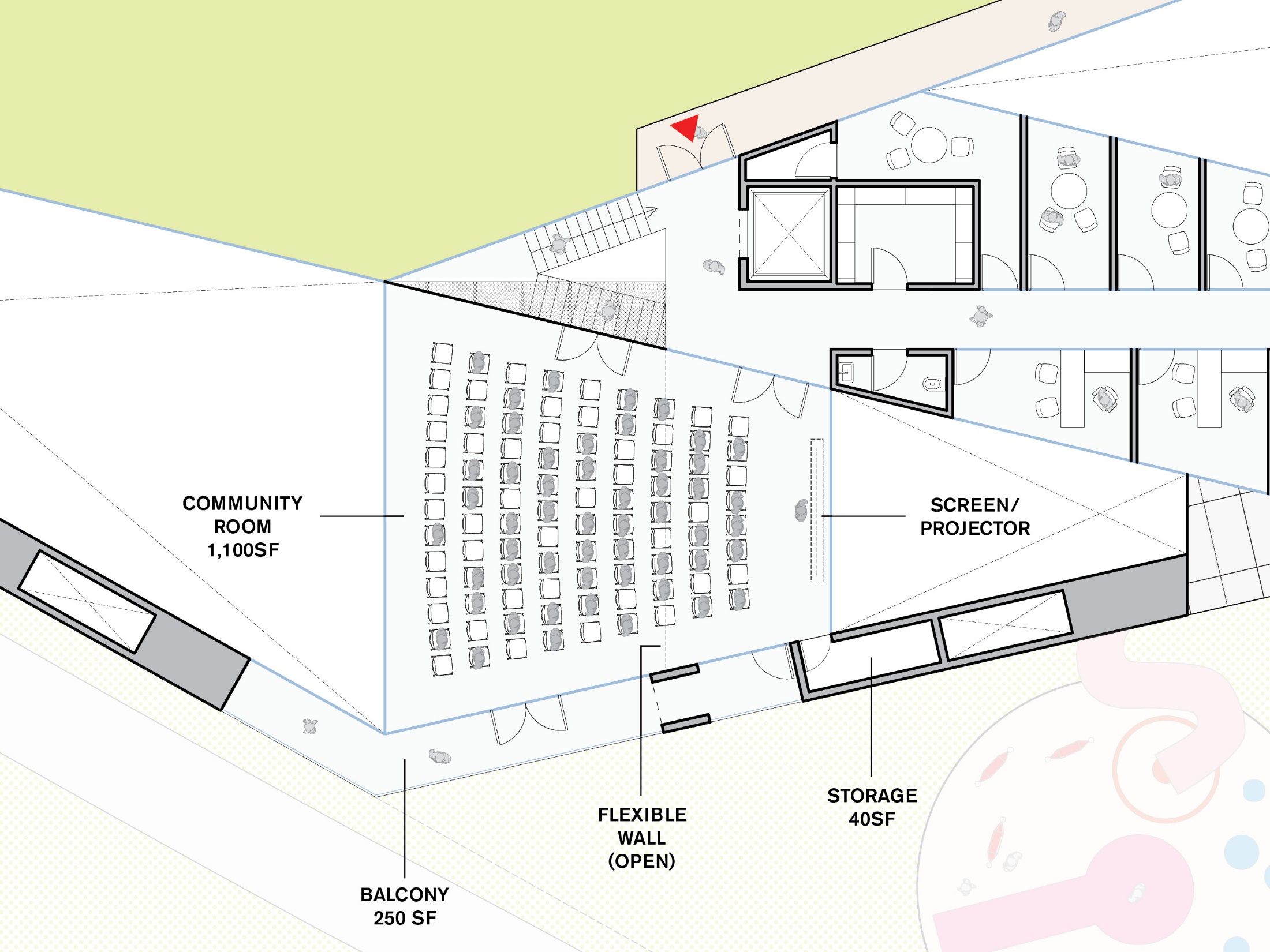 BANQUET
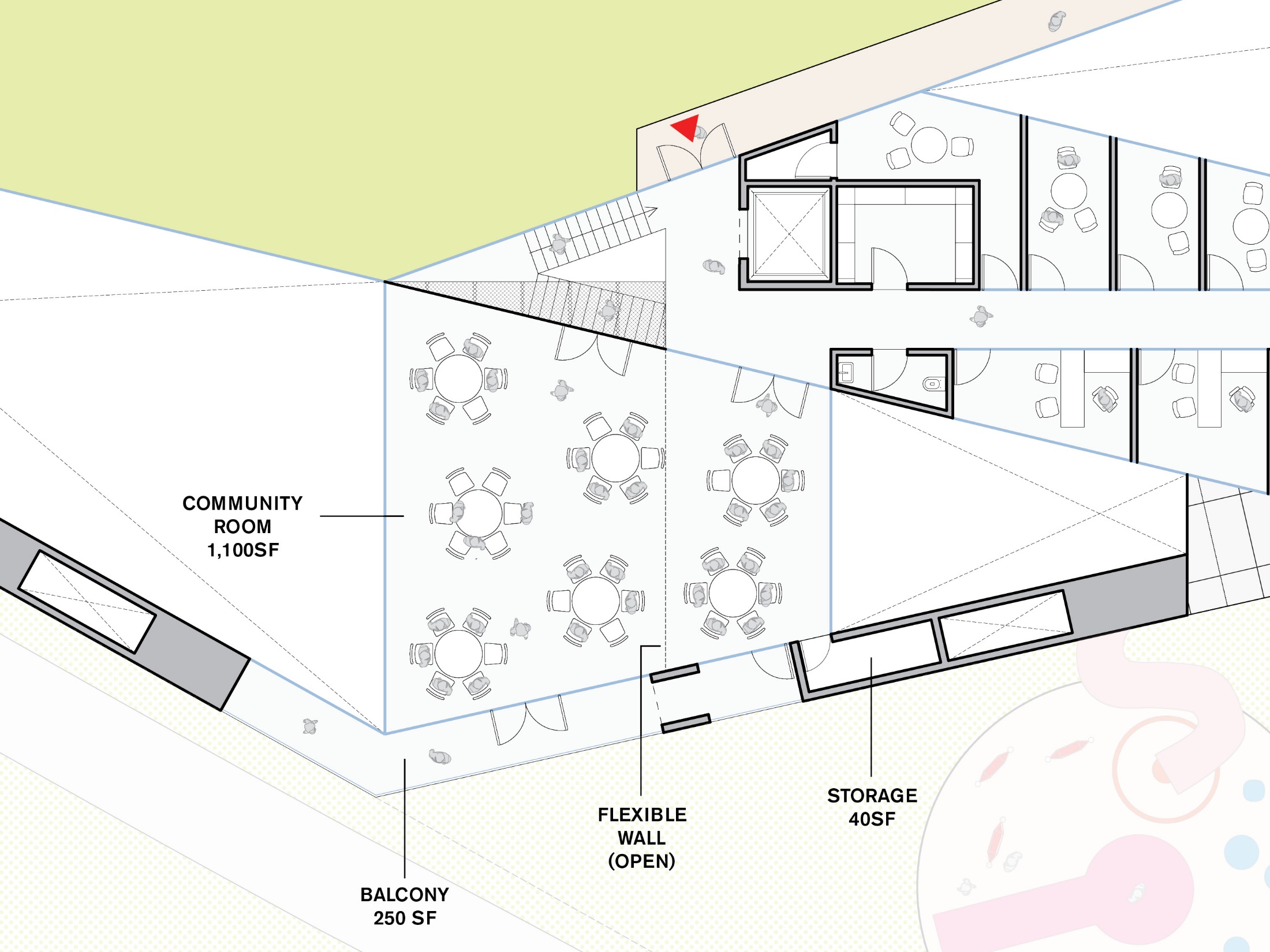 GALLERY
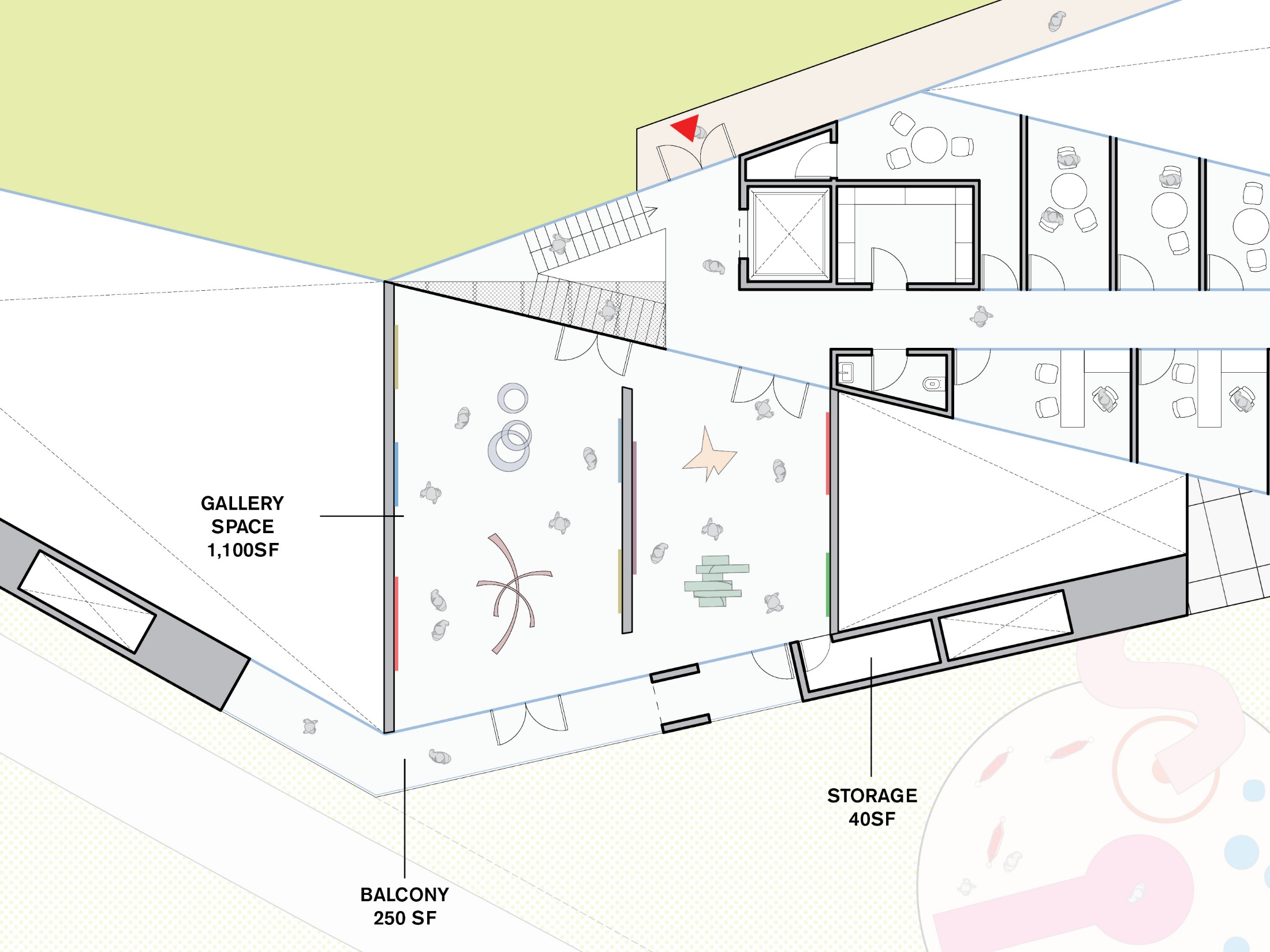 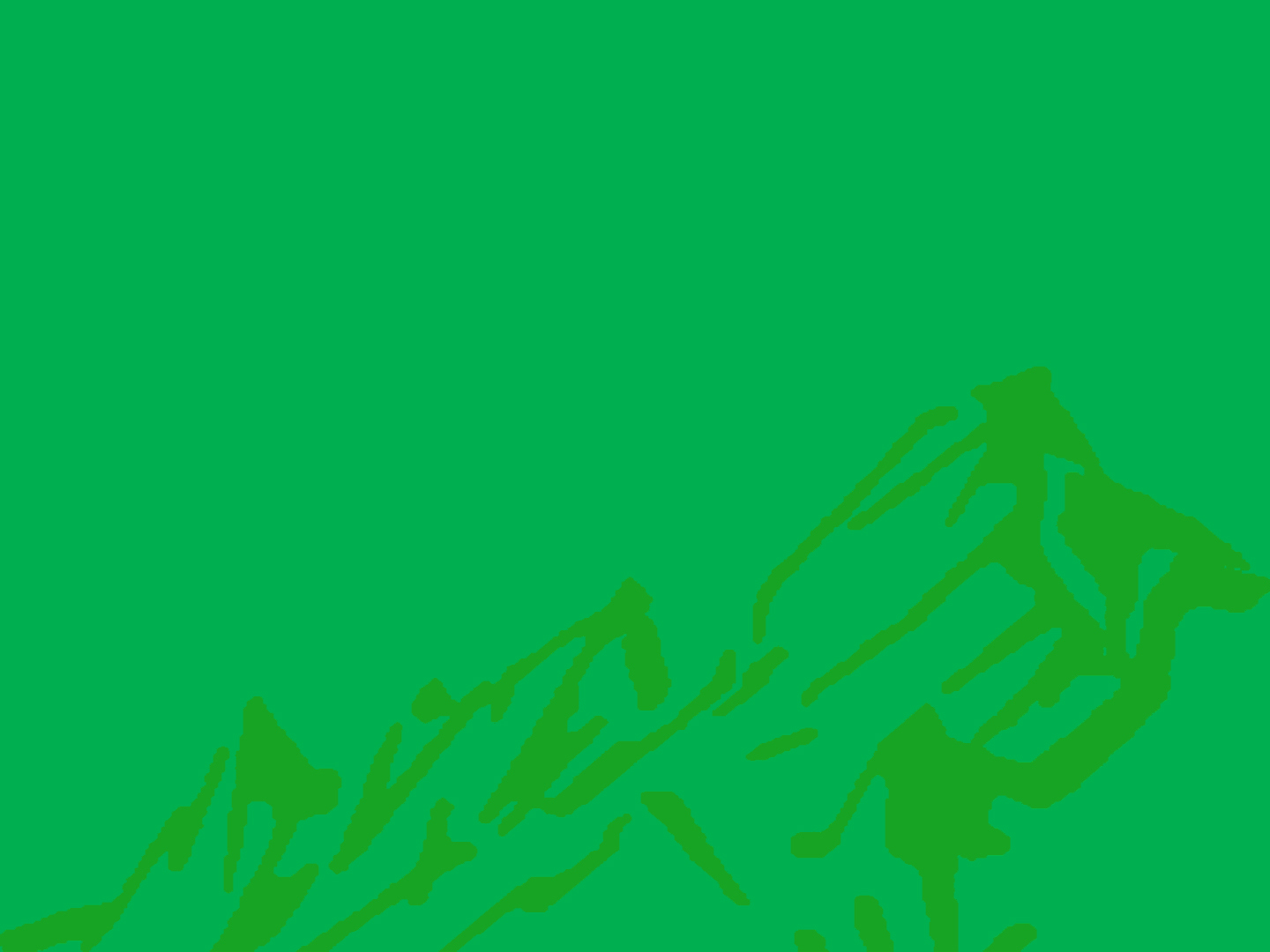 III. MAKER SPACE
GROUND FLOOR PLAN
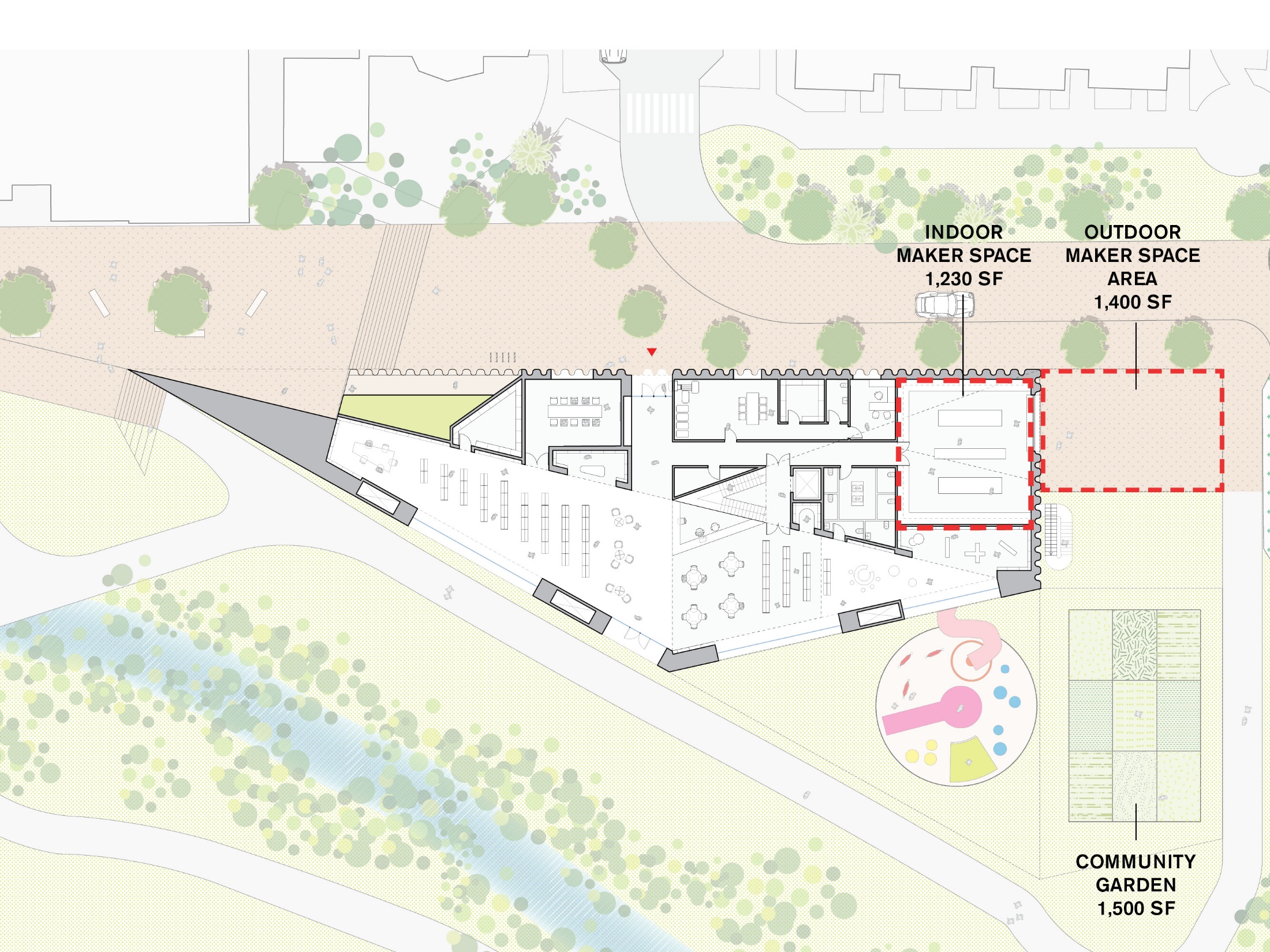 ZOOM IN PLAN
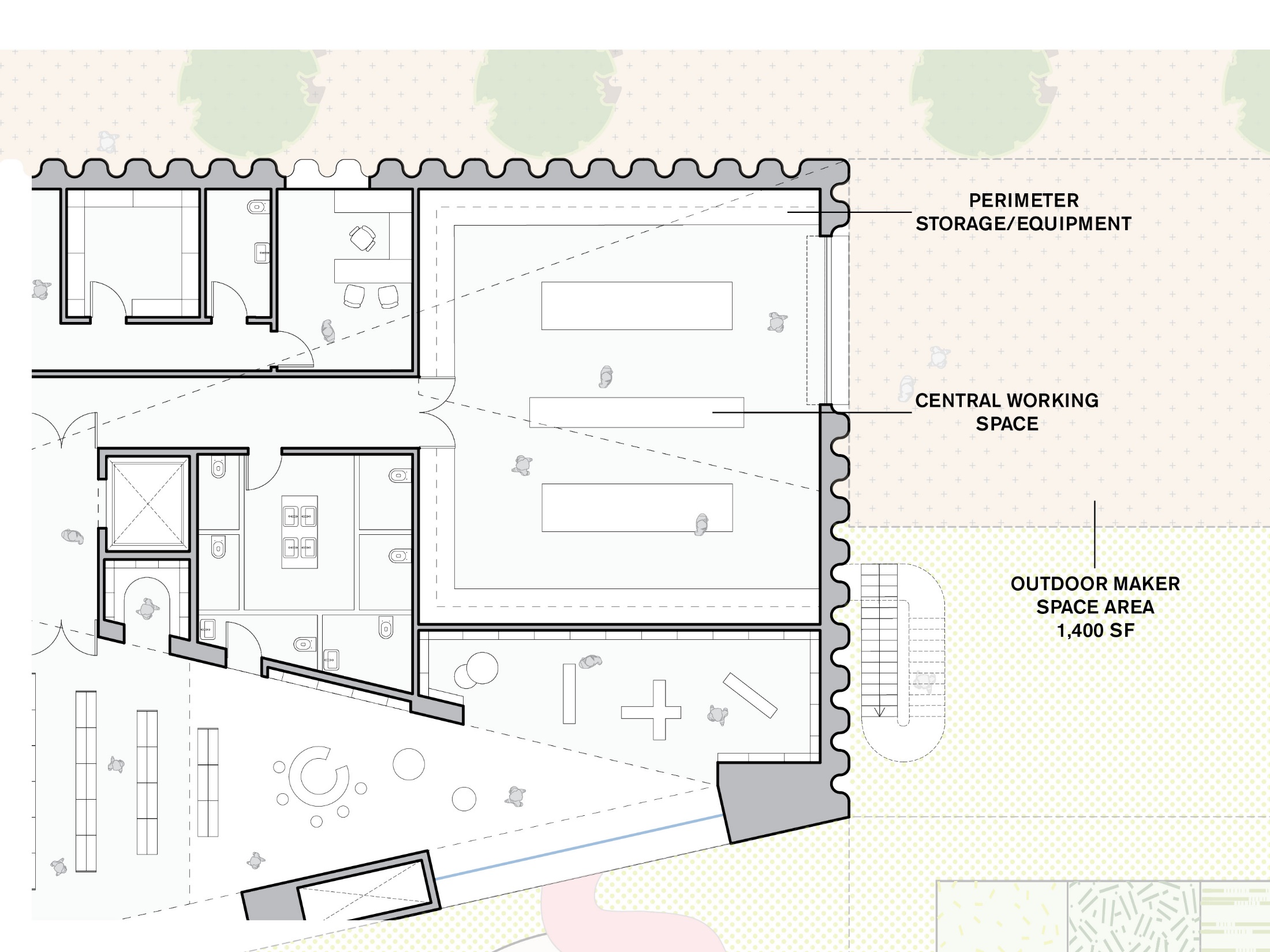 MAKER SPACE OPTION 1:
DESIGN STUDIO
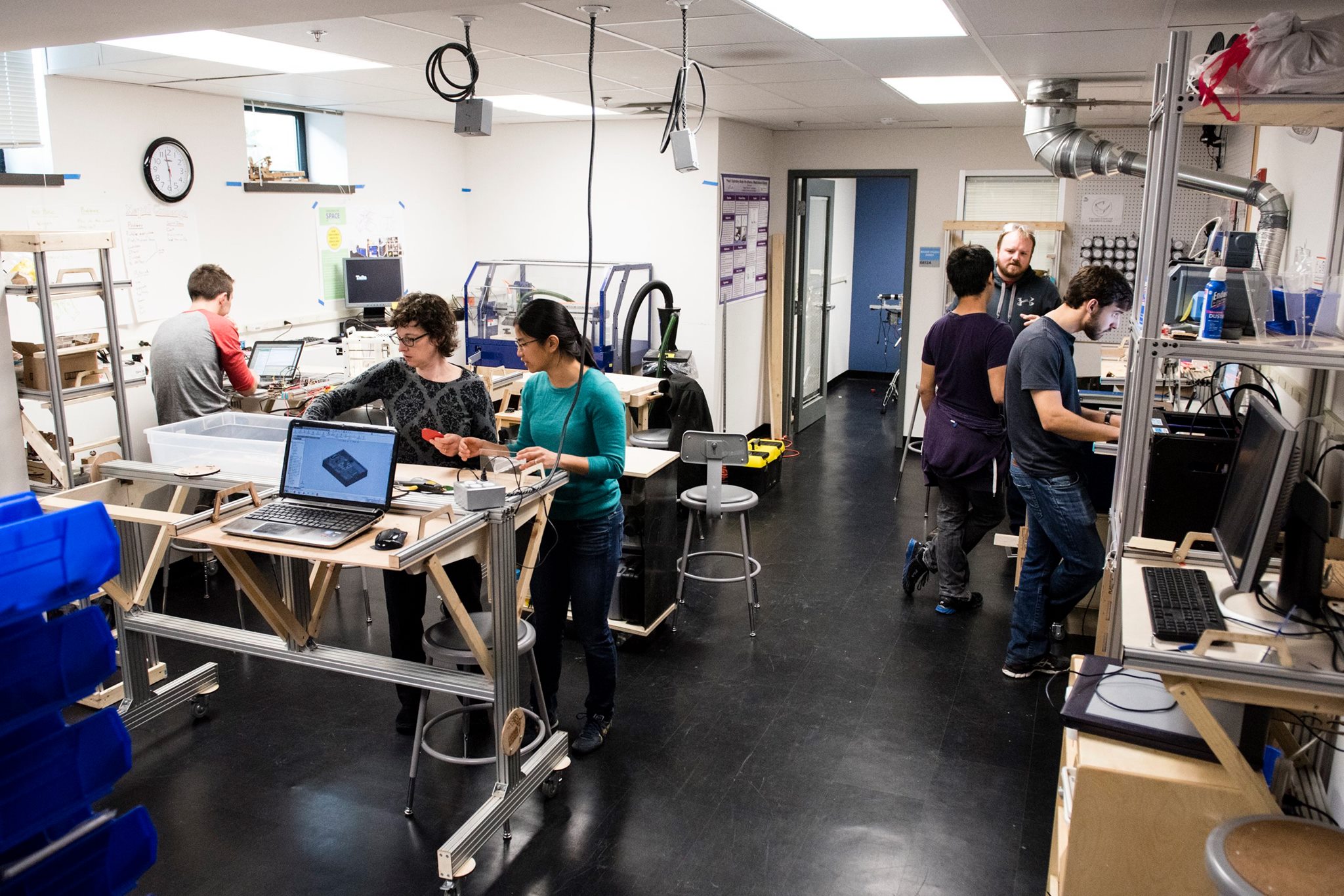 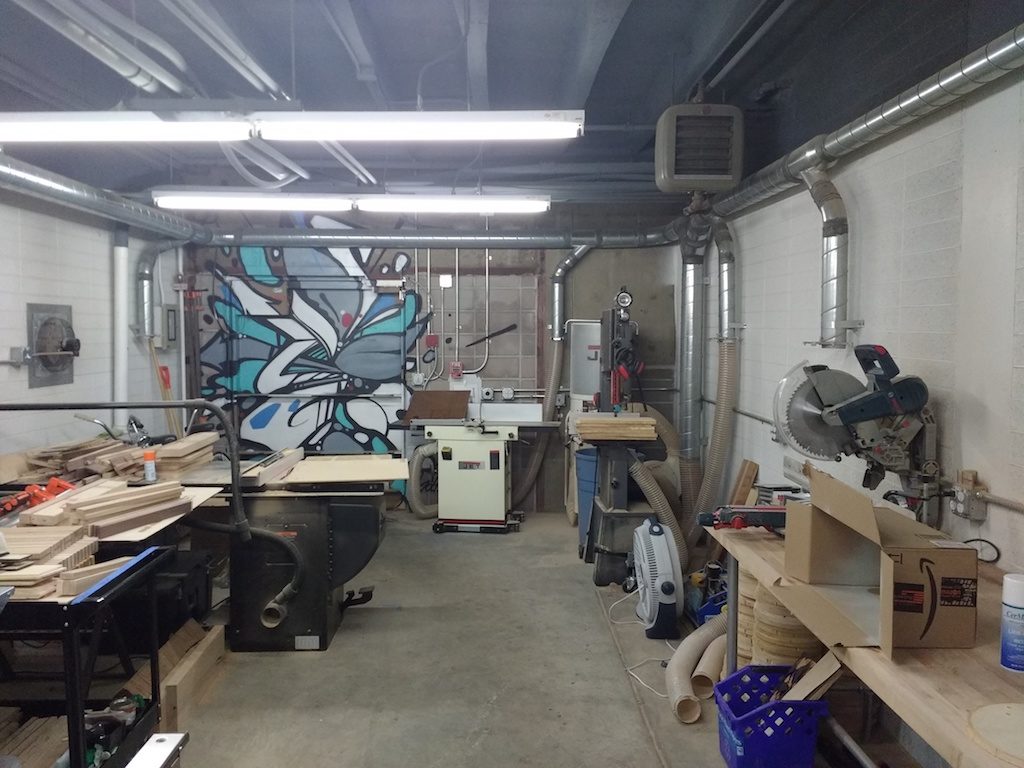 MAKER SPACE OPTION 2:
HOT SHOP
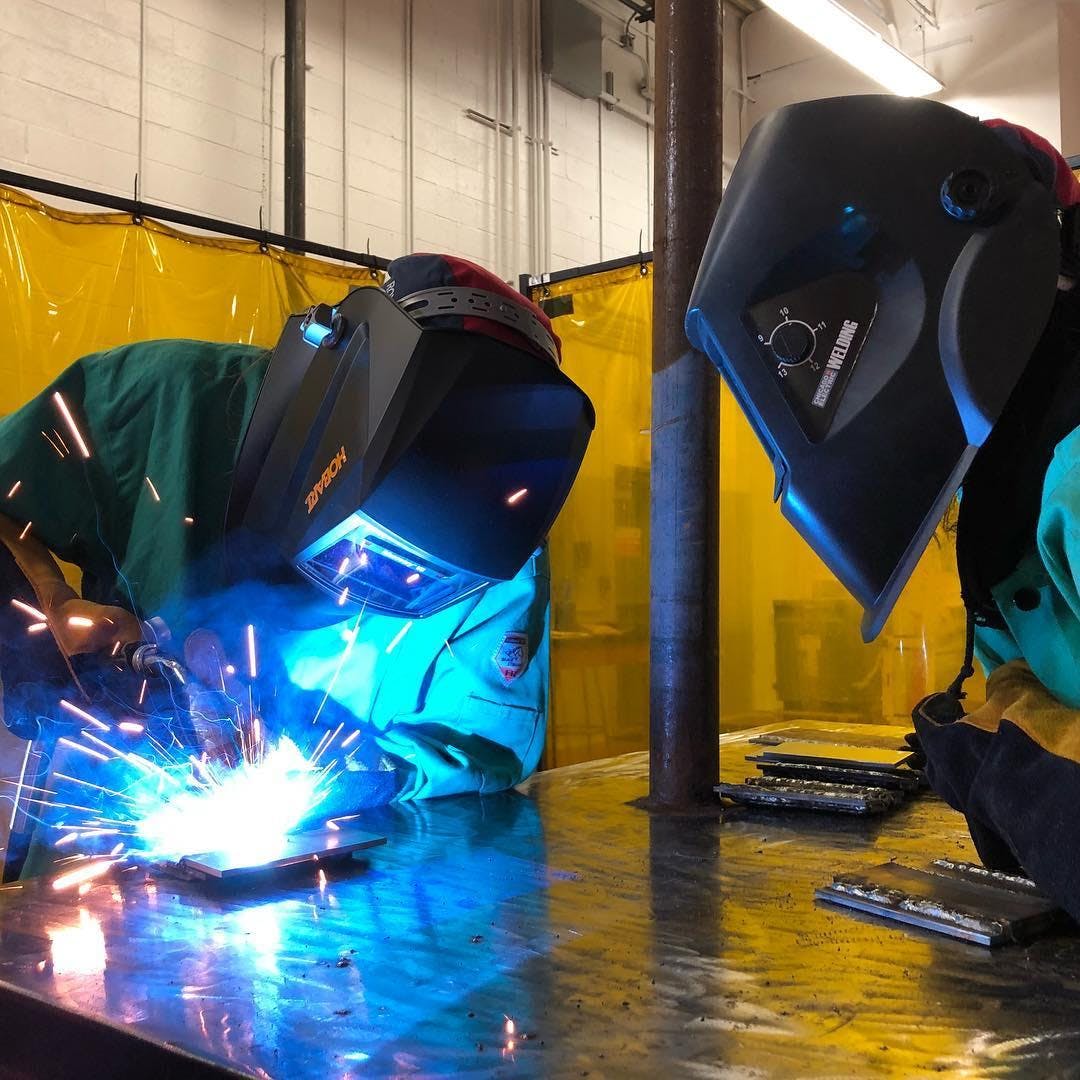 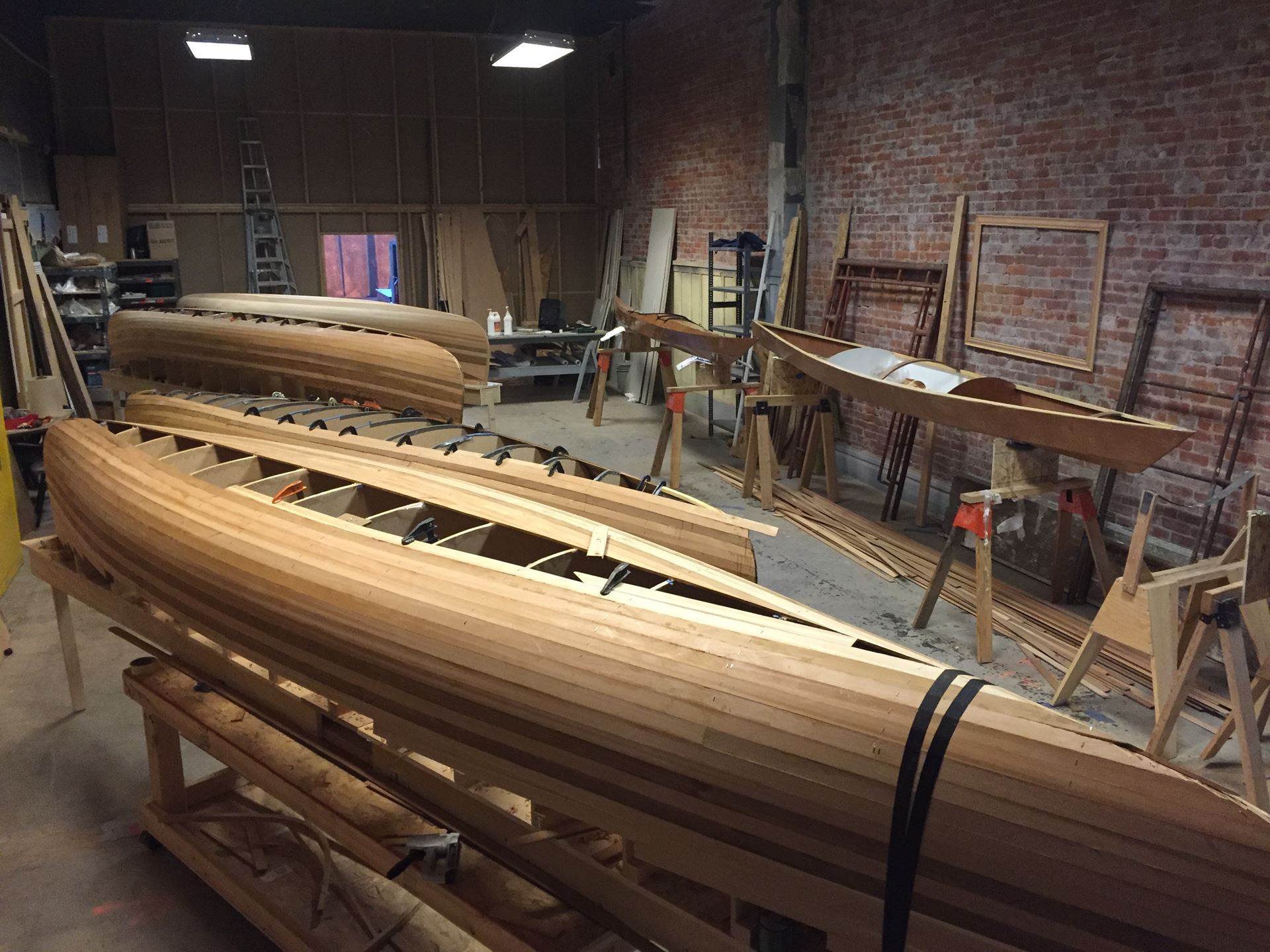 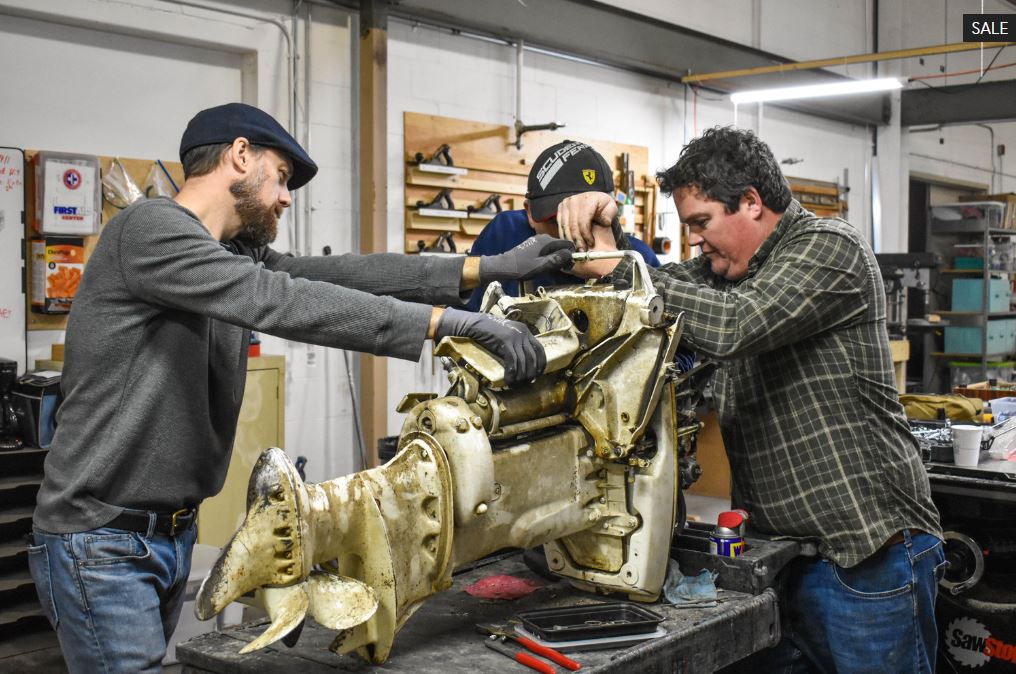 MAKER SPACE OPTION 3:
MAKER KITCHEN
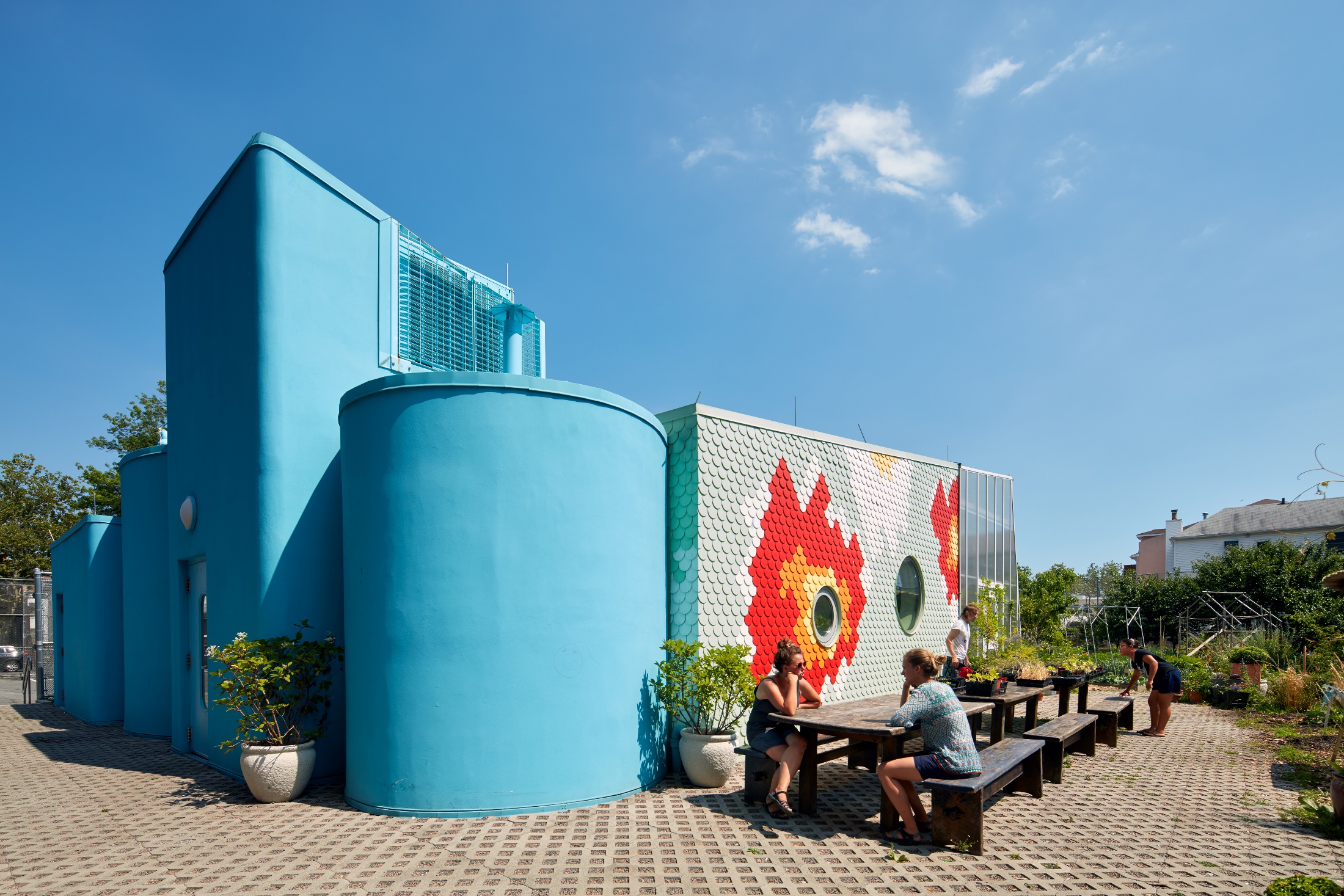 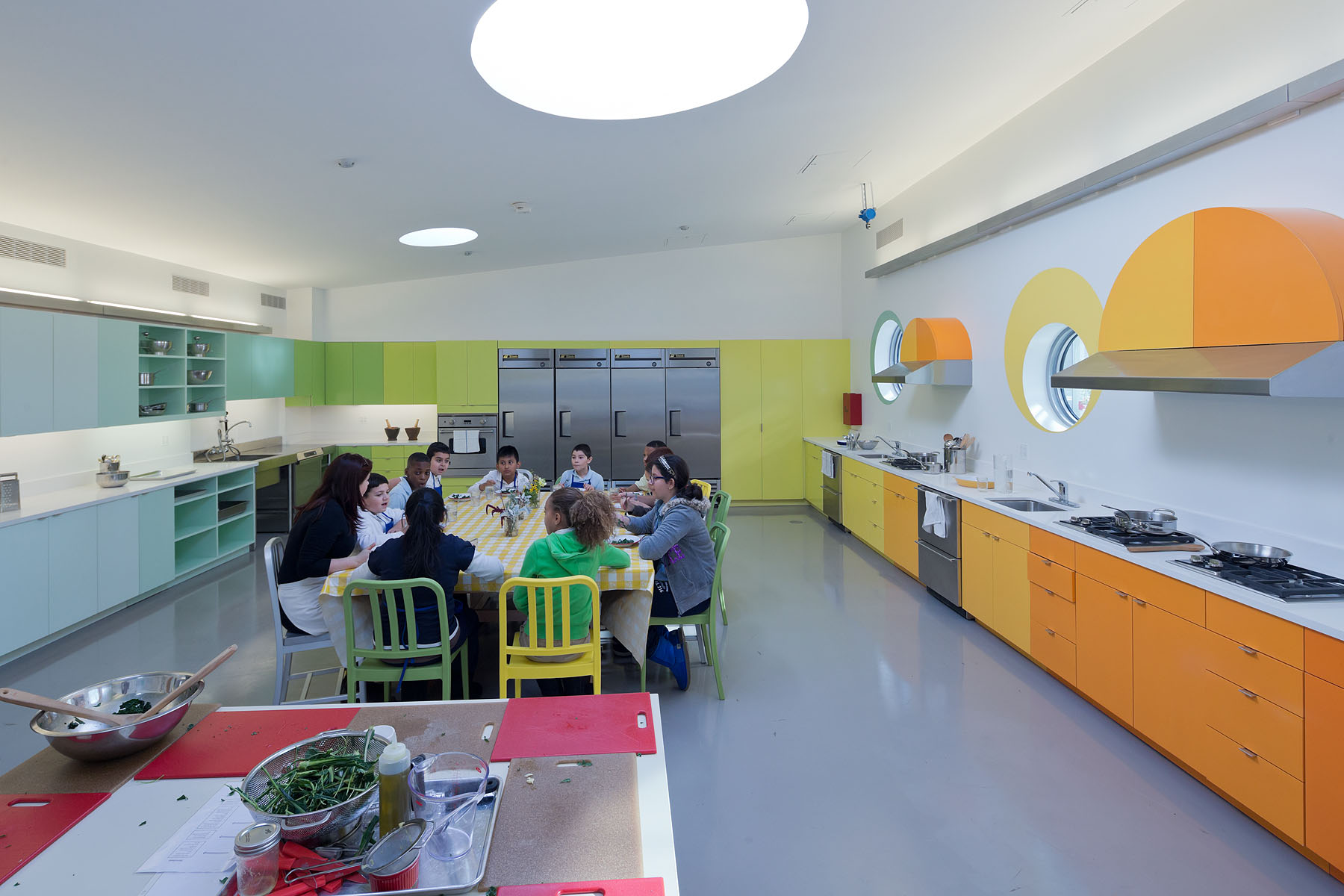 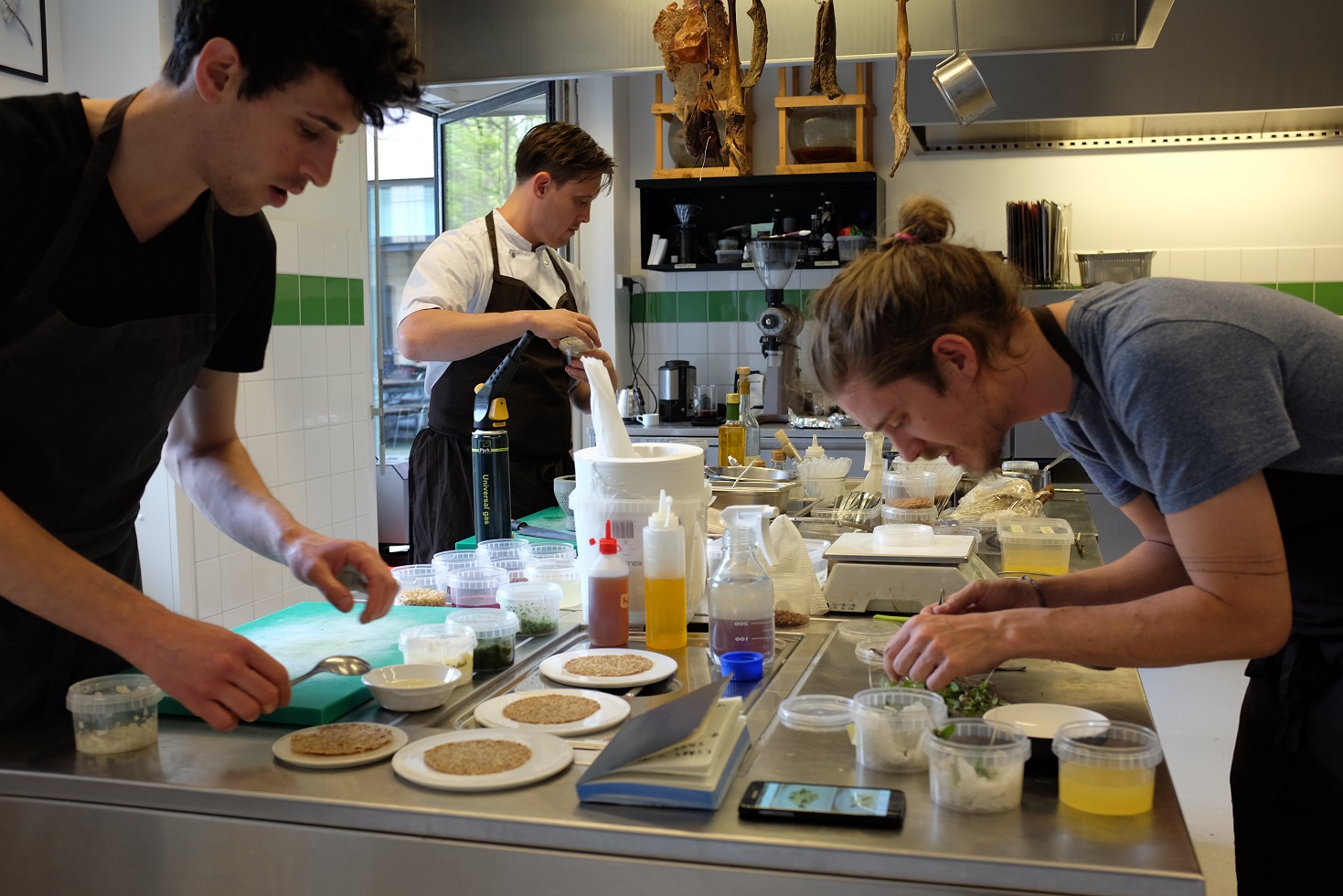 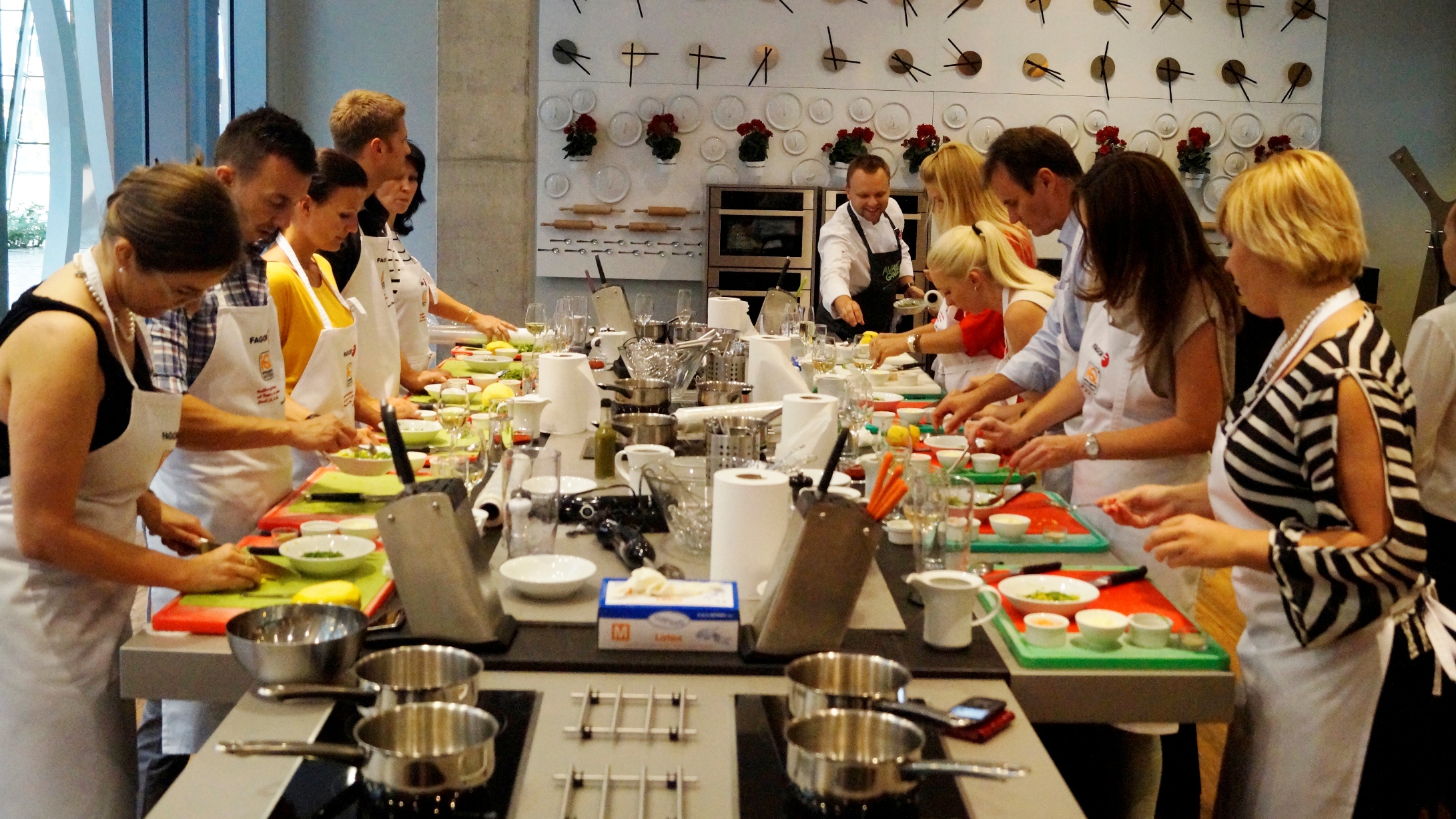 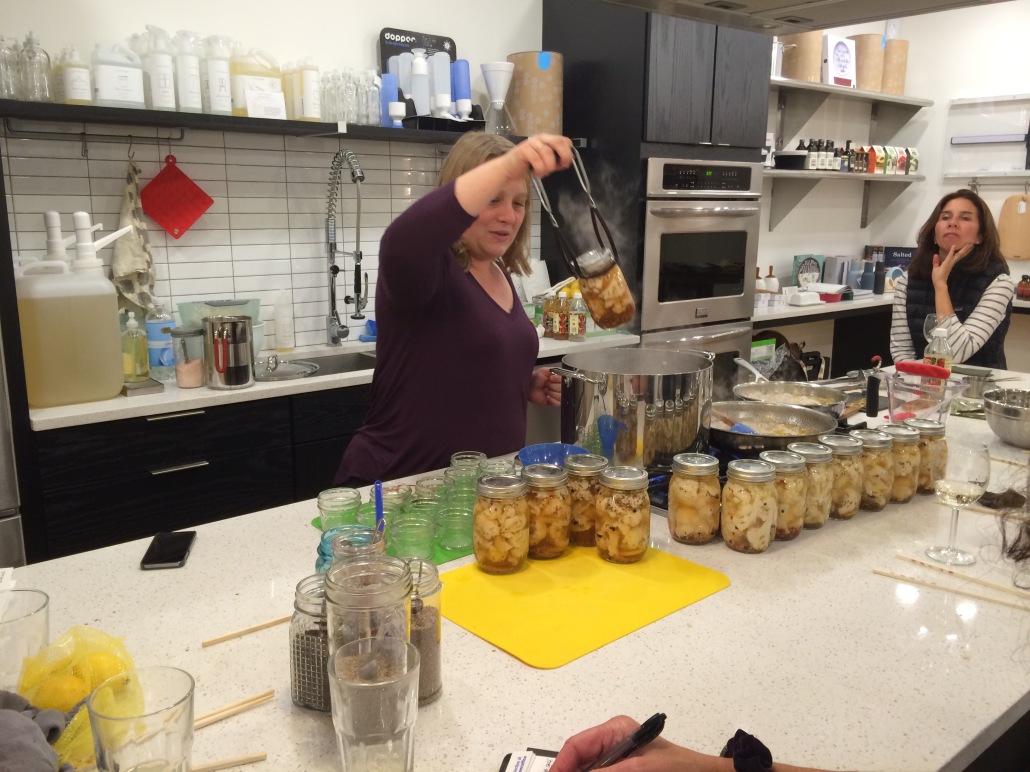 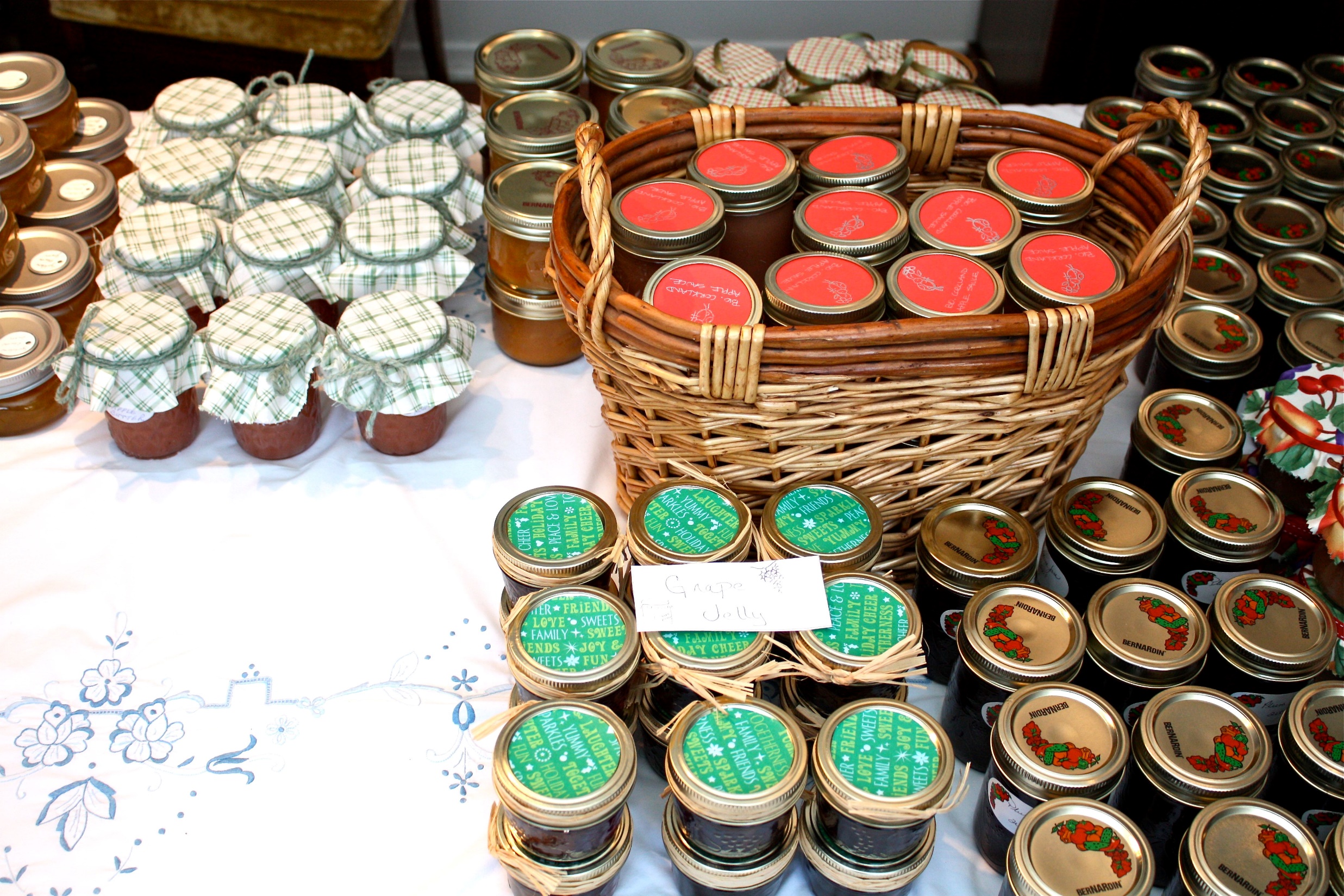 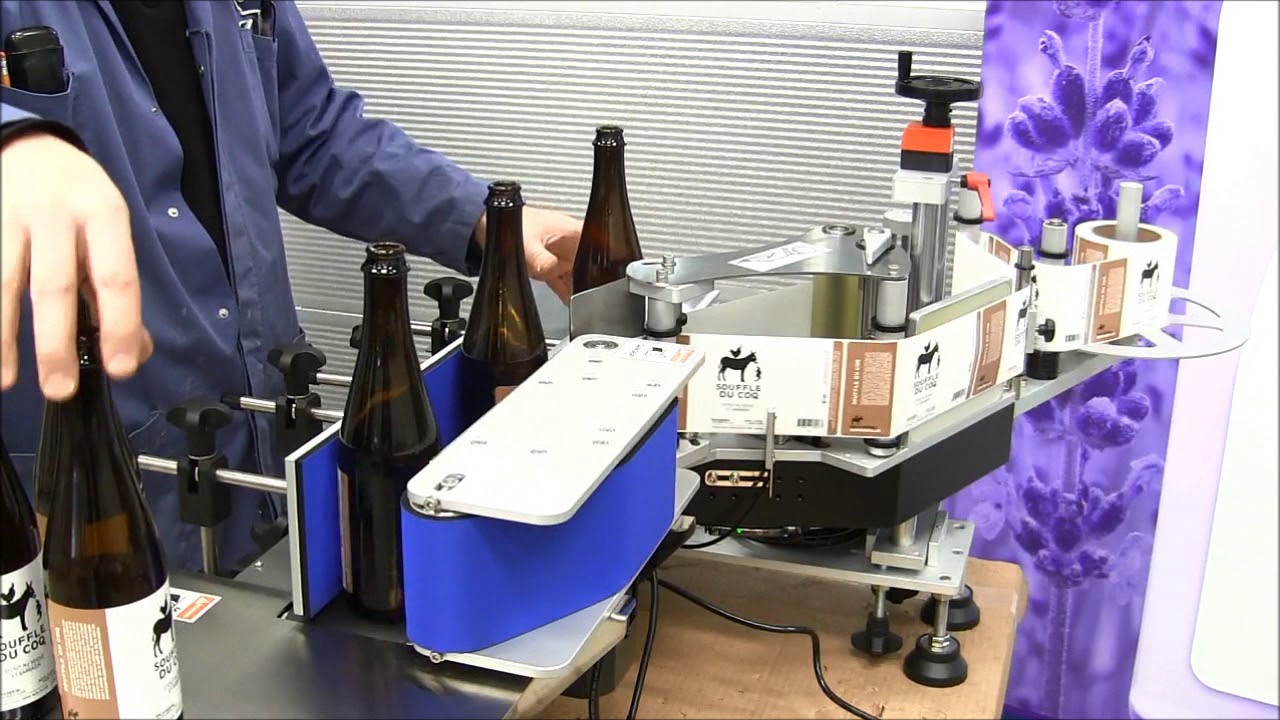 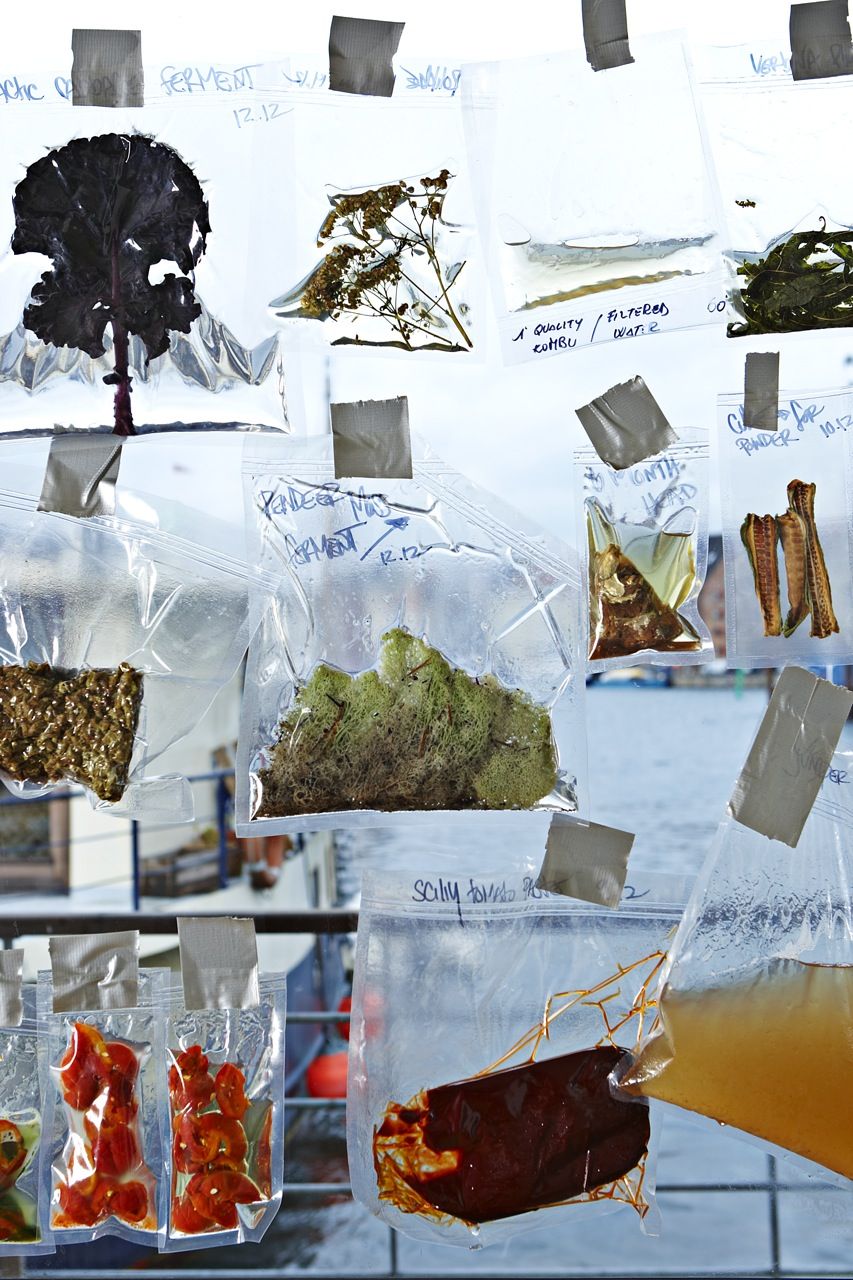 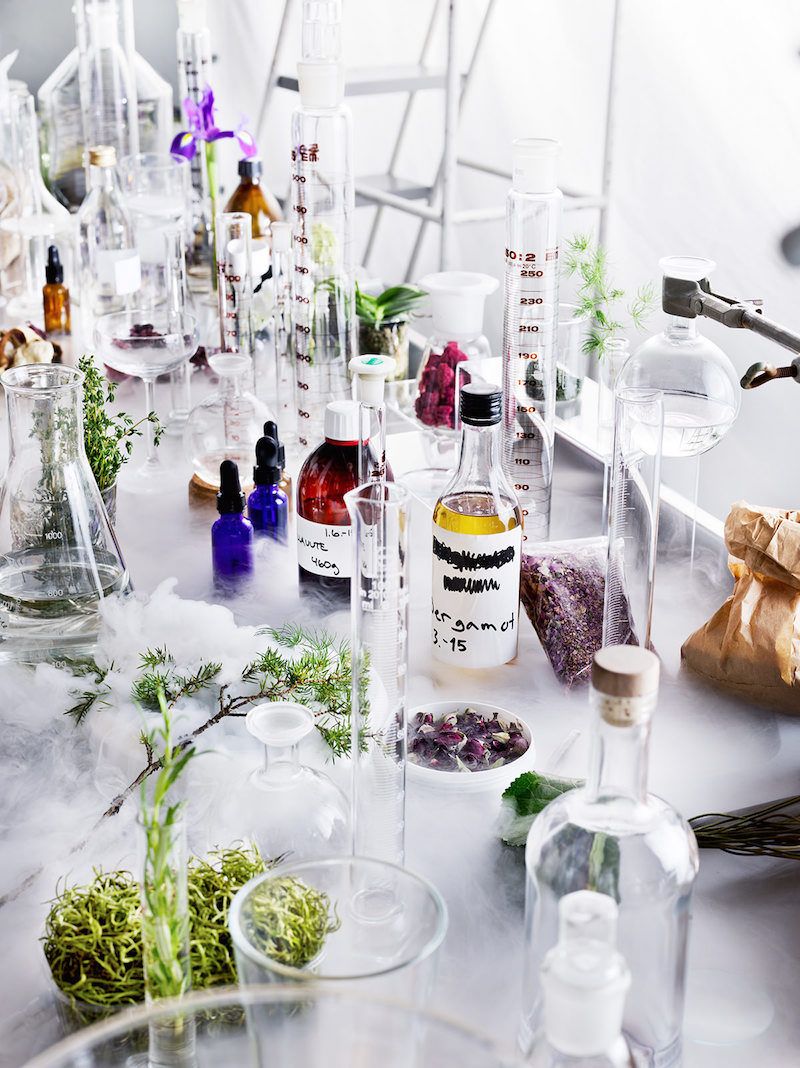 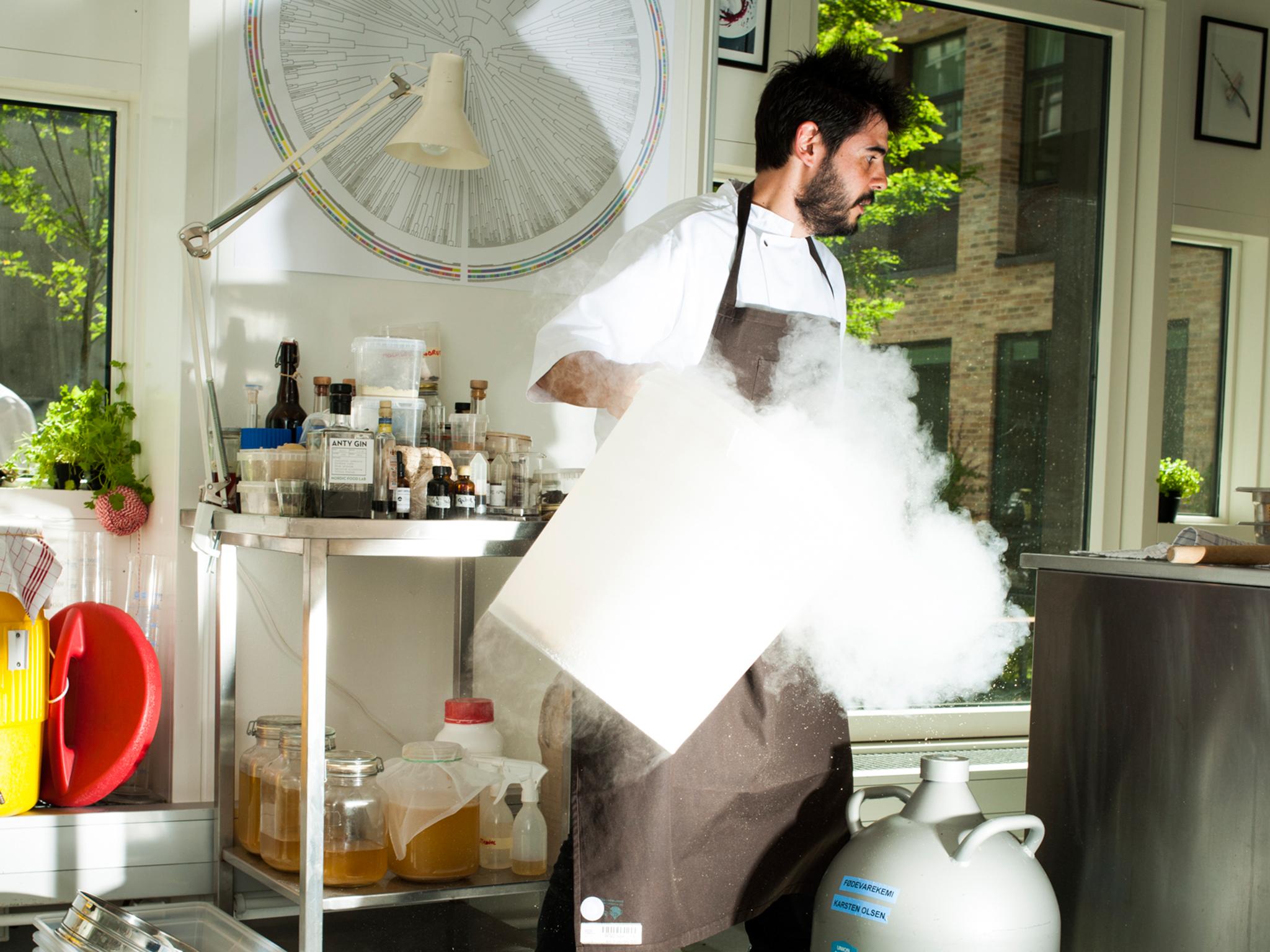 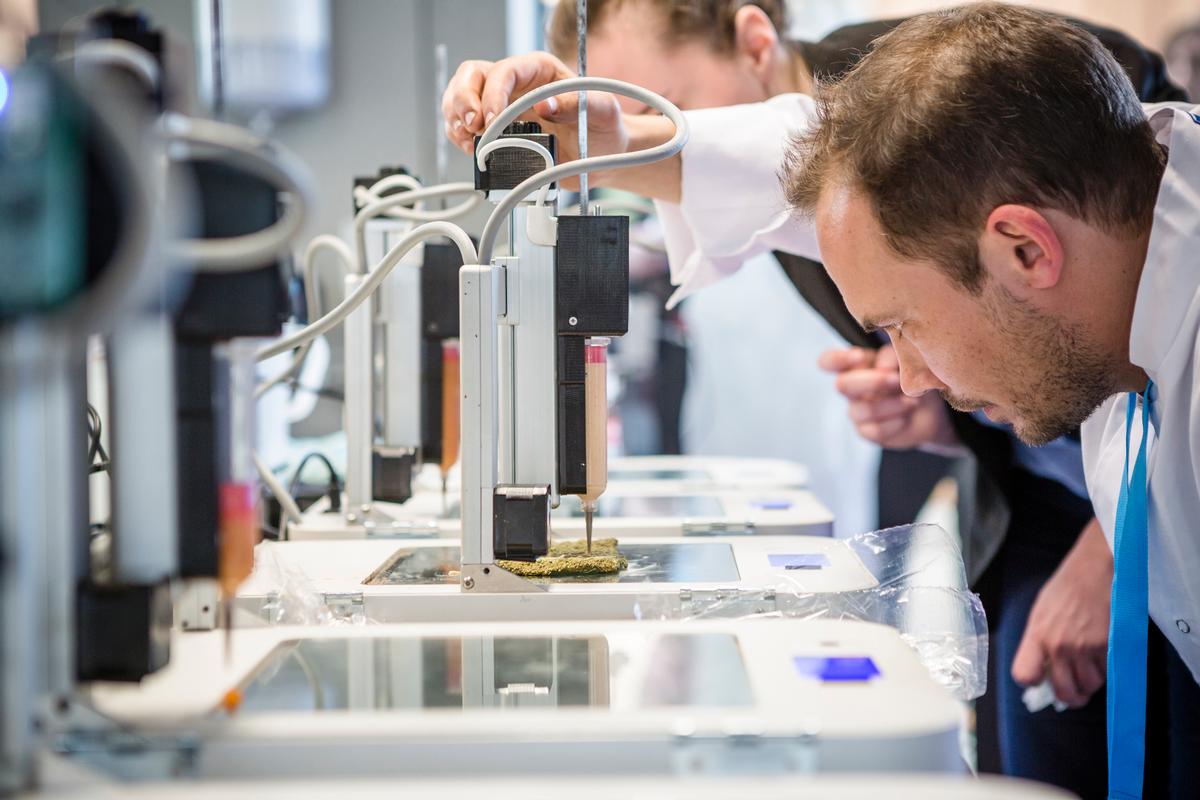 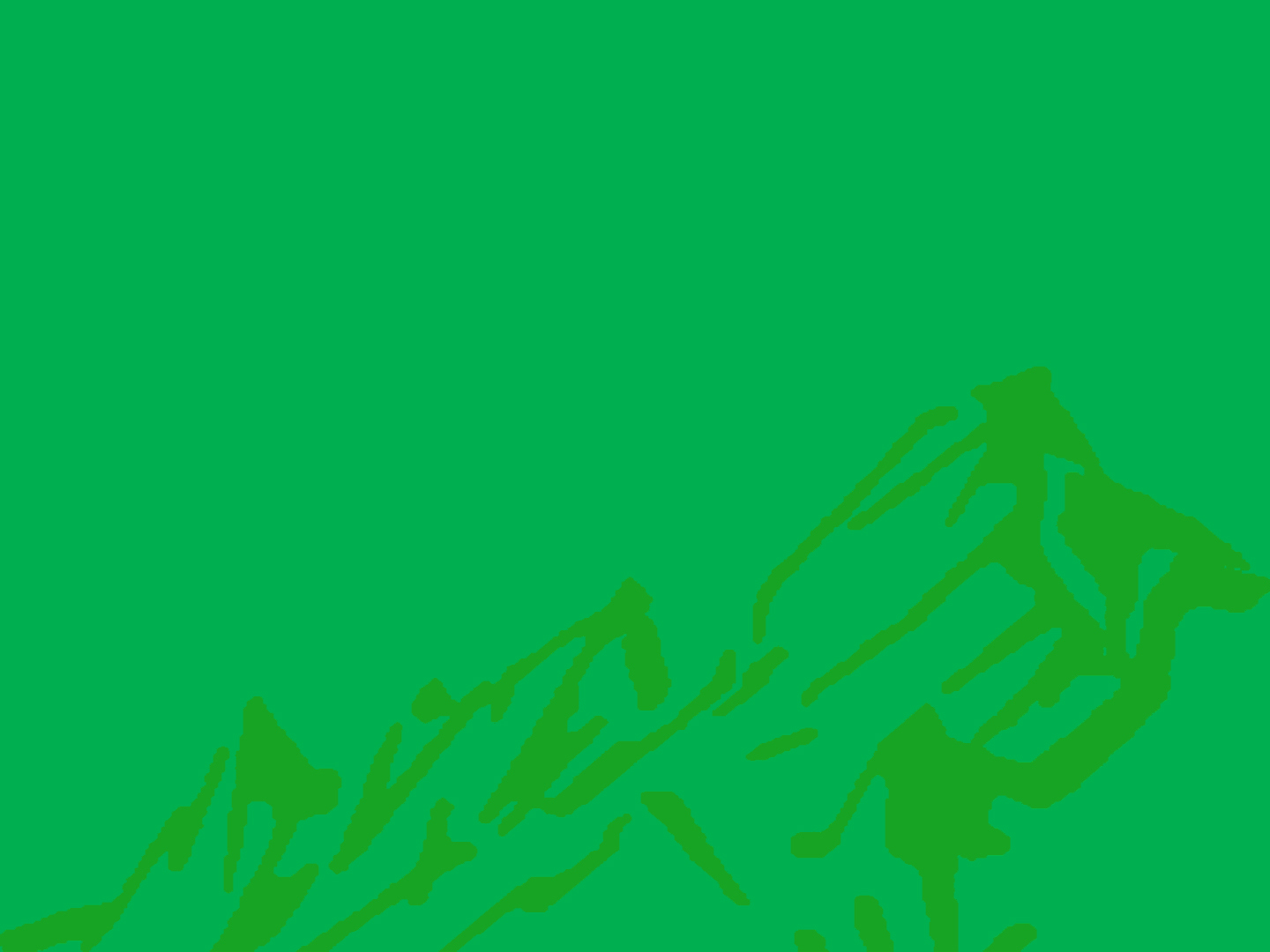 IV. CHILDREN’S AREA
GROUND FLOOR PLAN
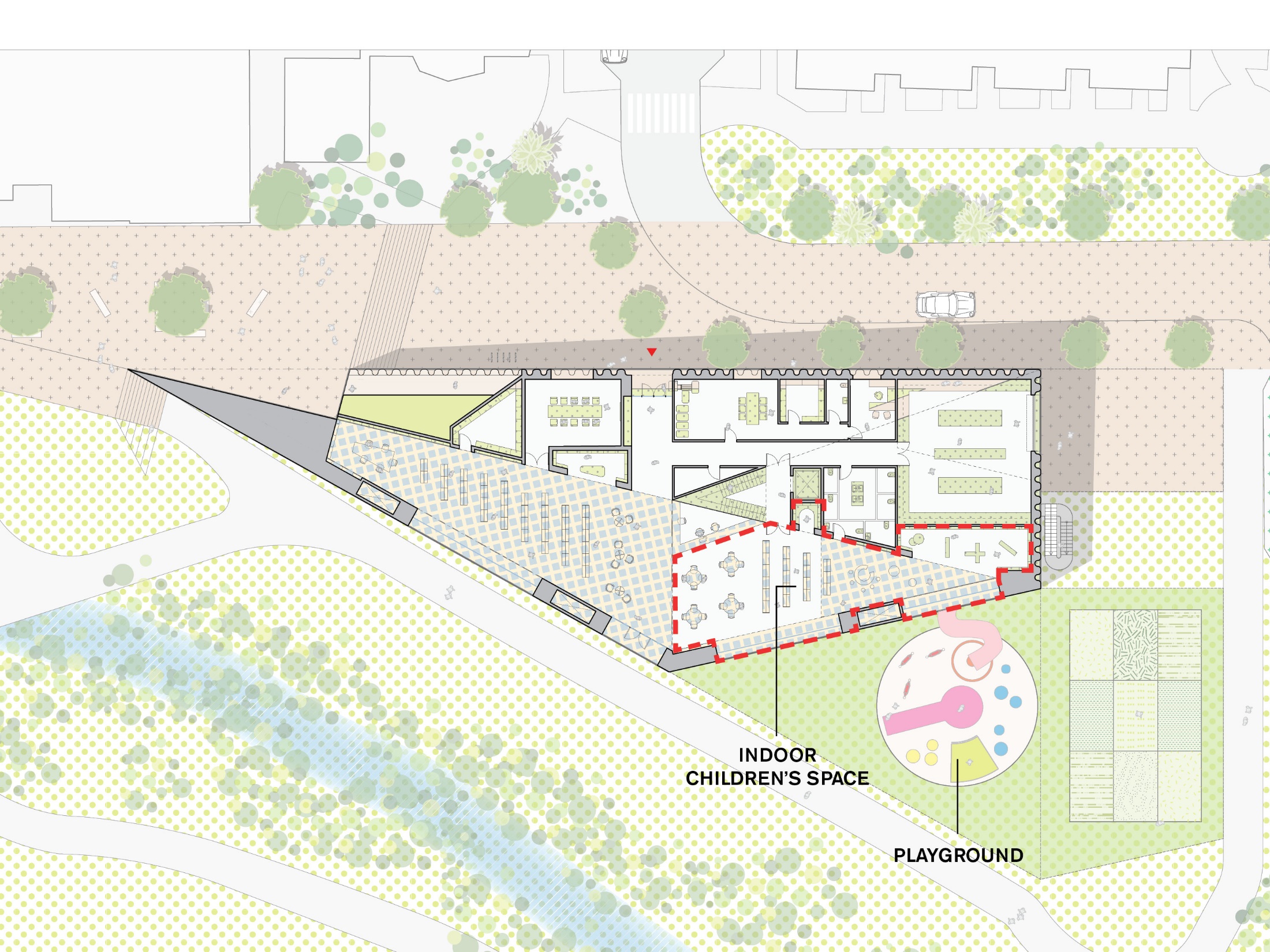 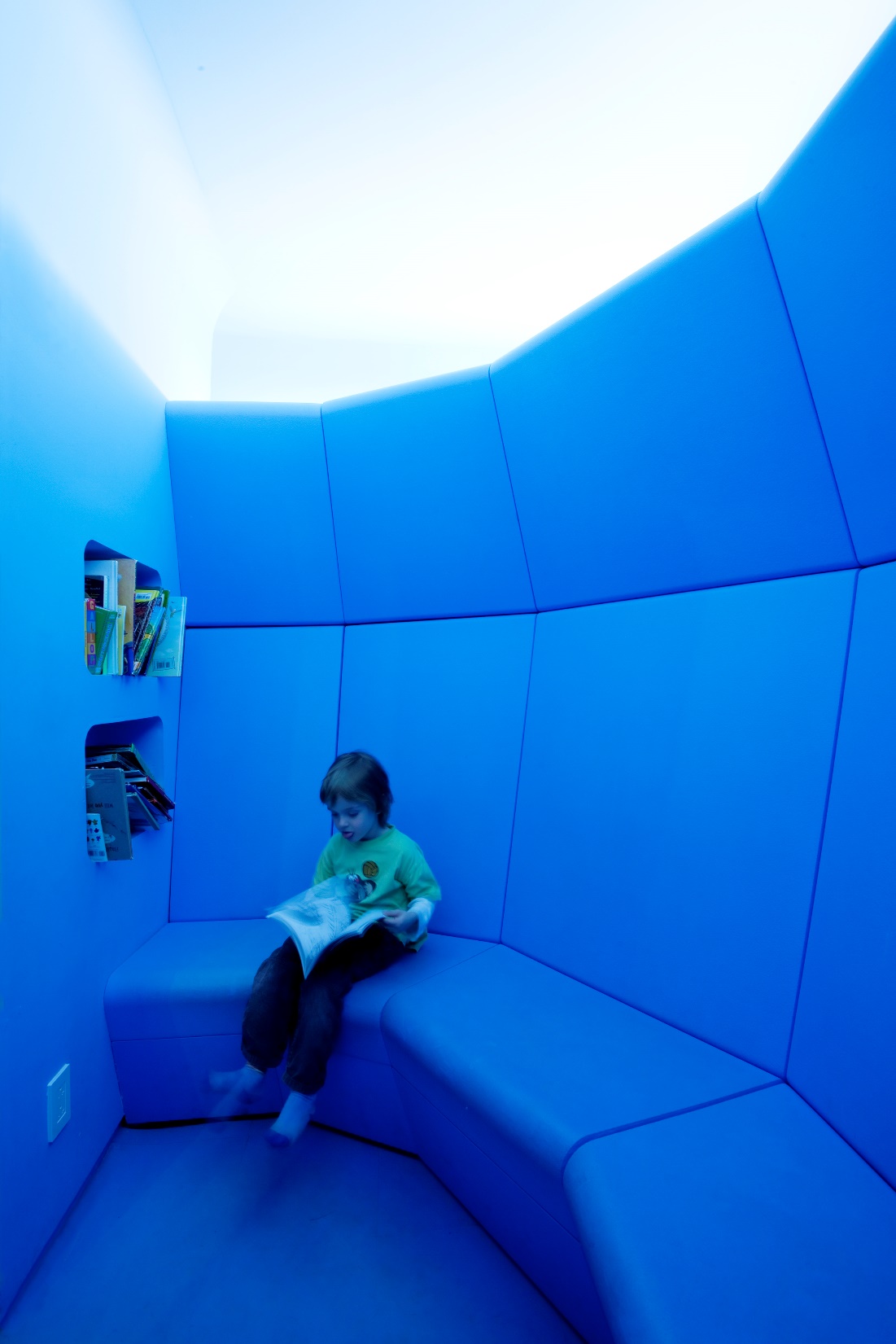 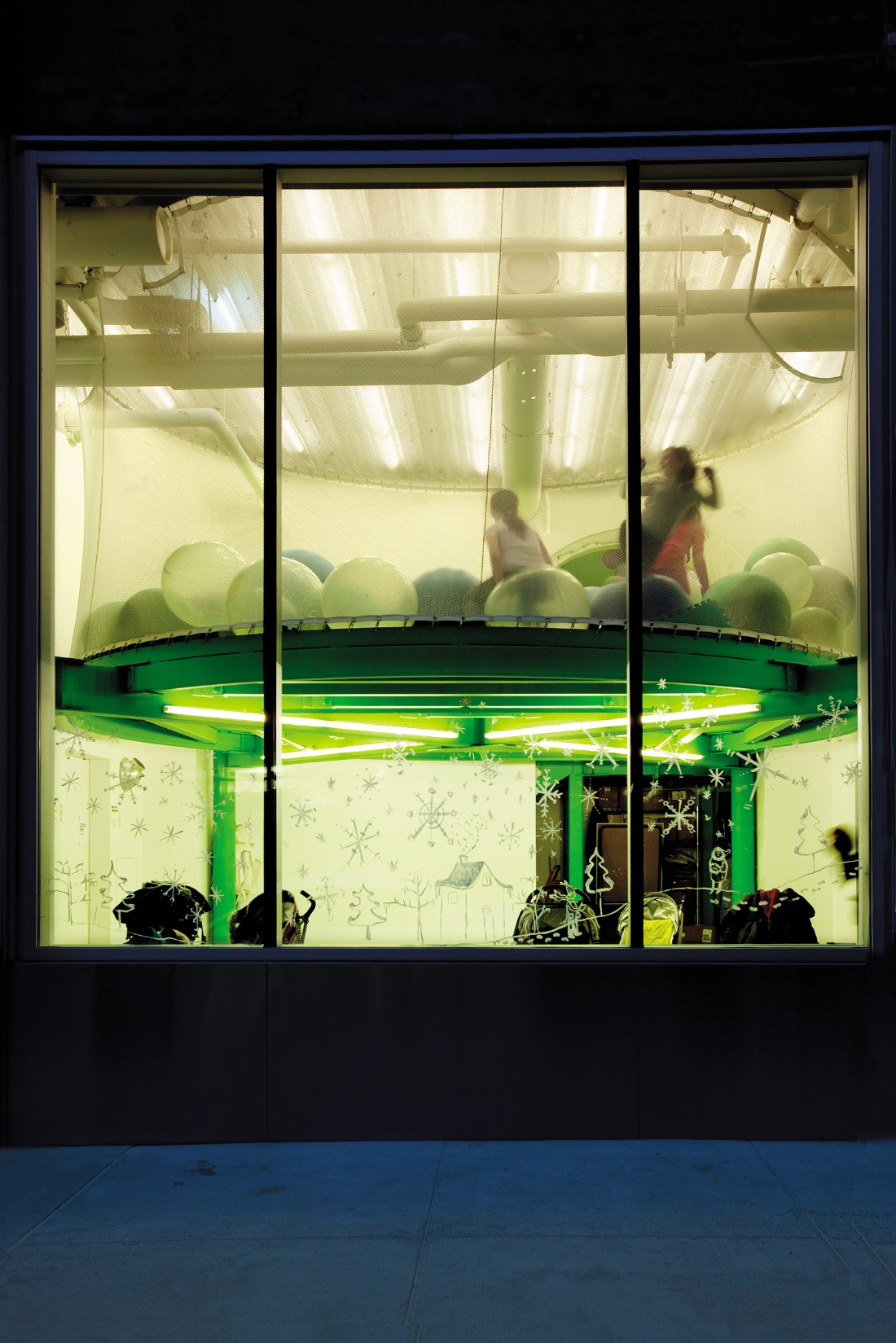 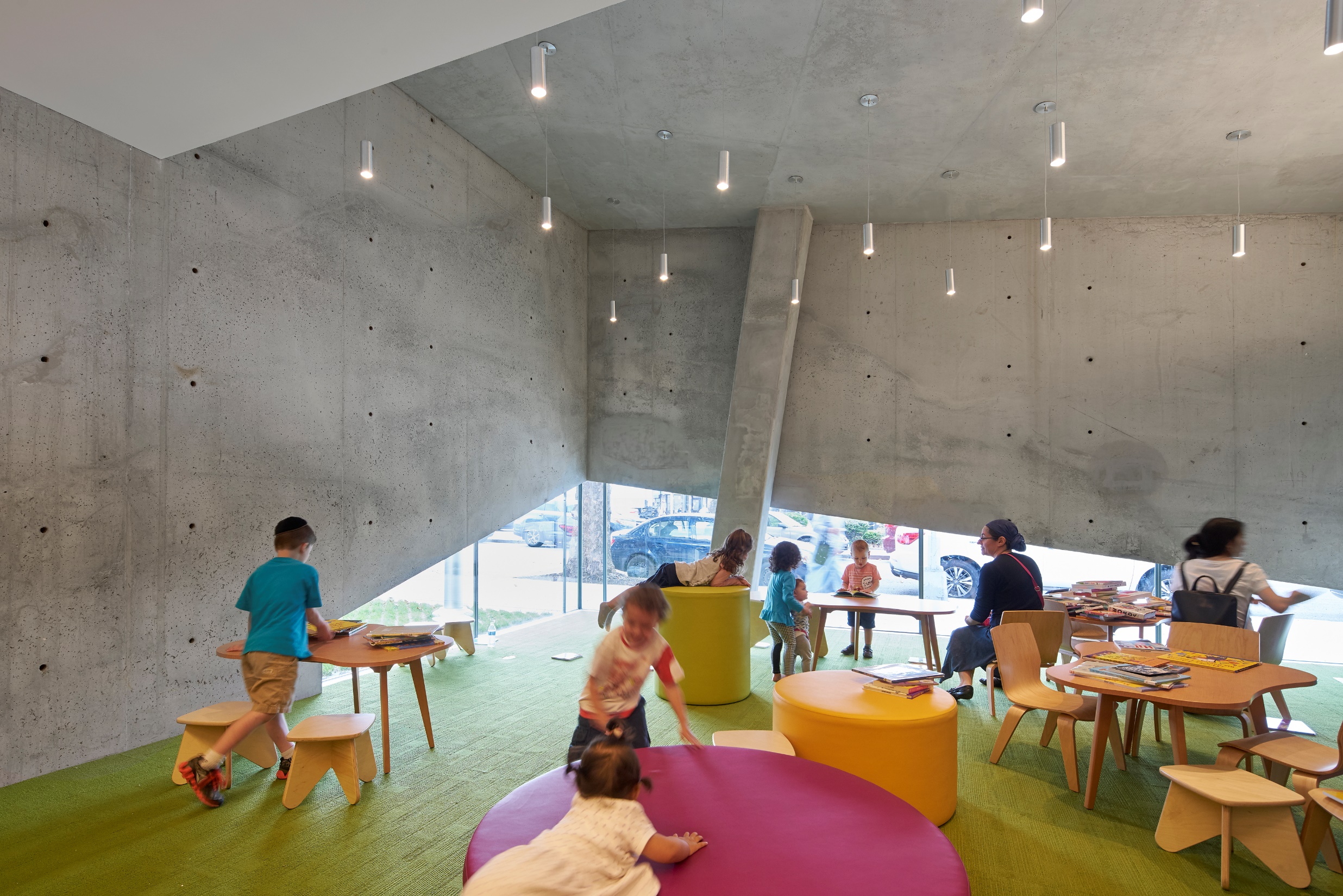 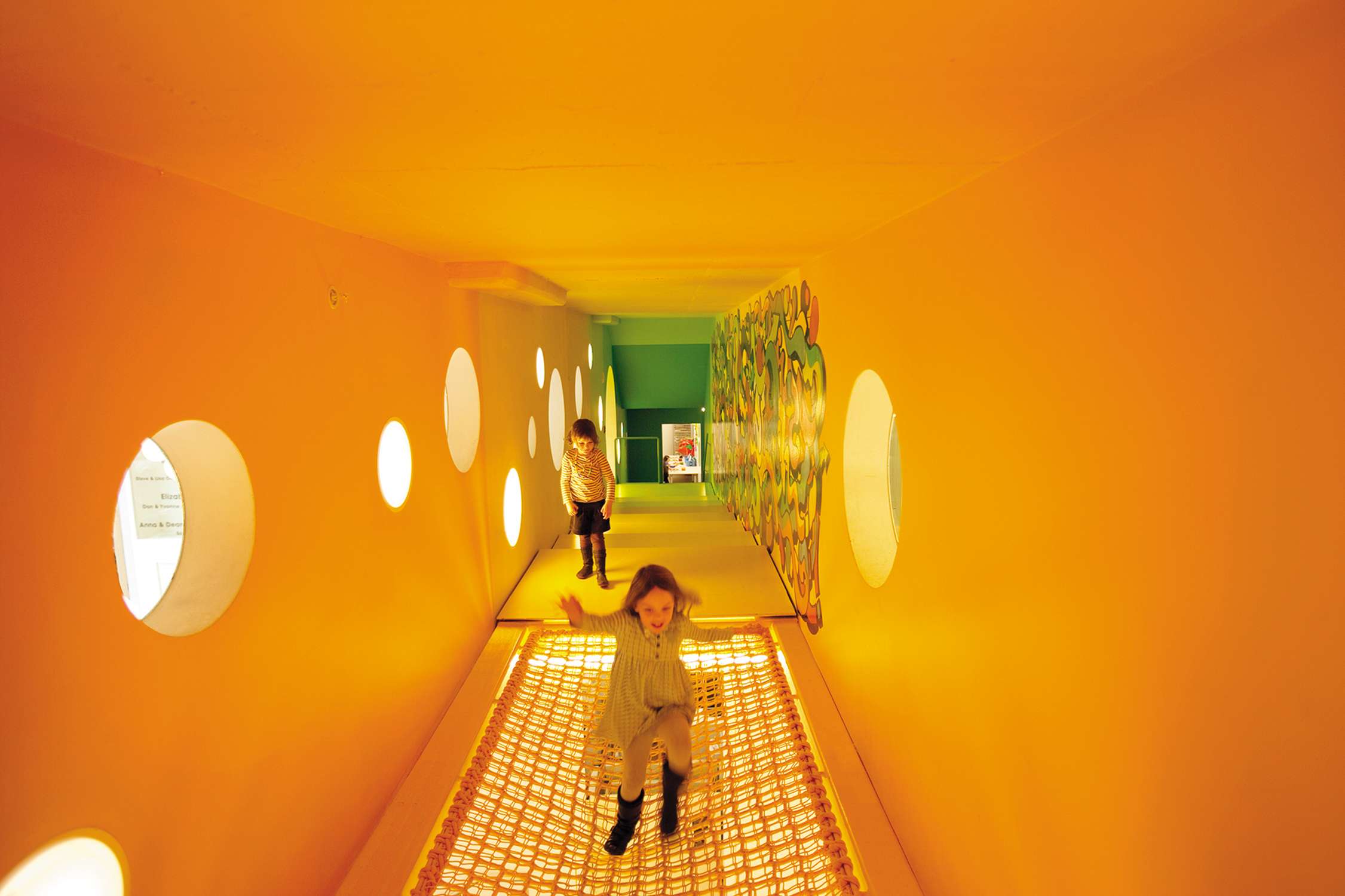 CENTRAL STORYTIME
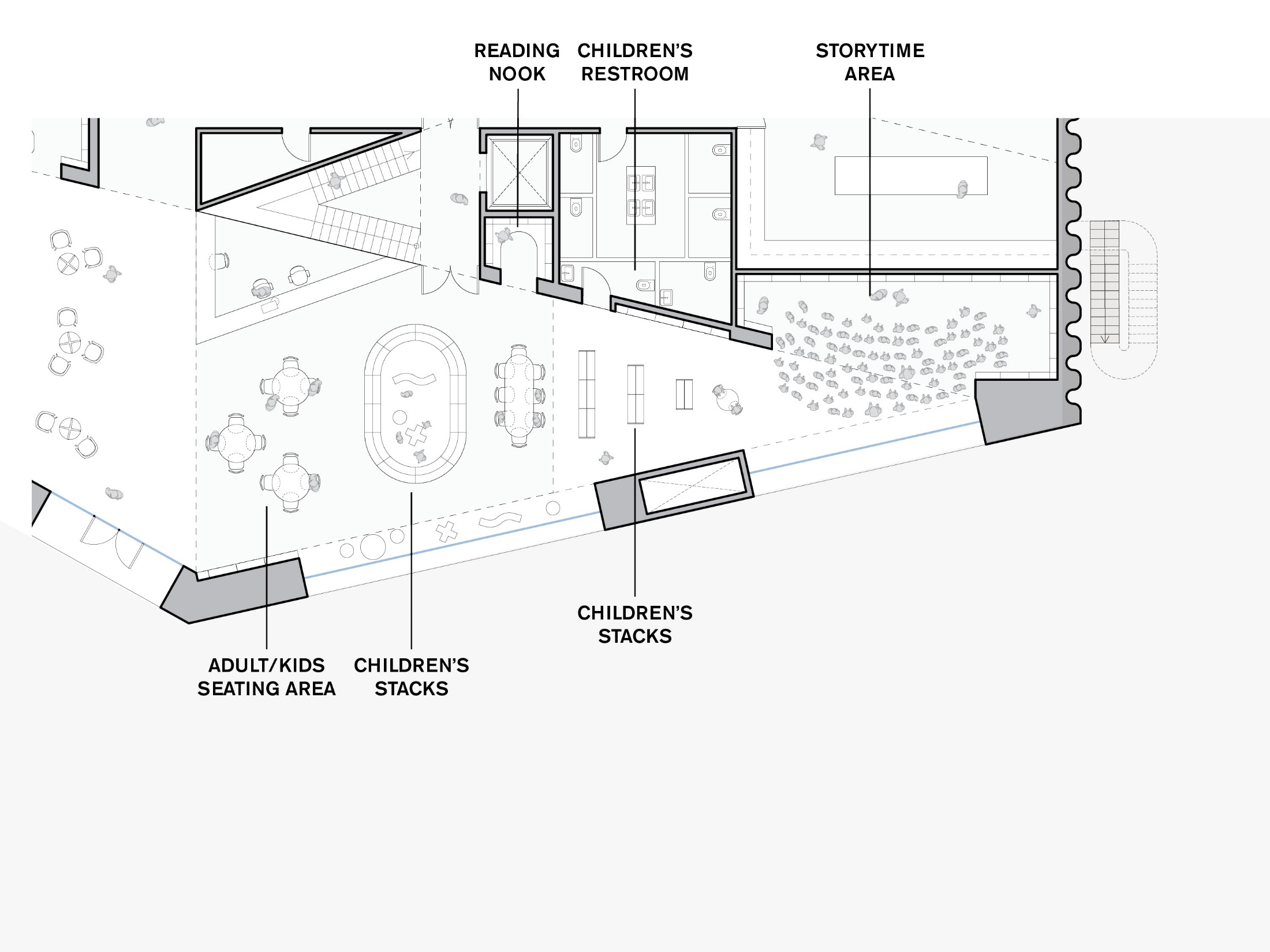 CORNER STORYTIME
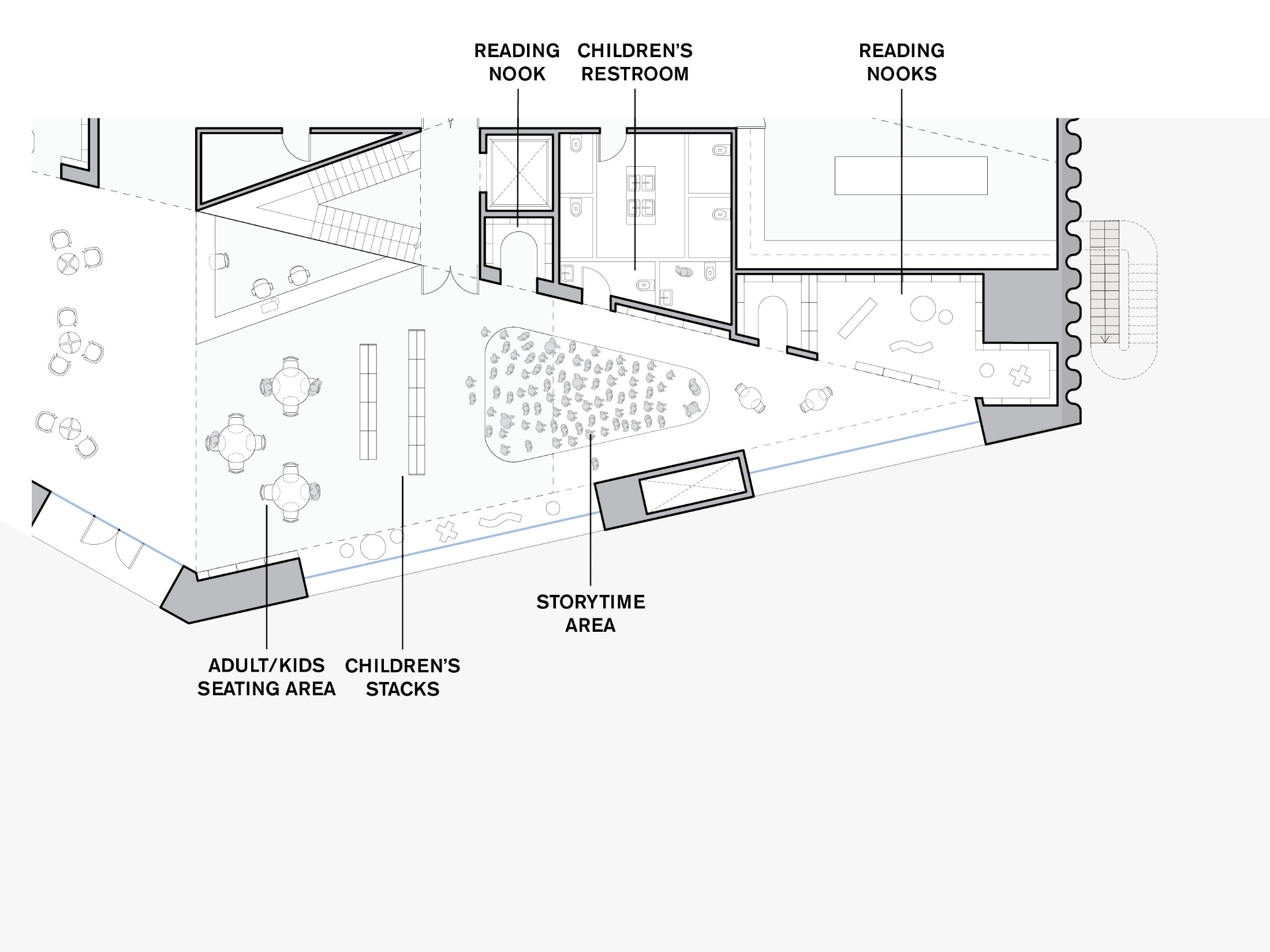